İNSAN VE ÇEVRE İLİŞKİSİ
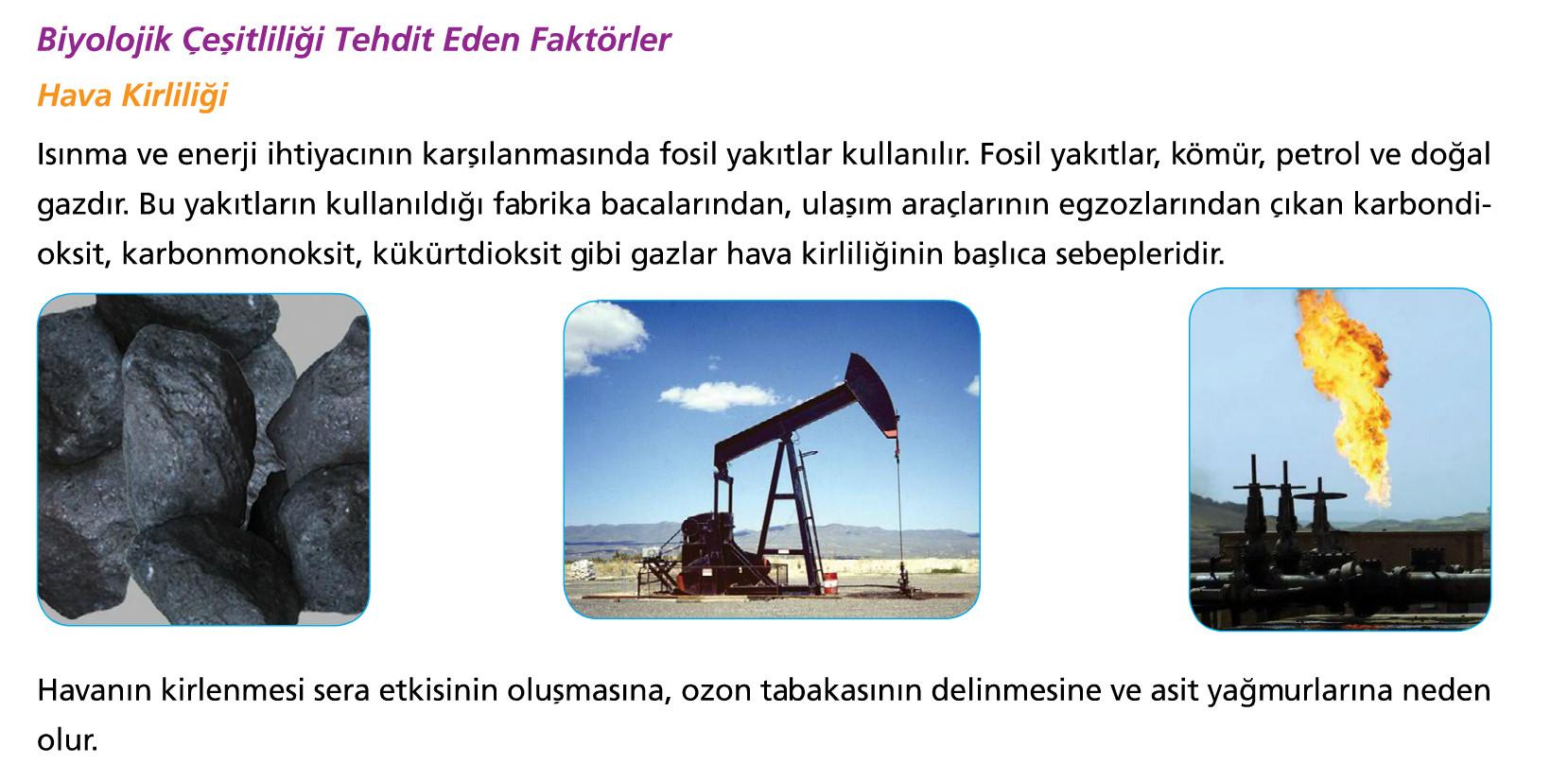 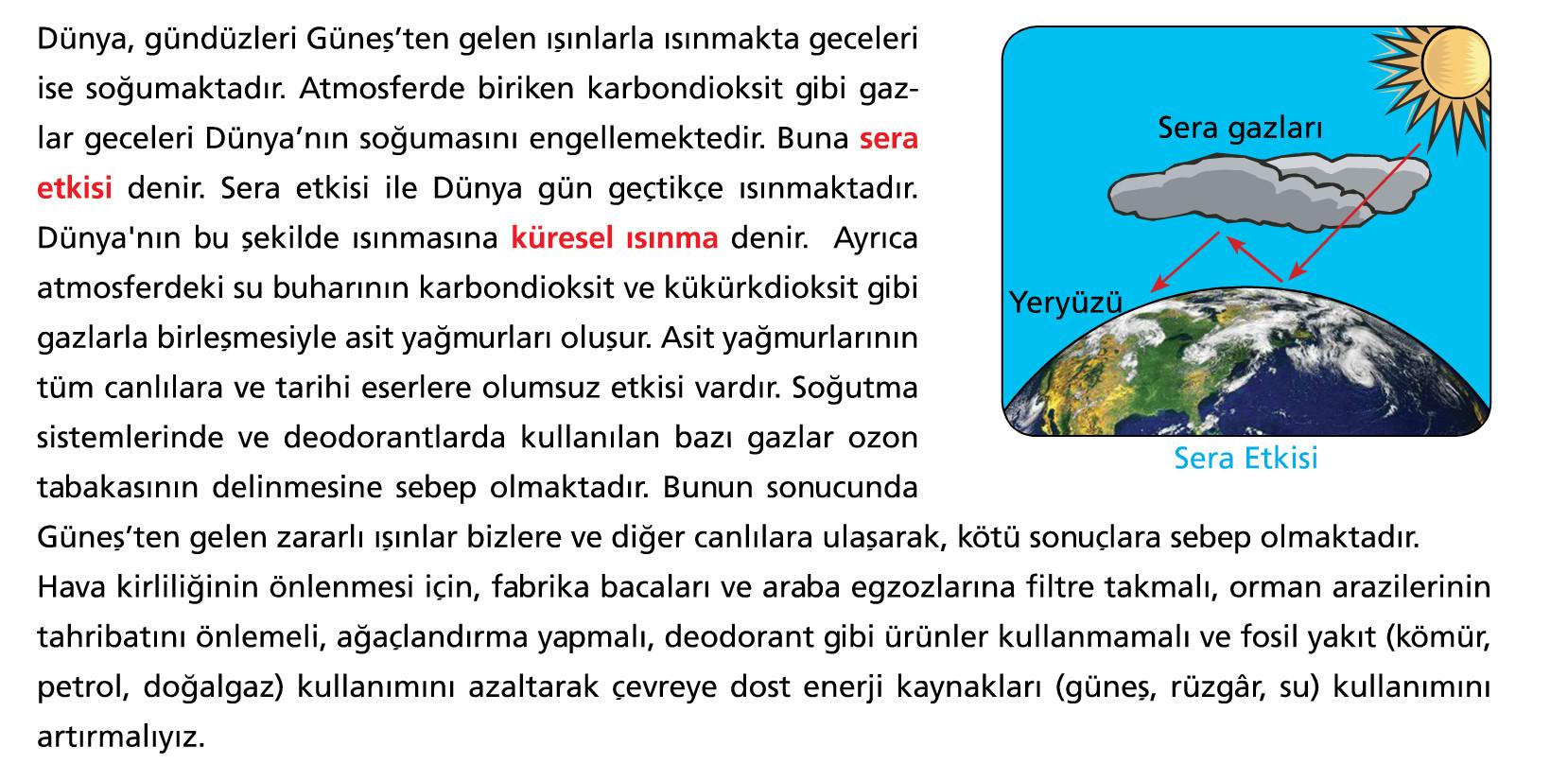 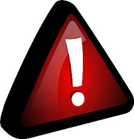 Asit yağmurları ormanlara, canlılara, araçlara ve tarihi yapılara (antik eserlere) zarar verir.
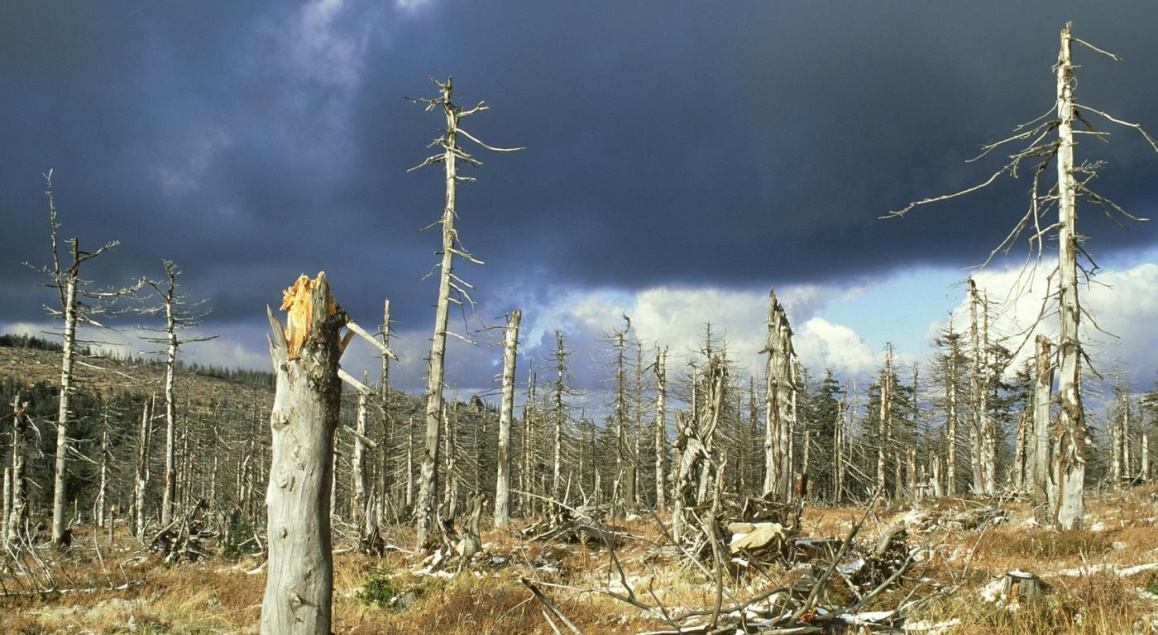 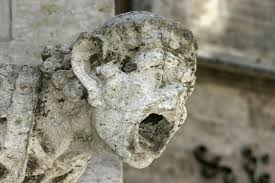 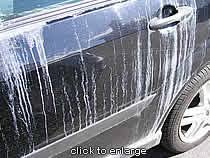 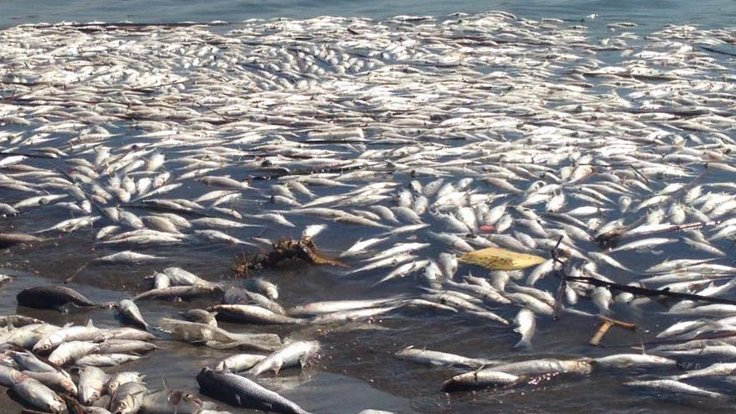 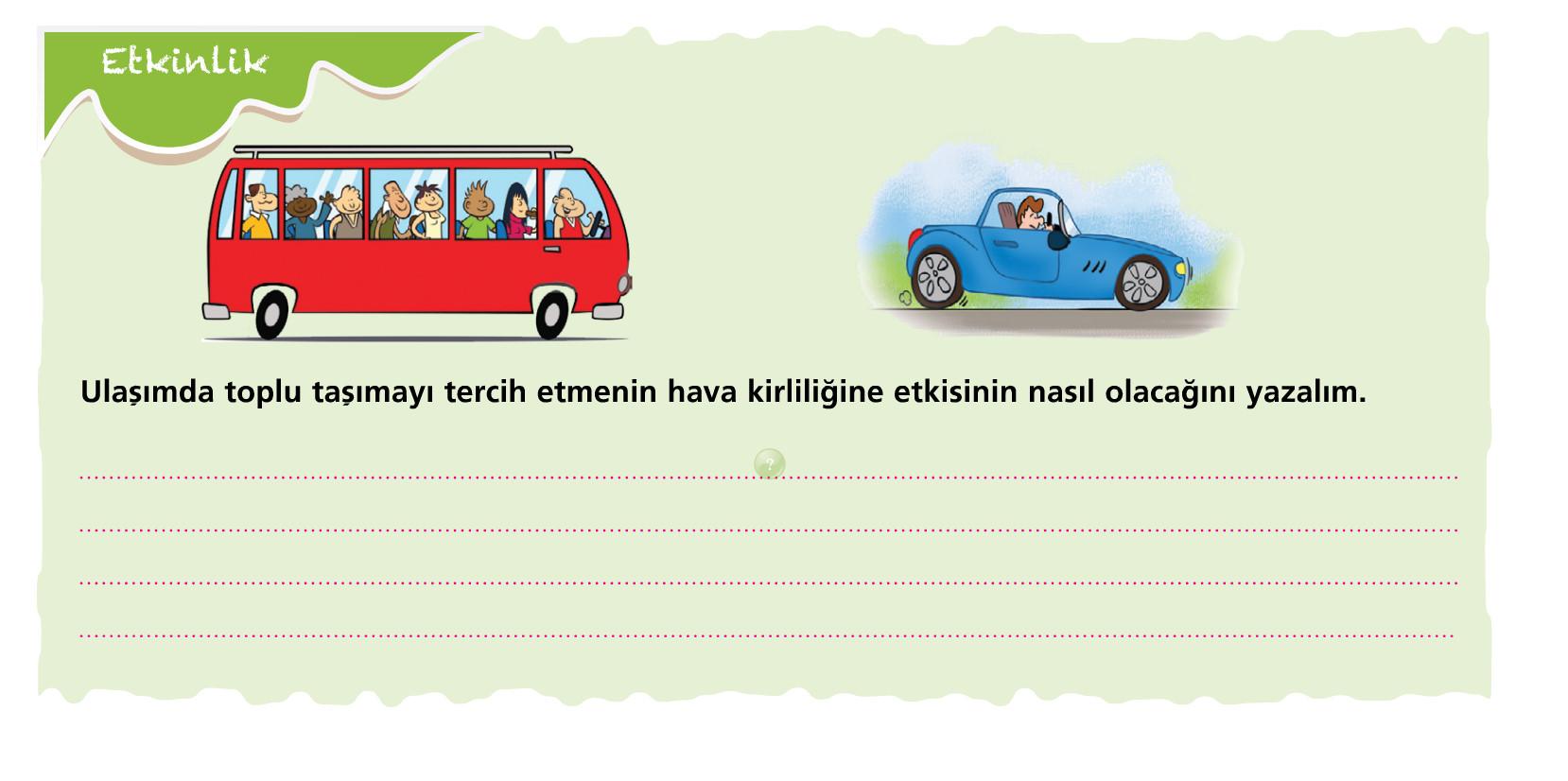 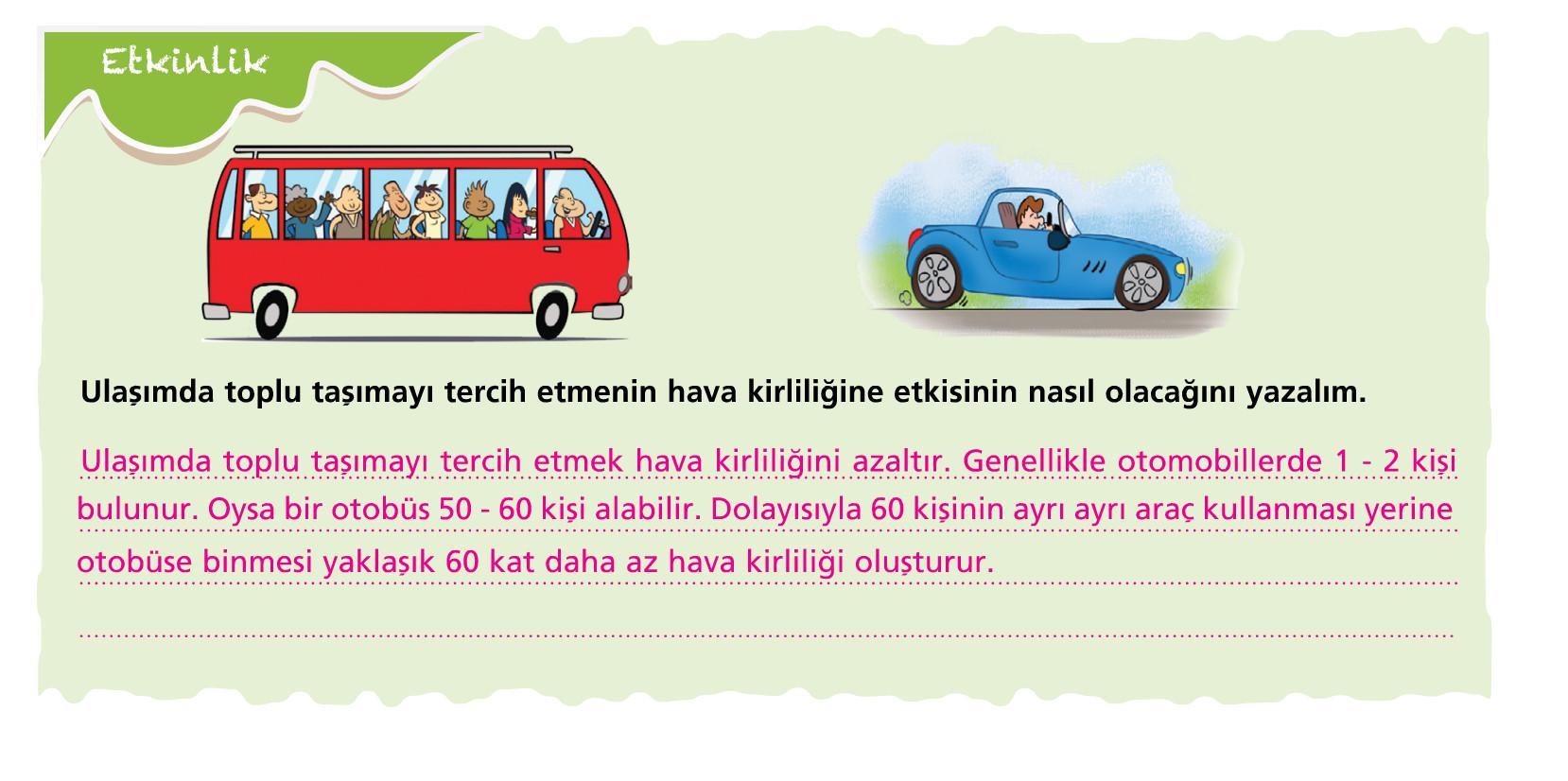 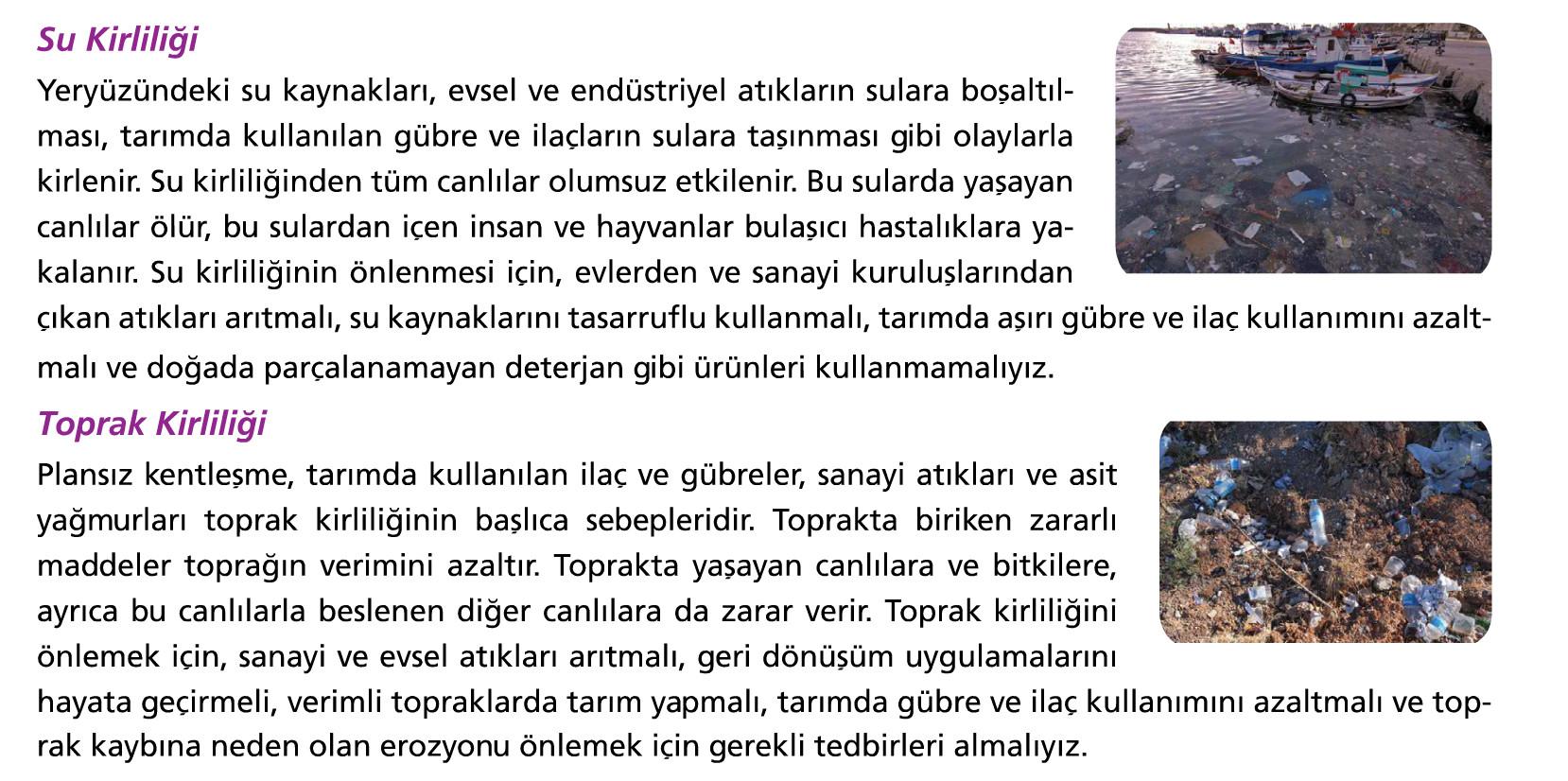 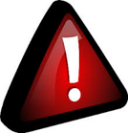 Organik tarım toprak ve su kirliliğini azaltmaktadır.
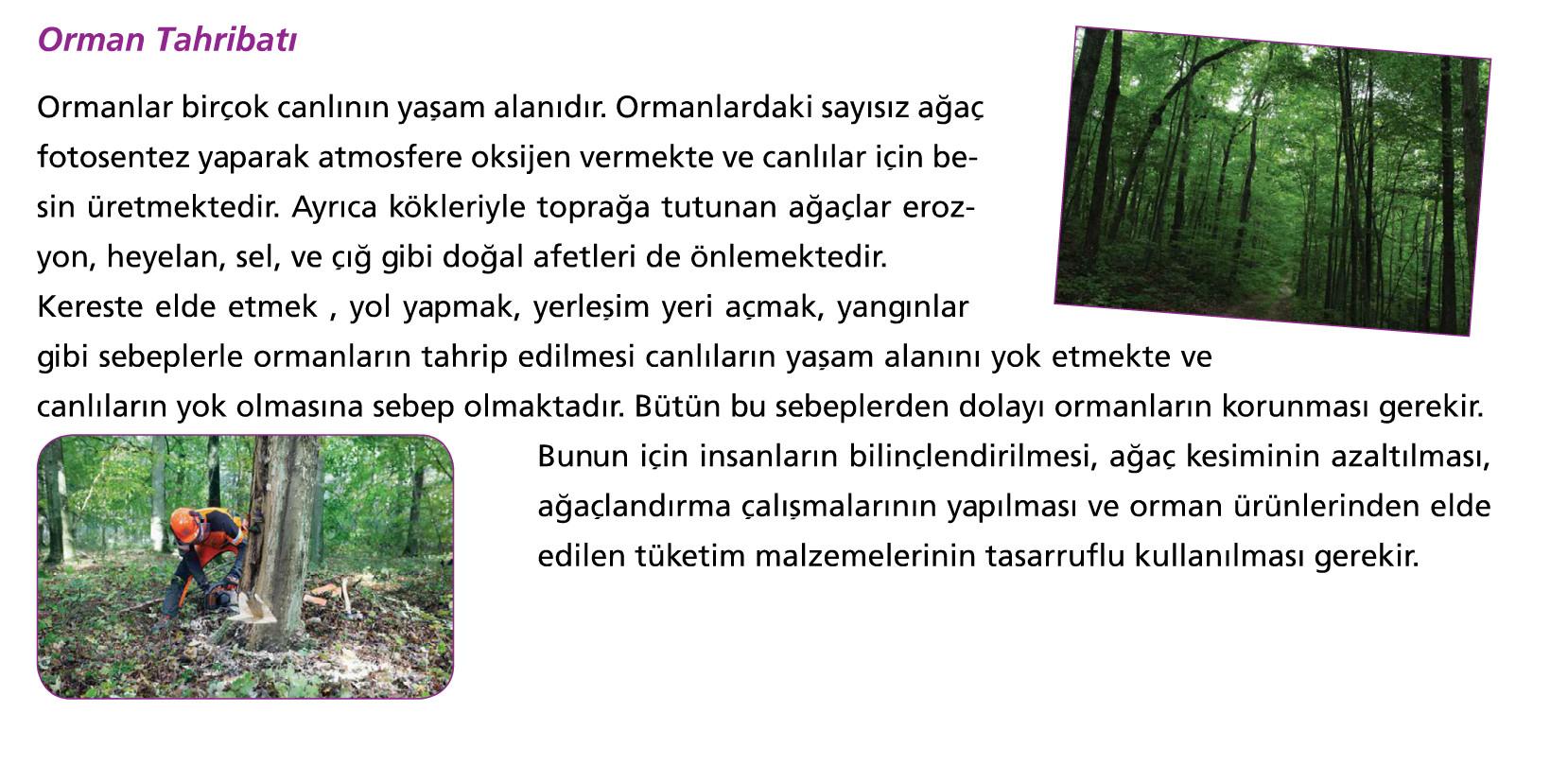 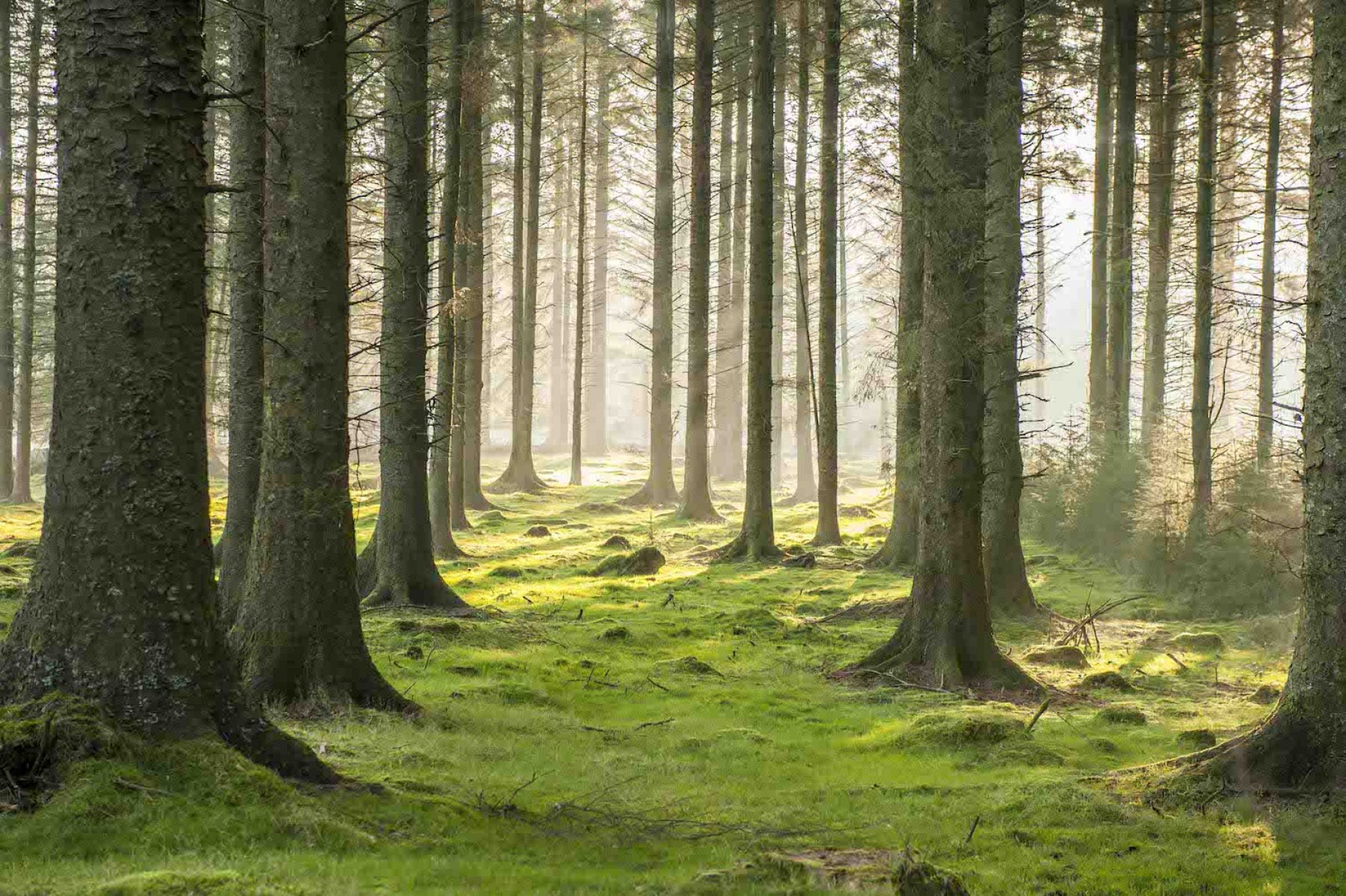 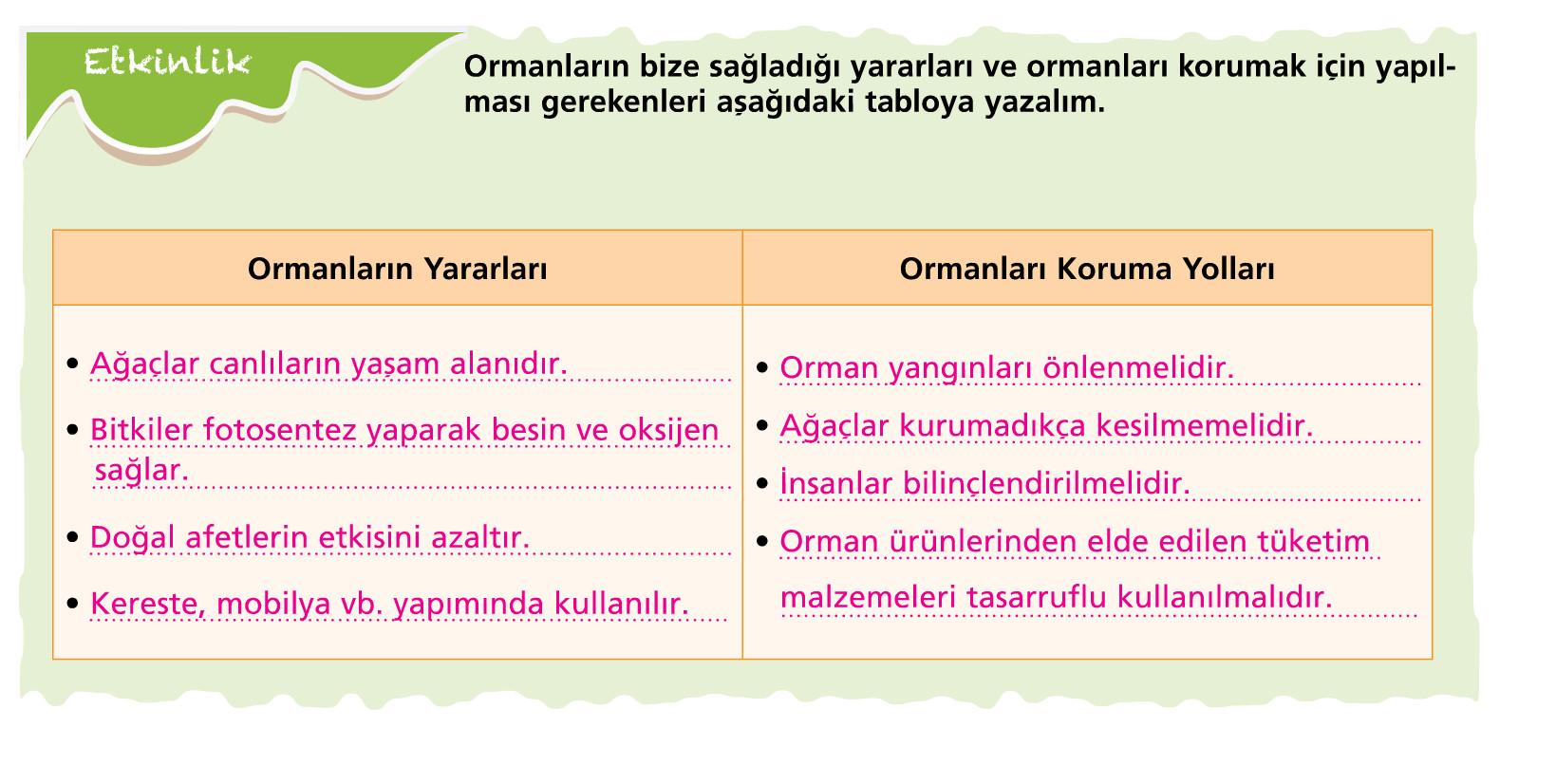 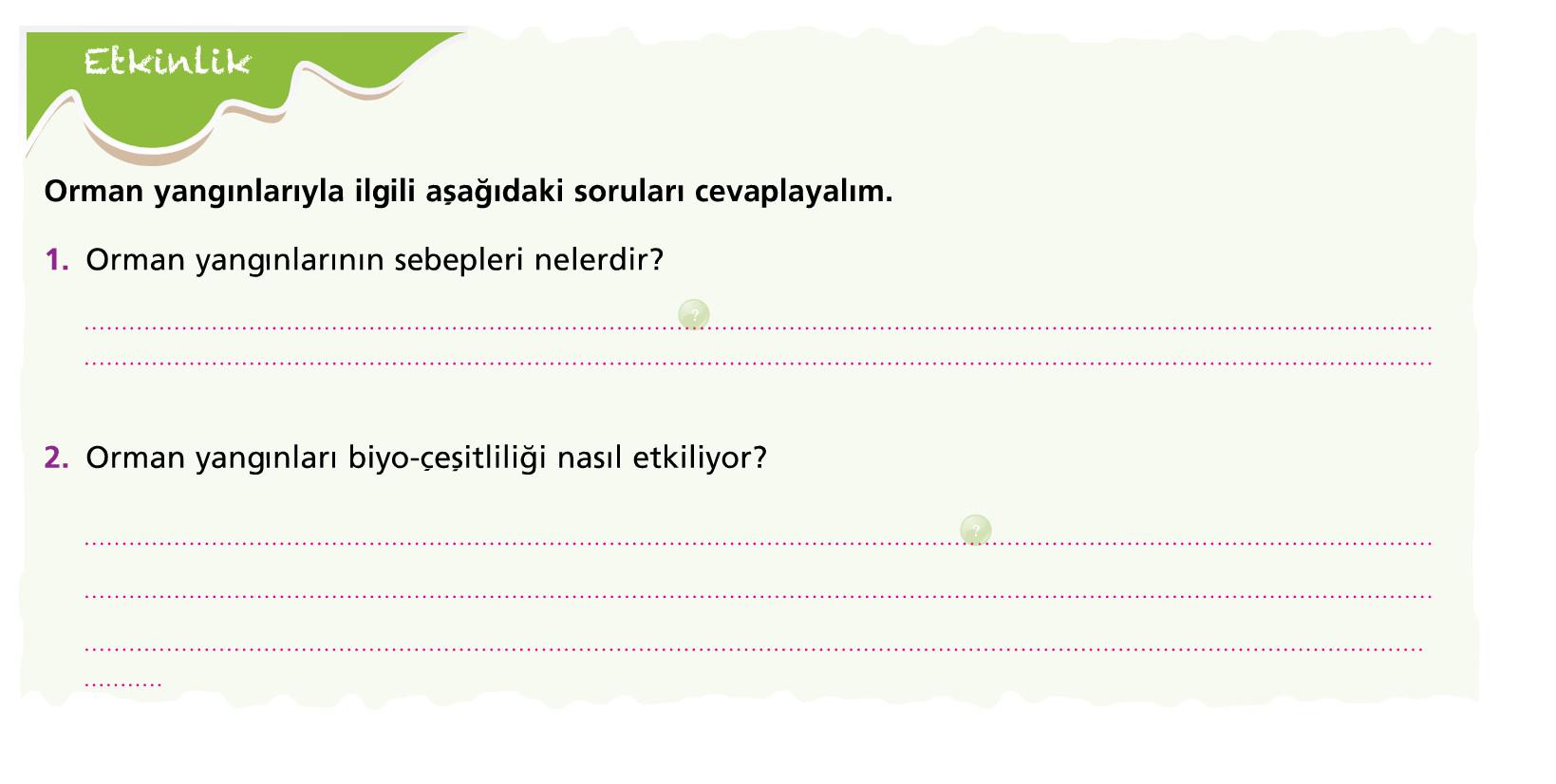 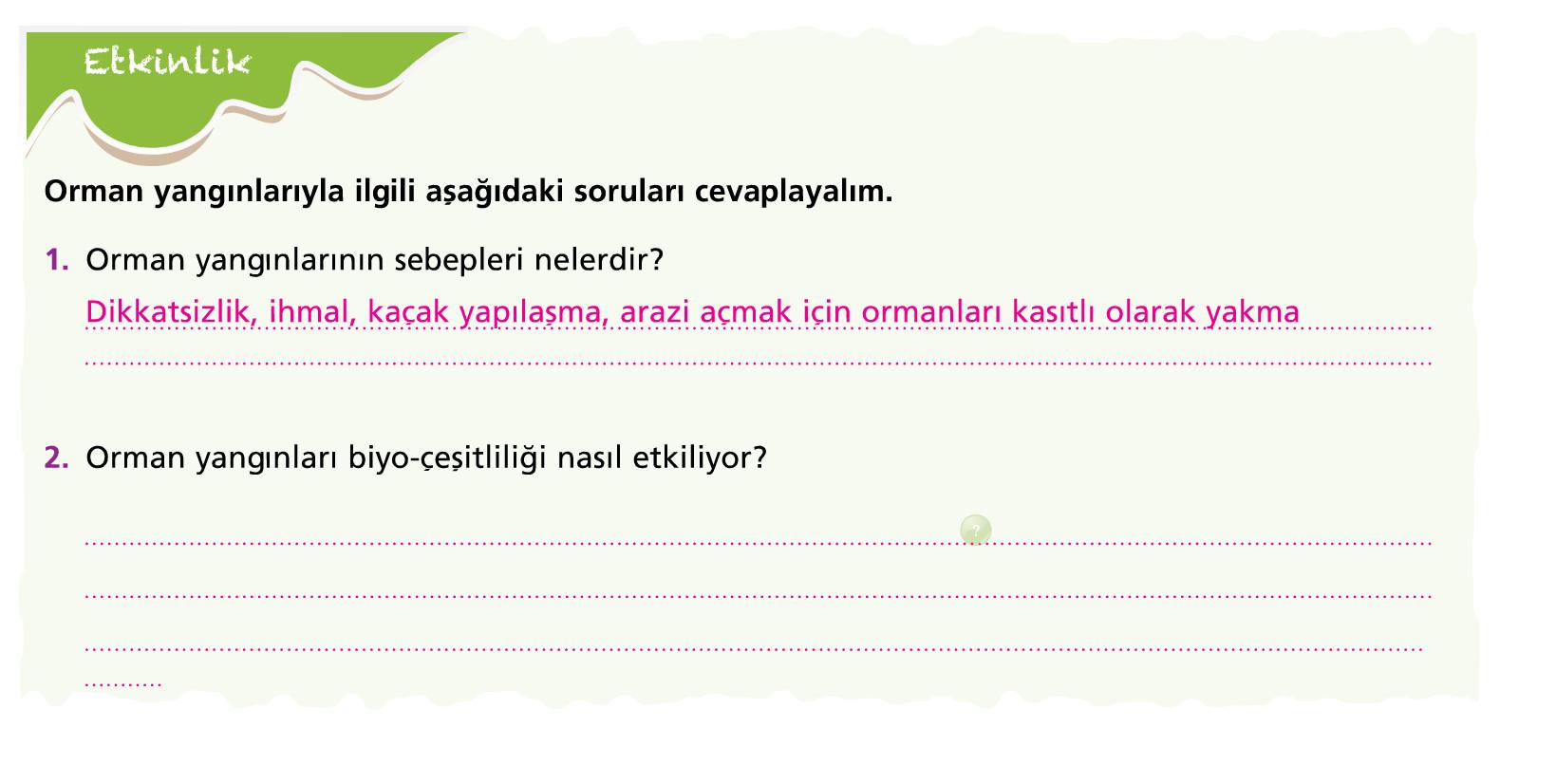 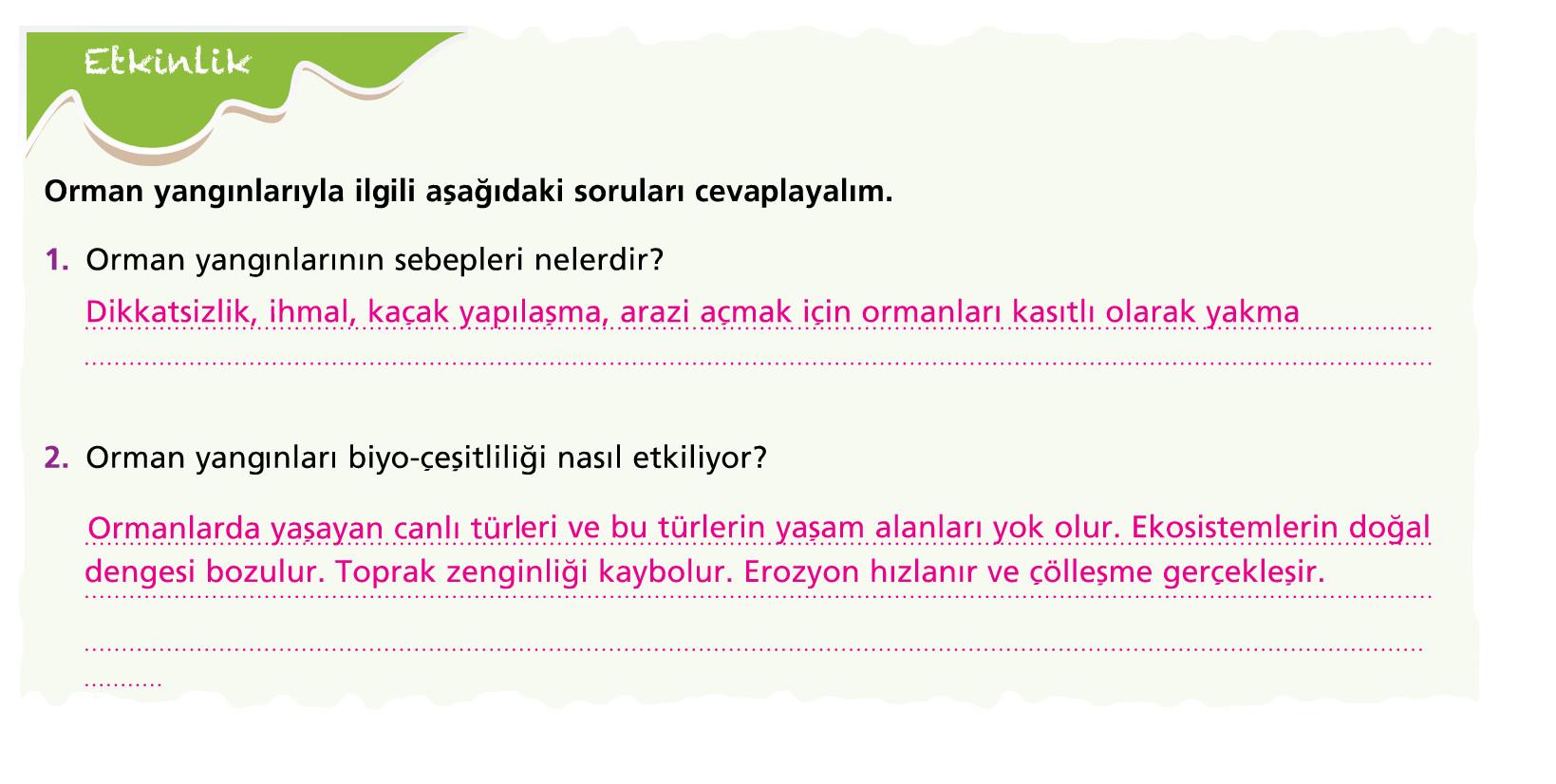 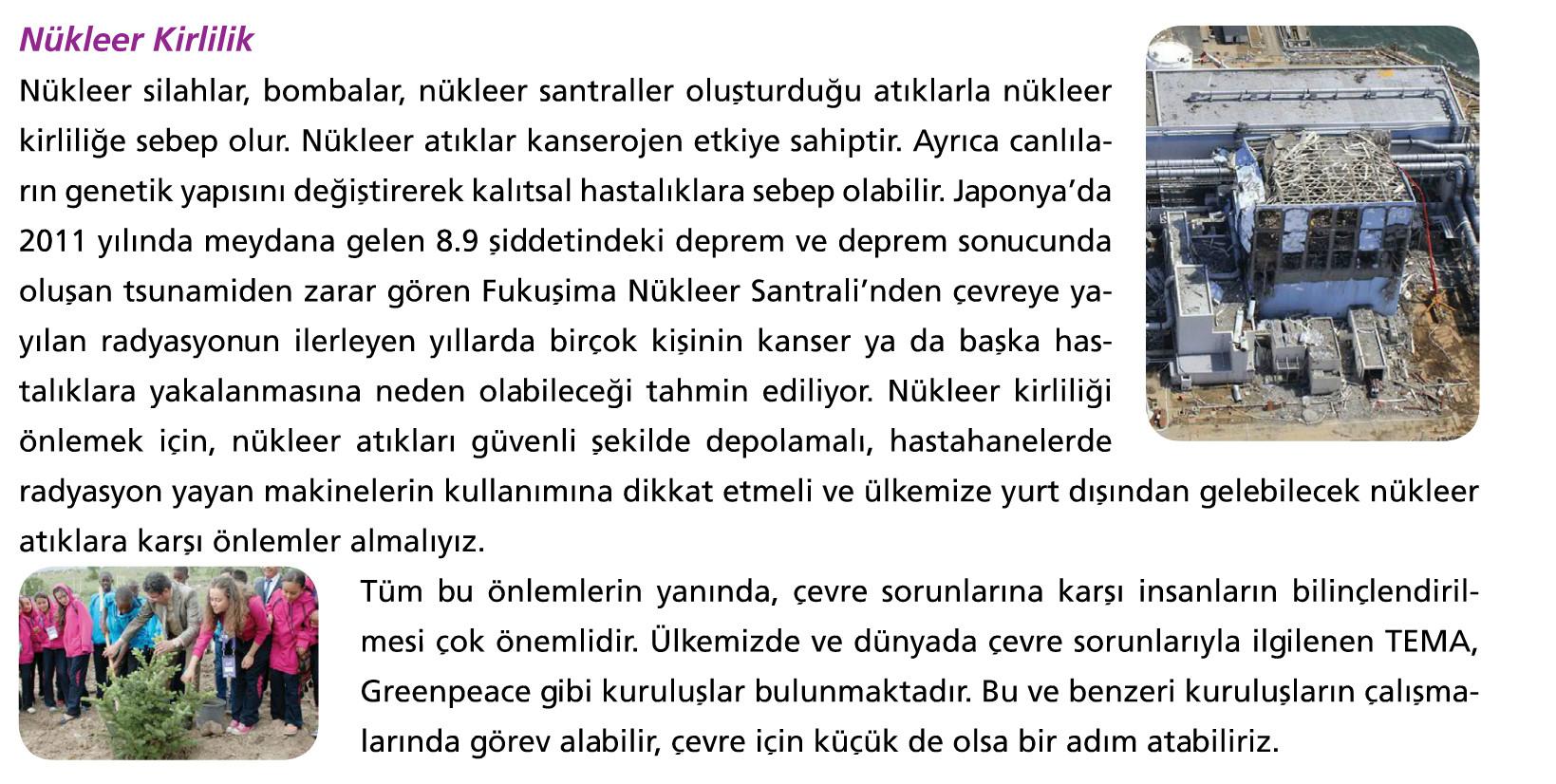 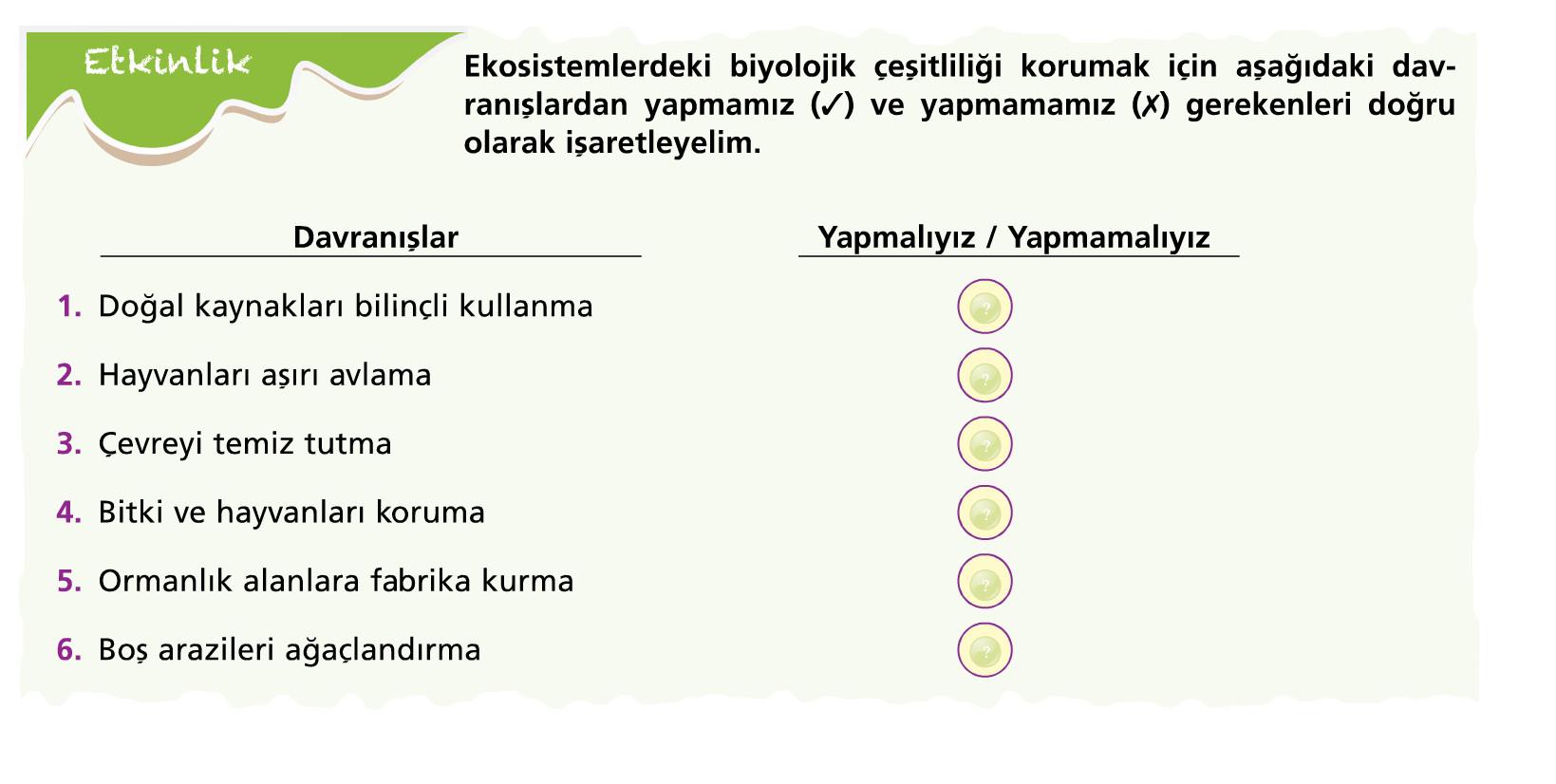 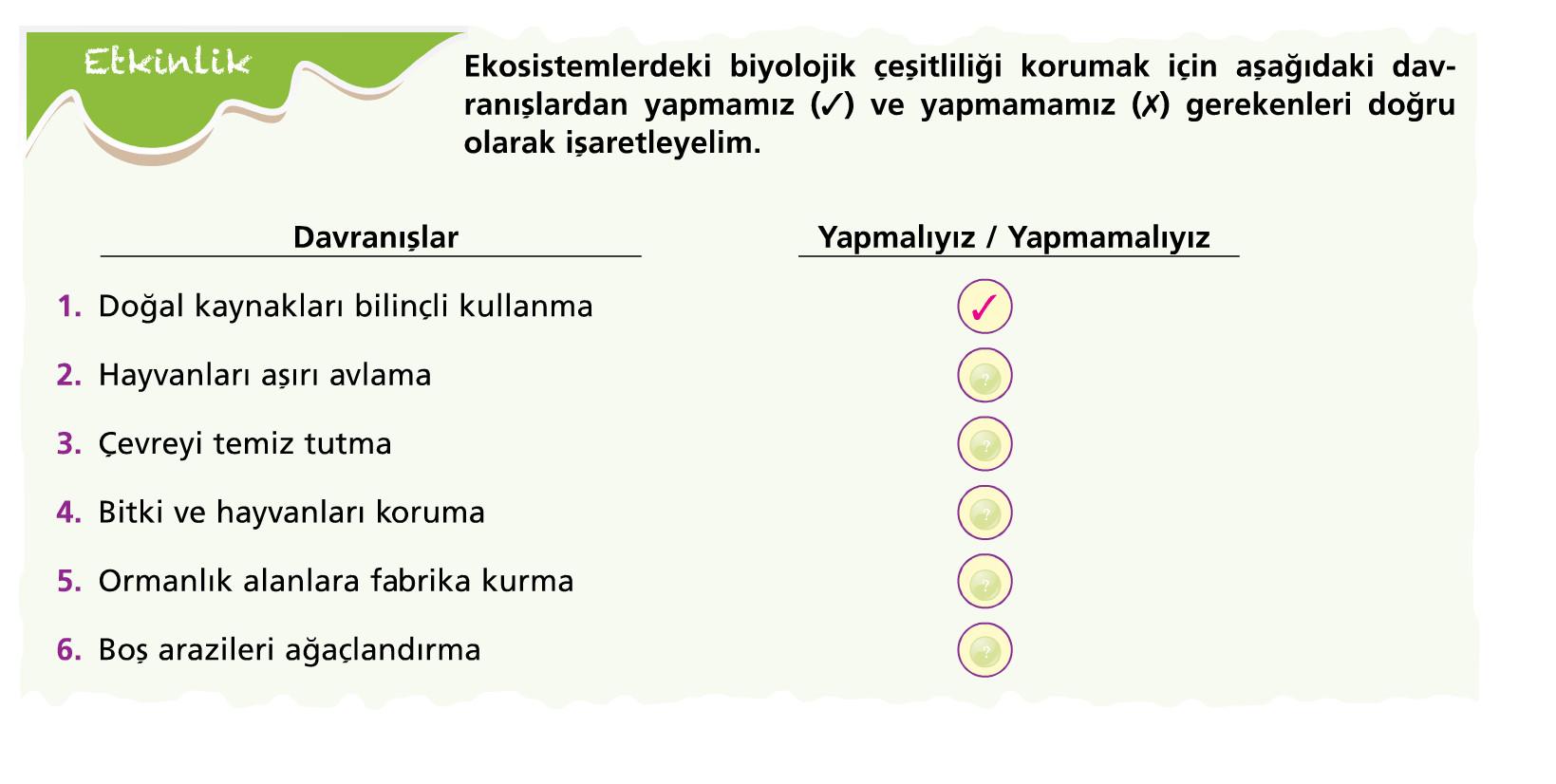 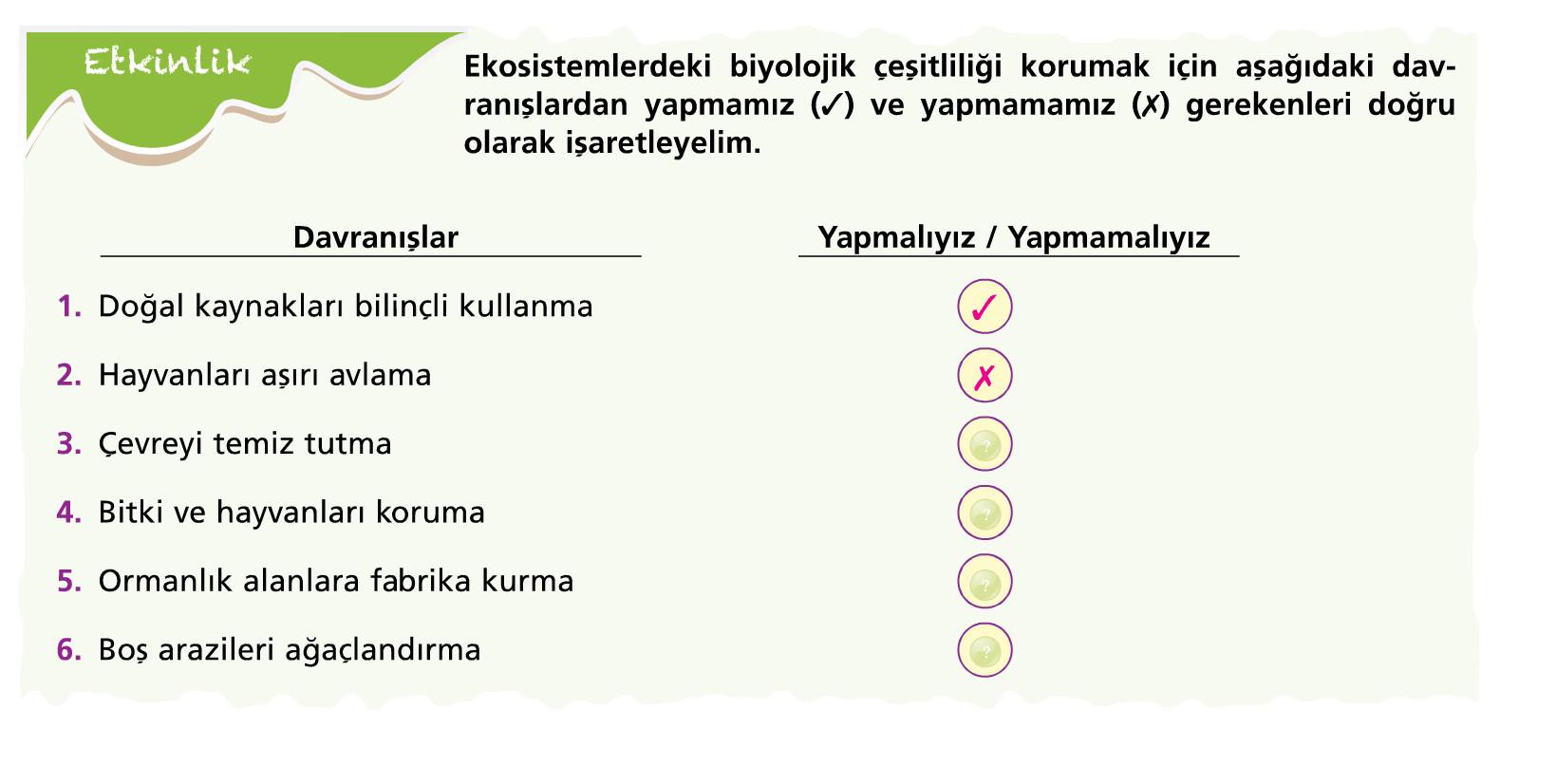 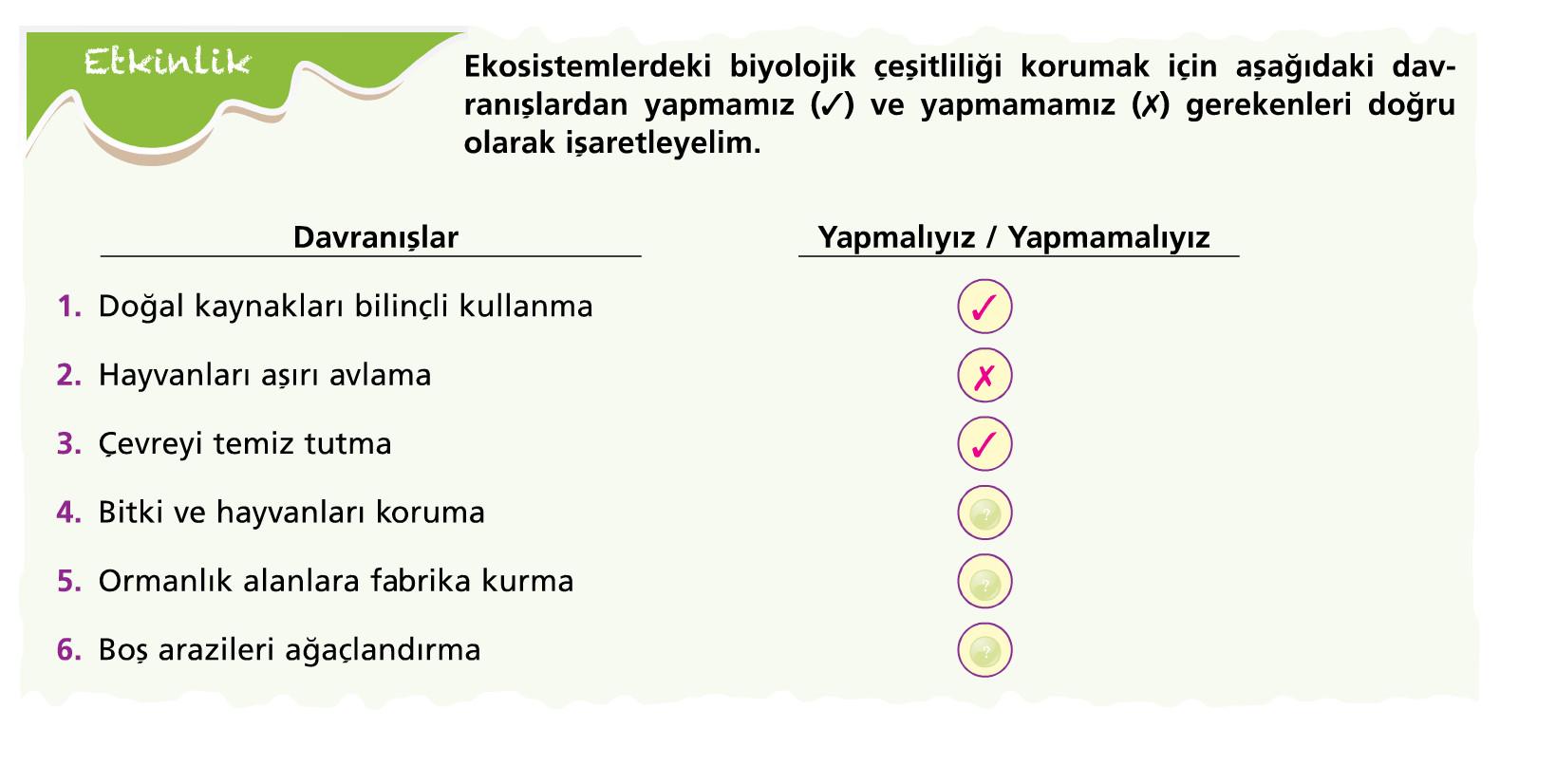 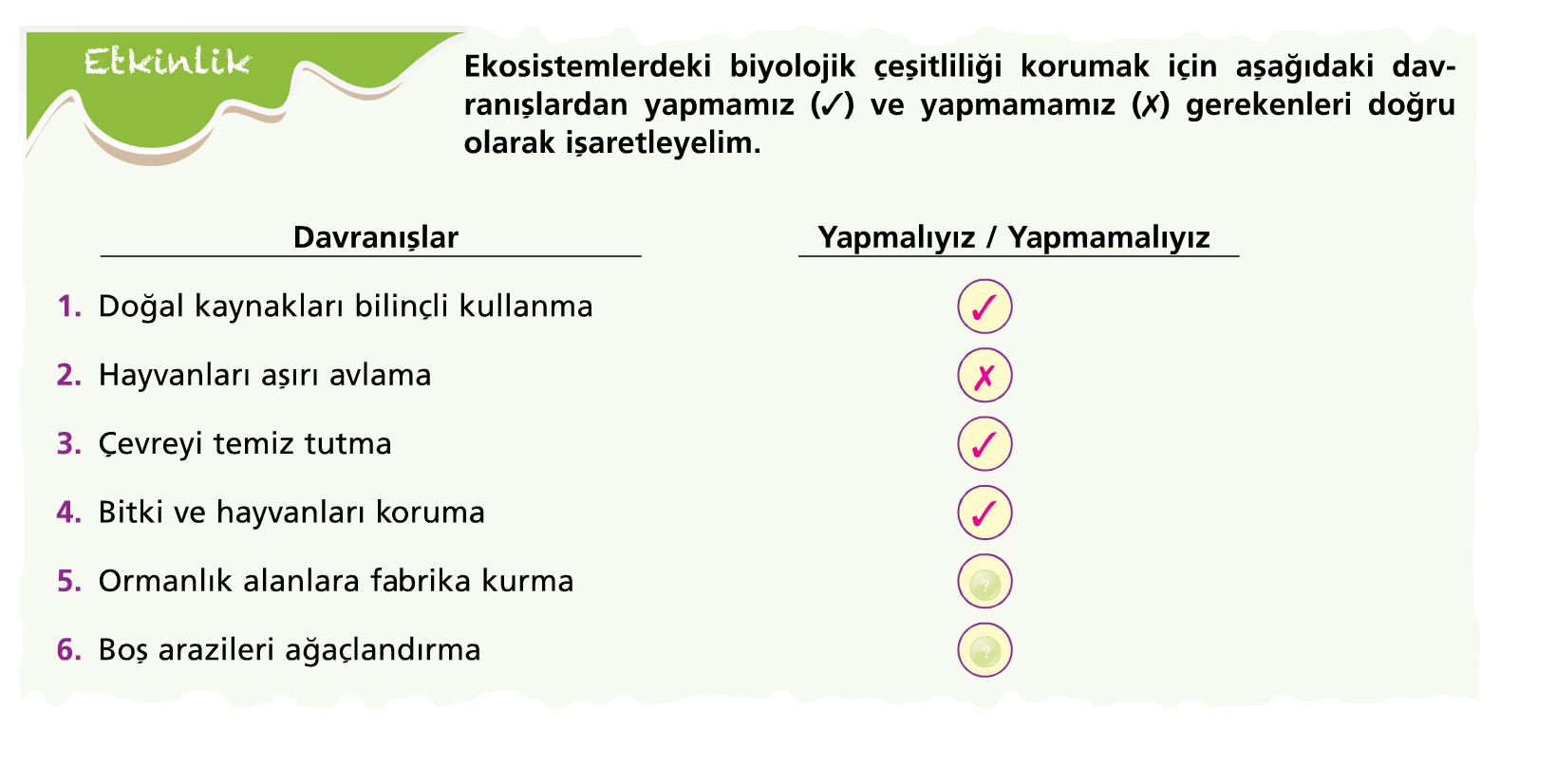 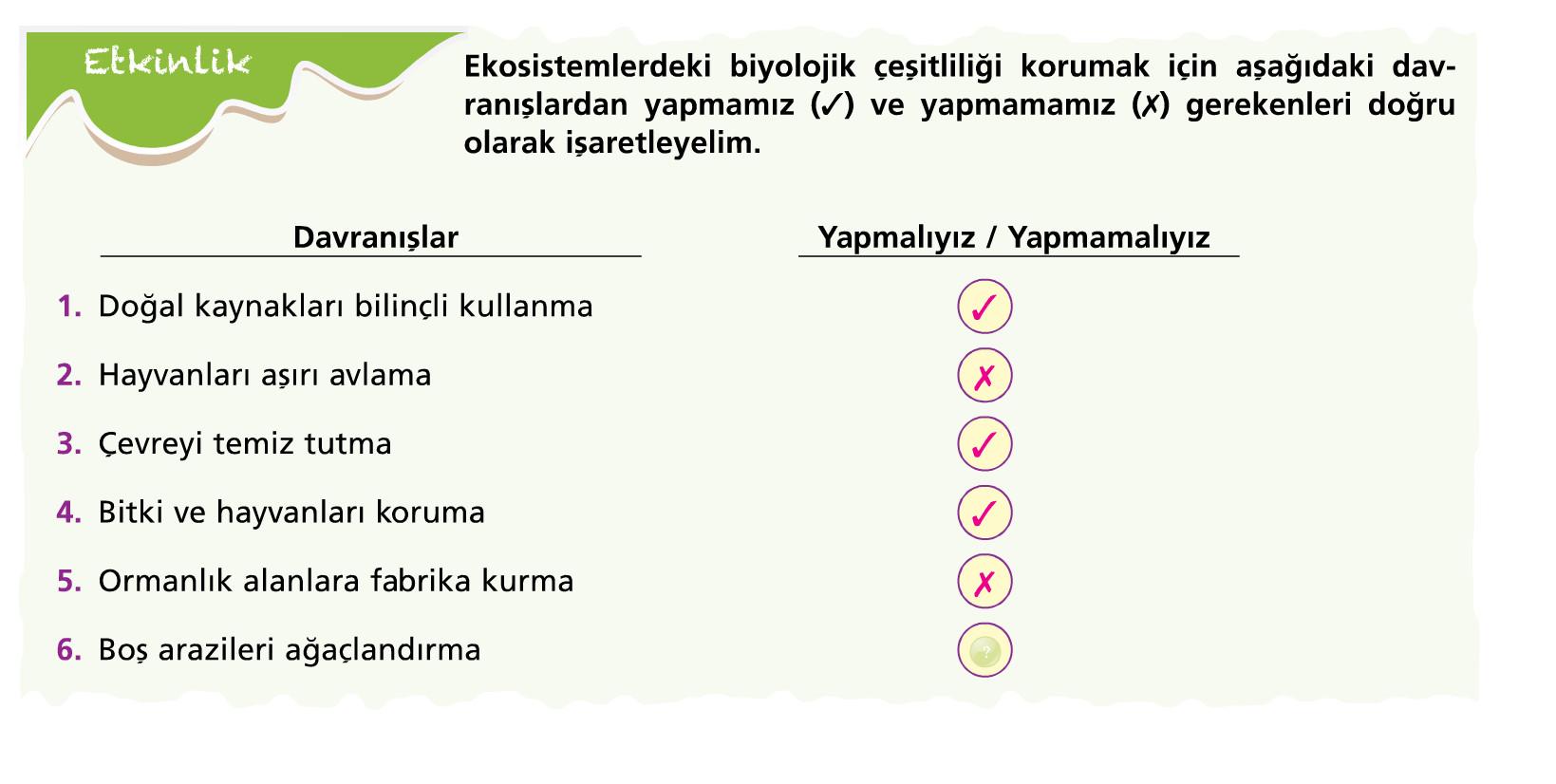 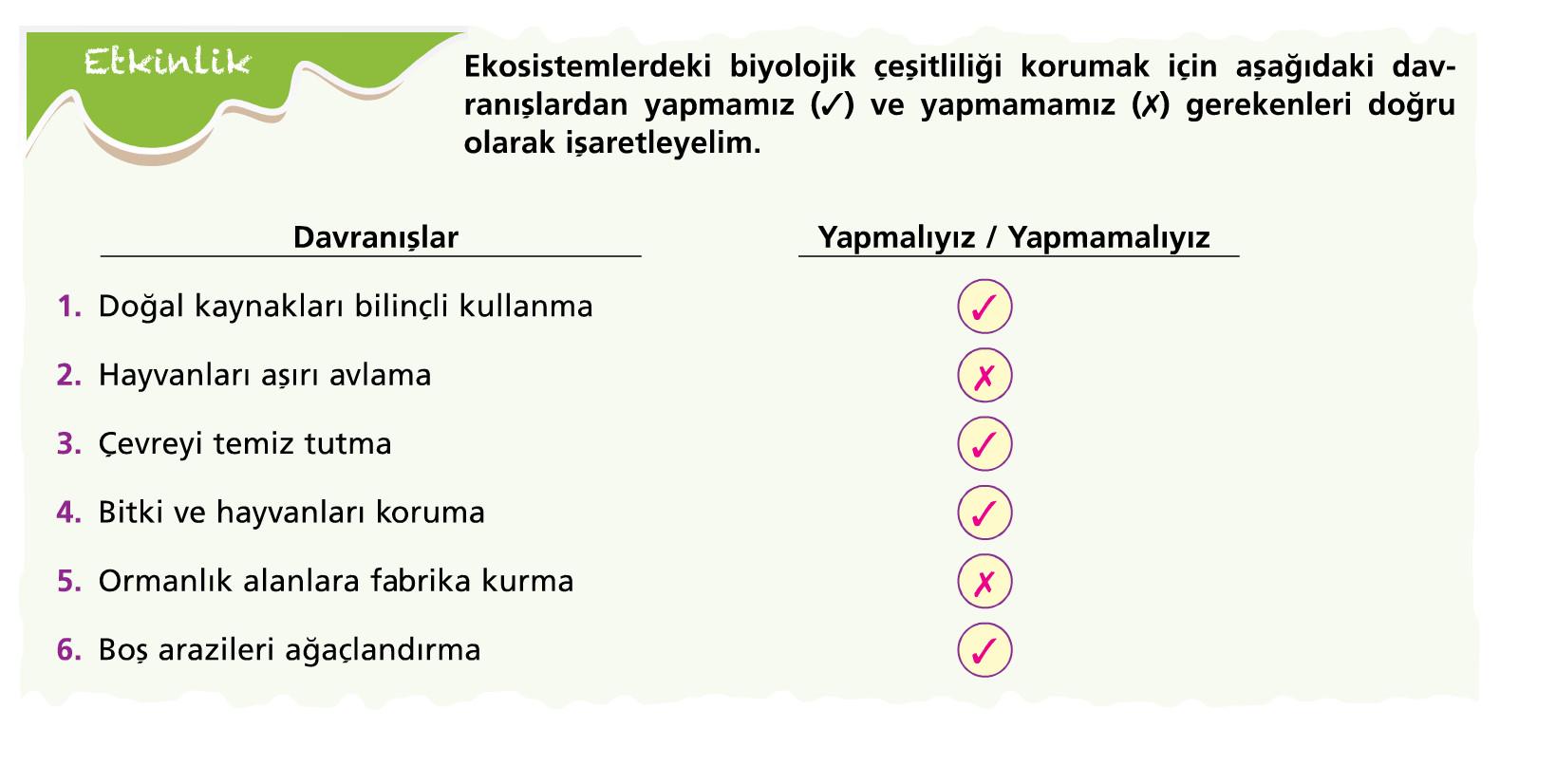 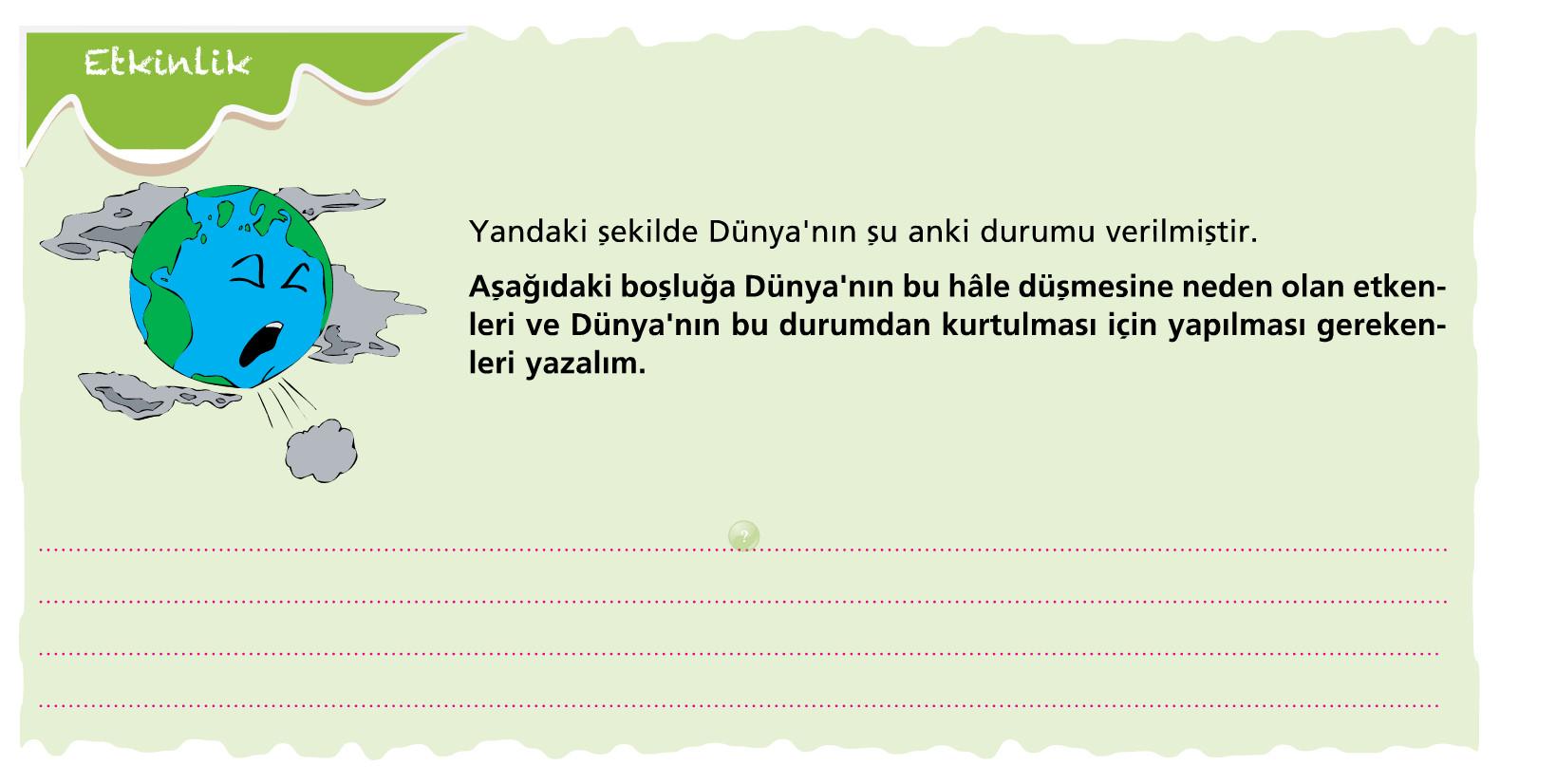 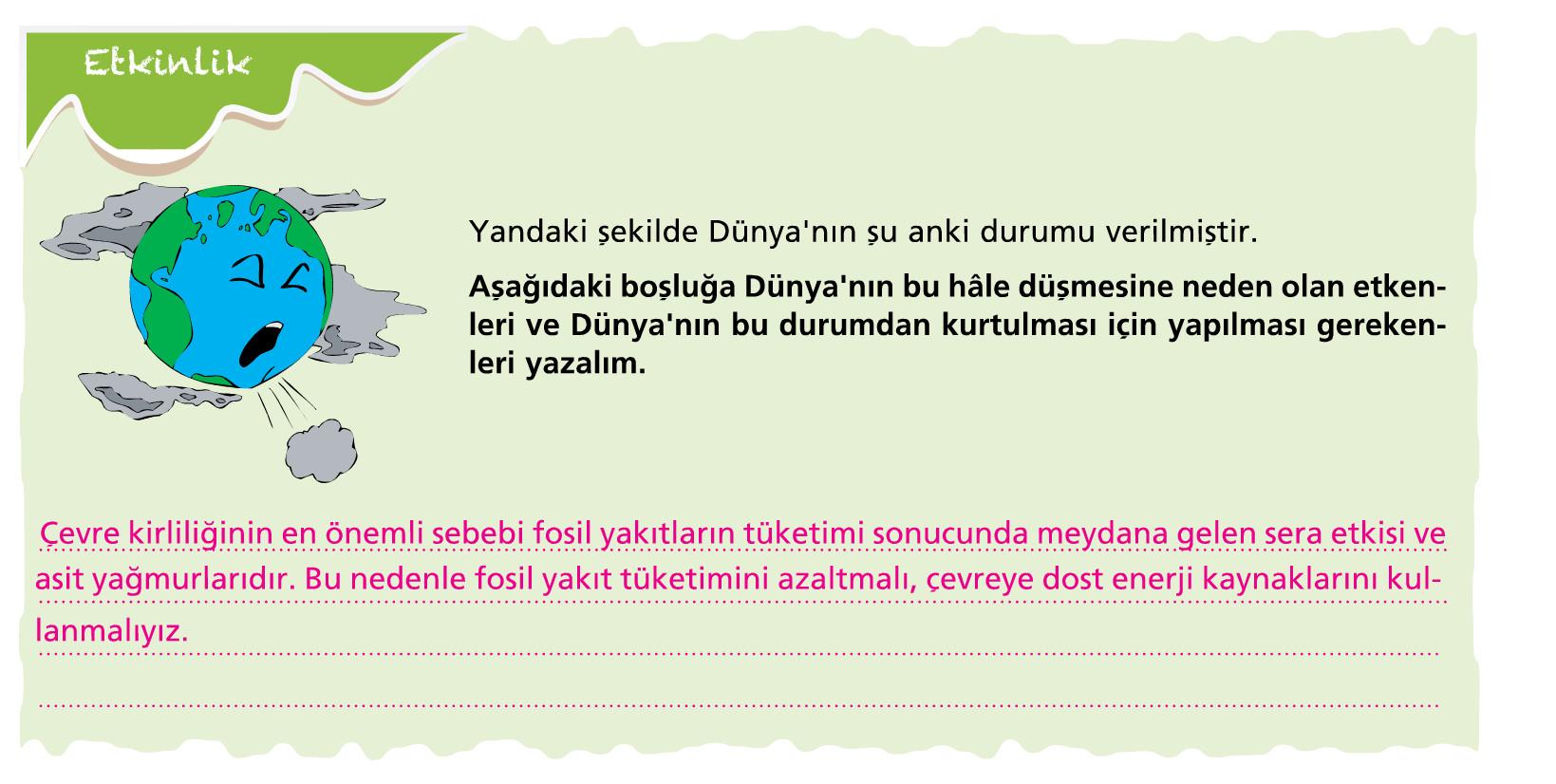 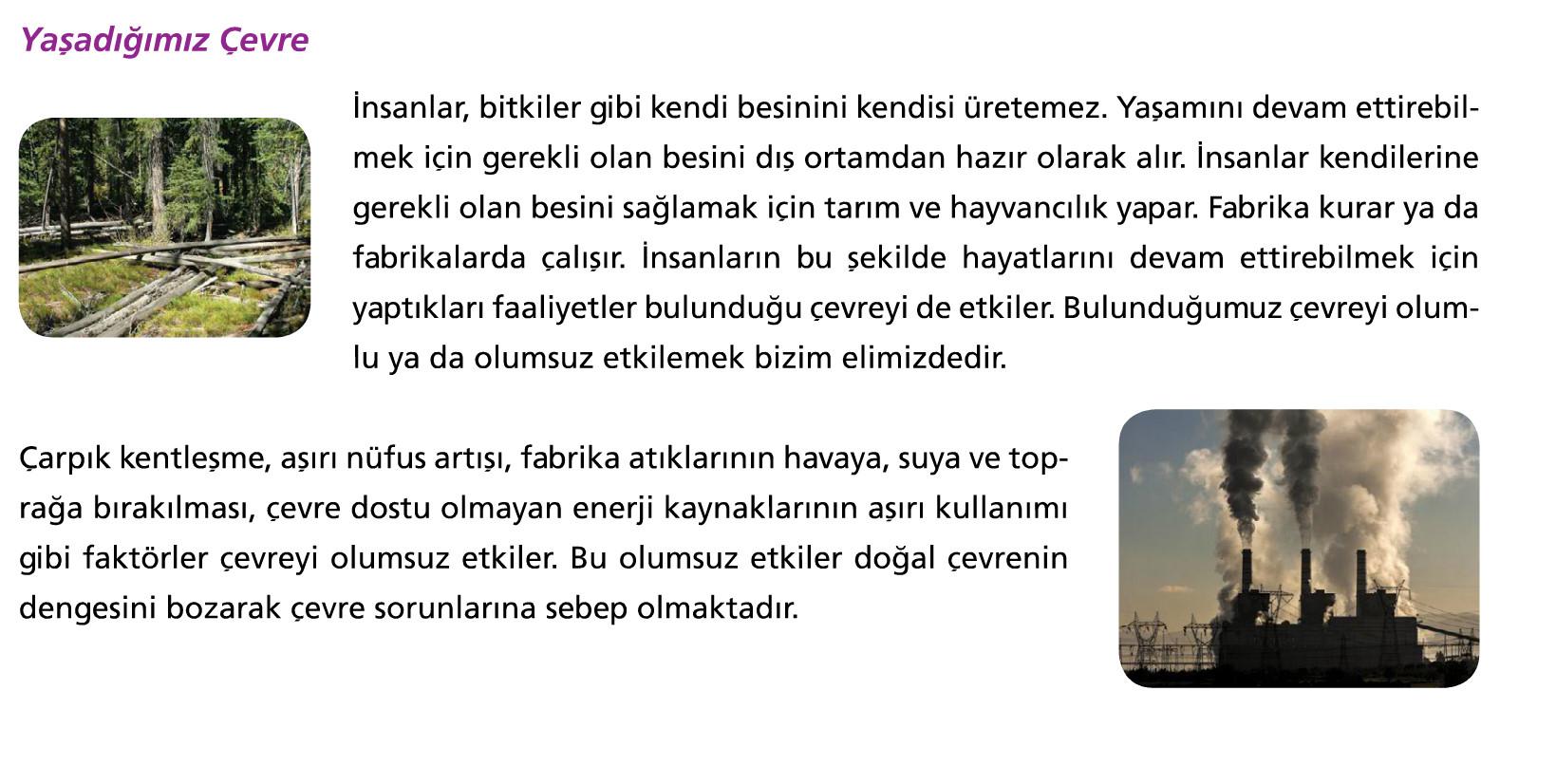 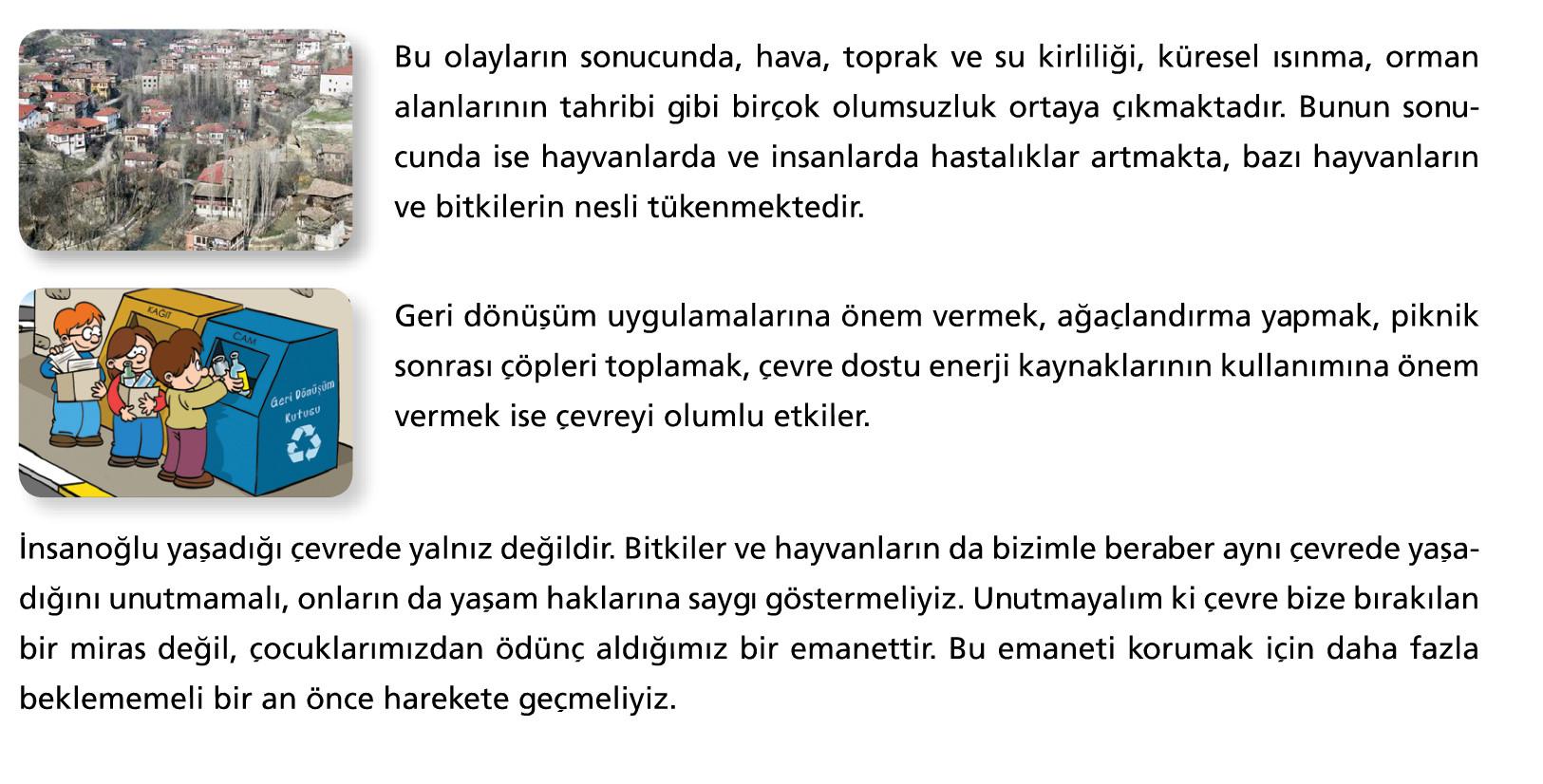 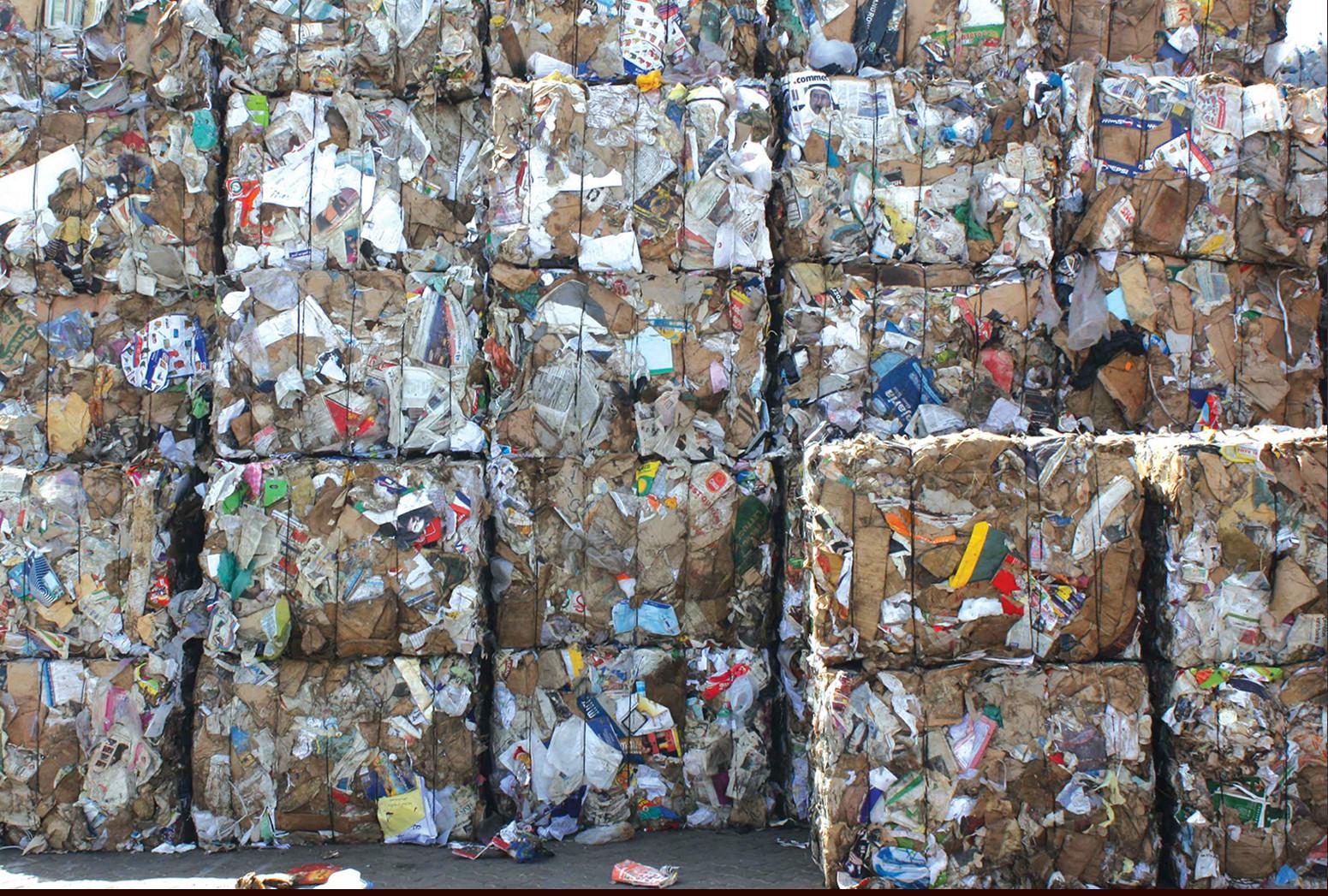 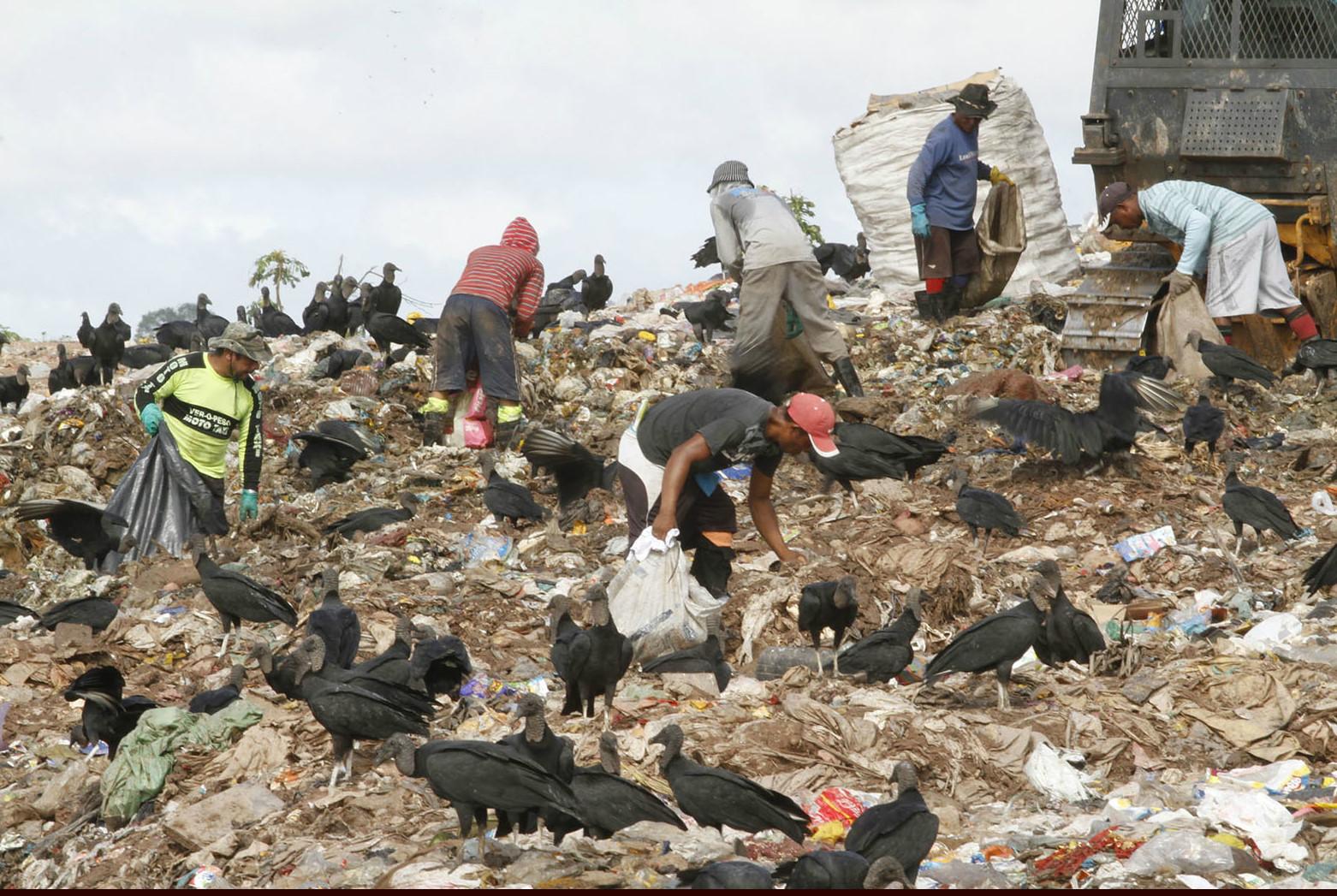 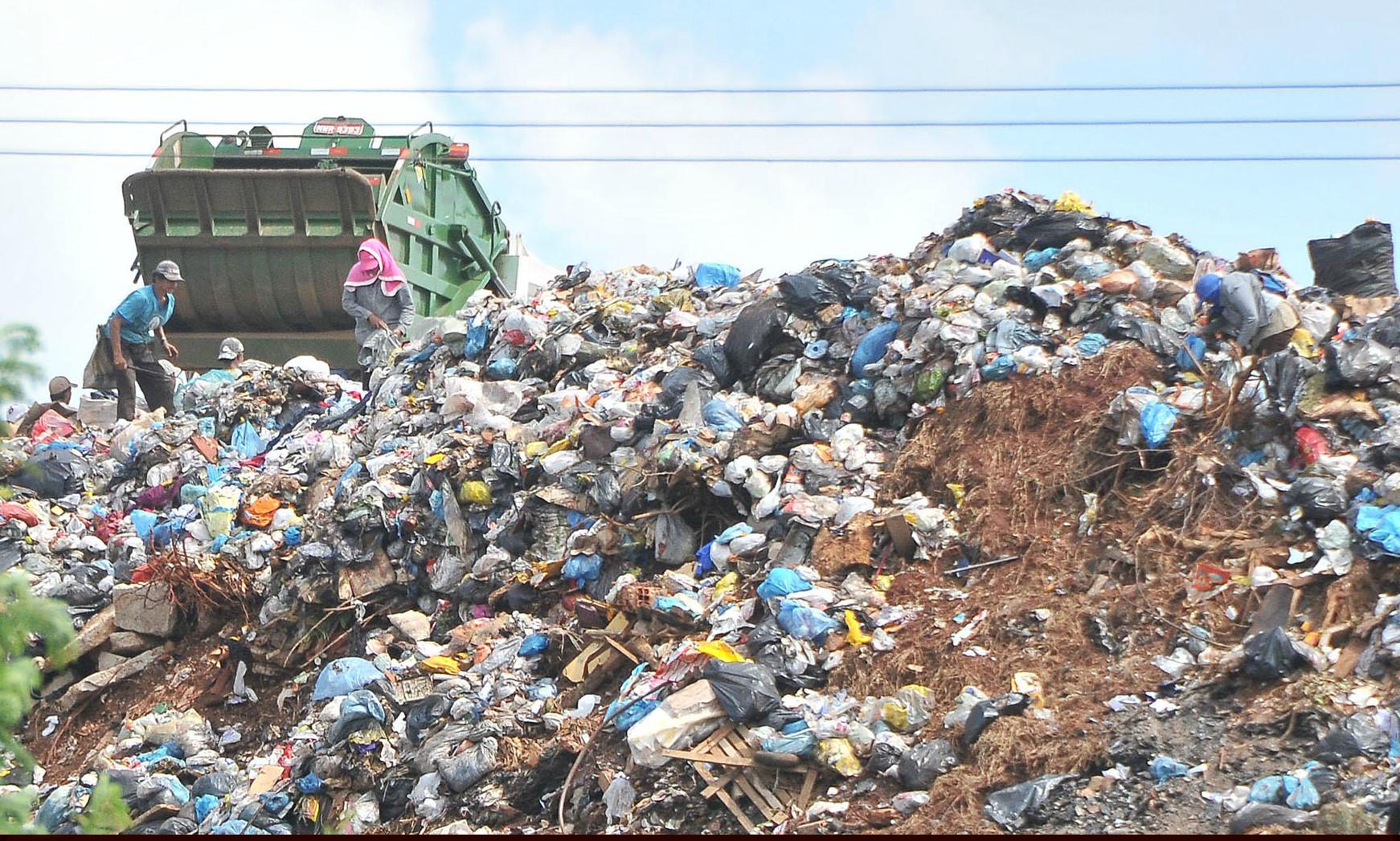 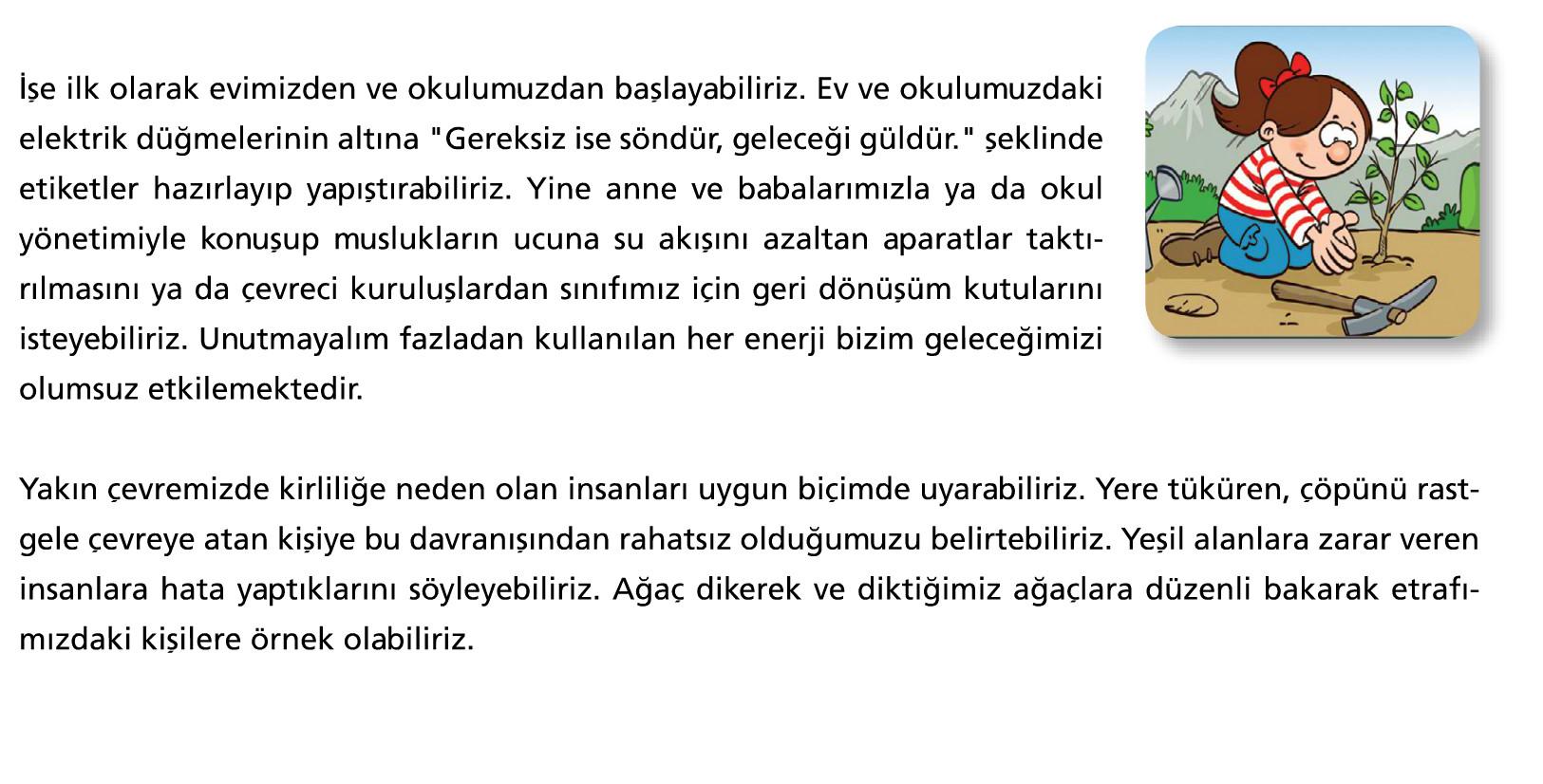 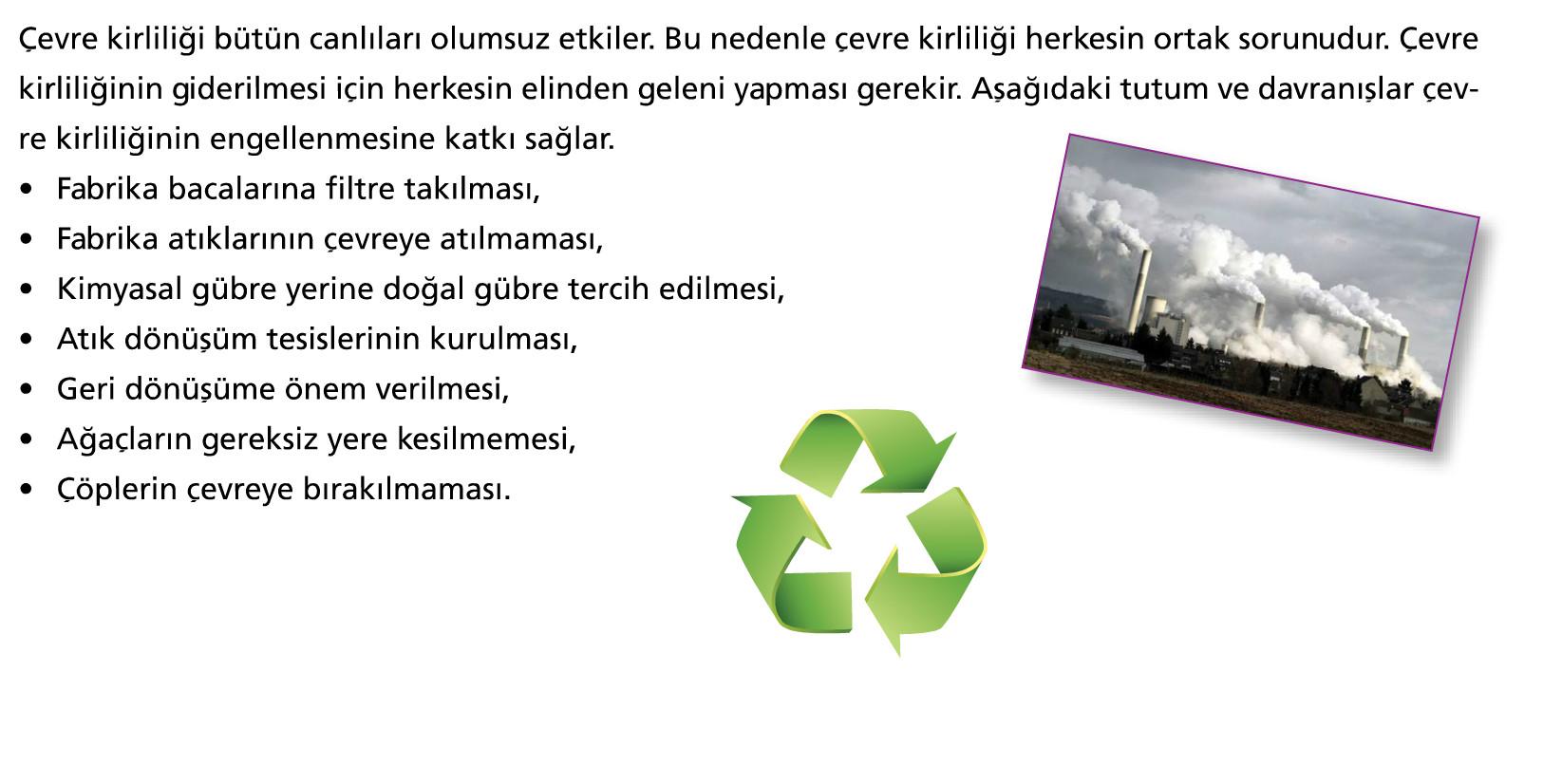 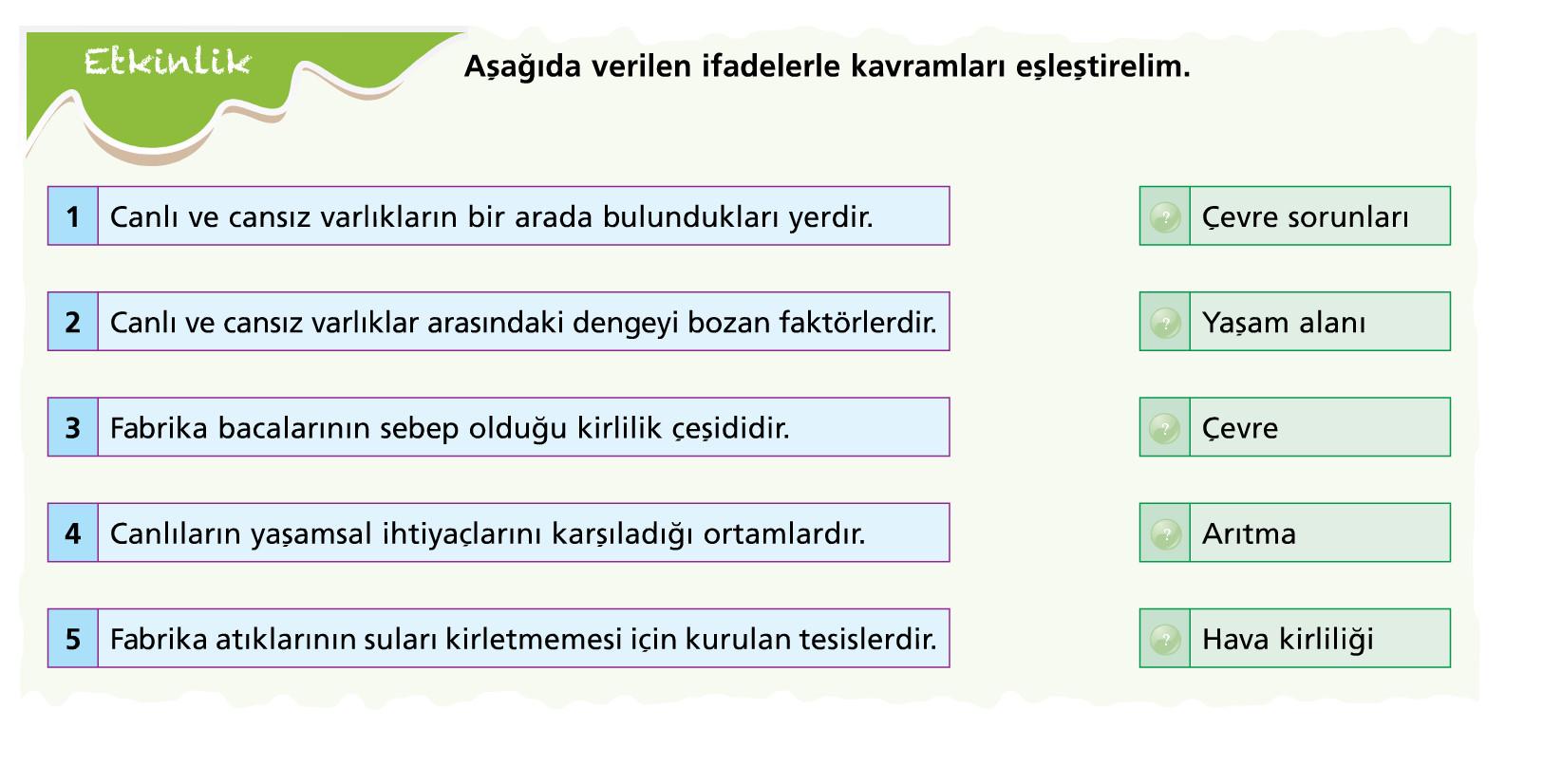 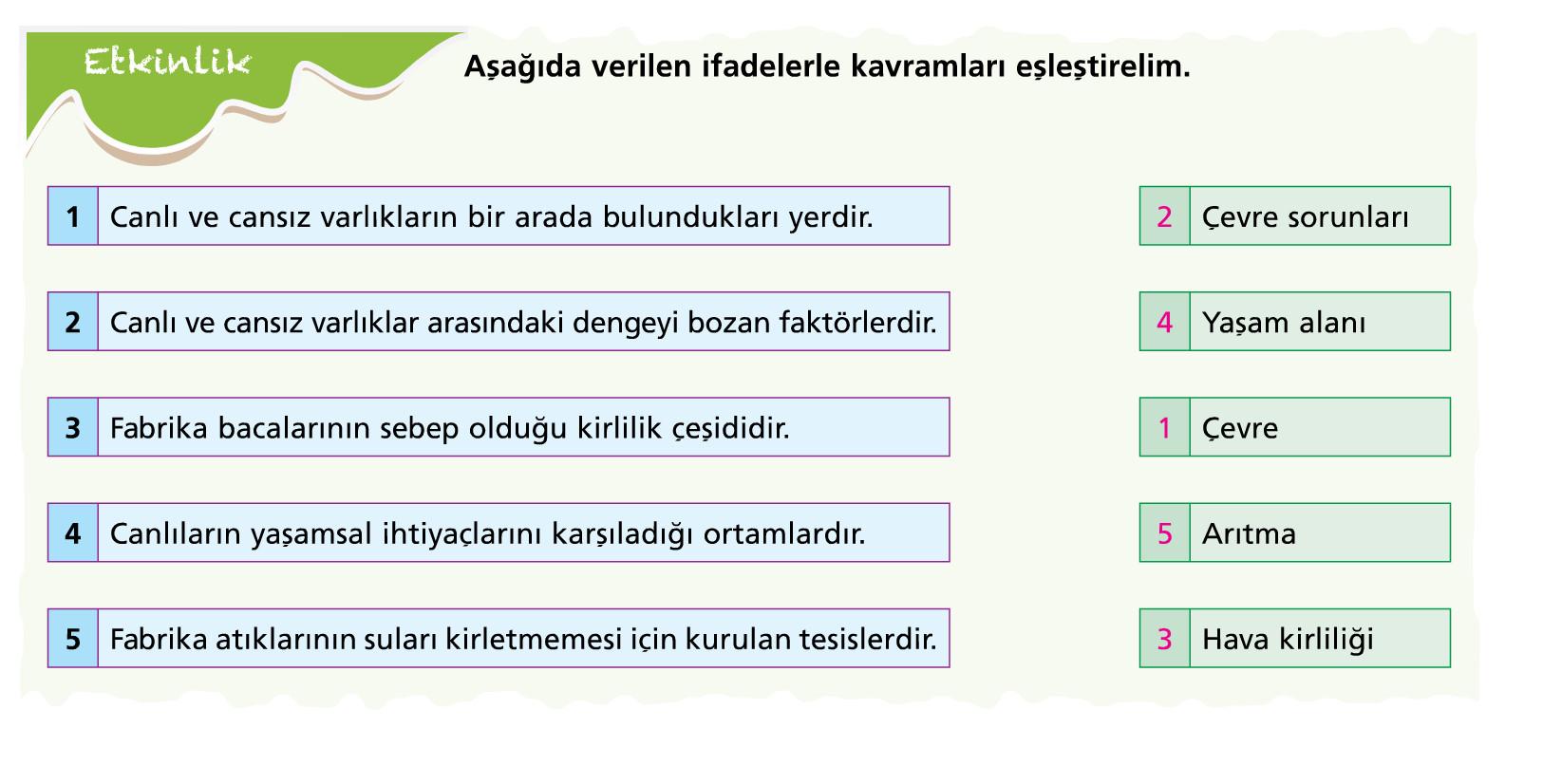 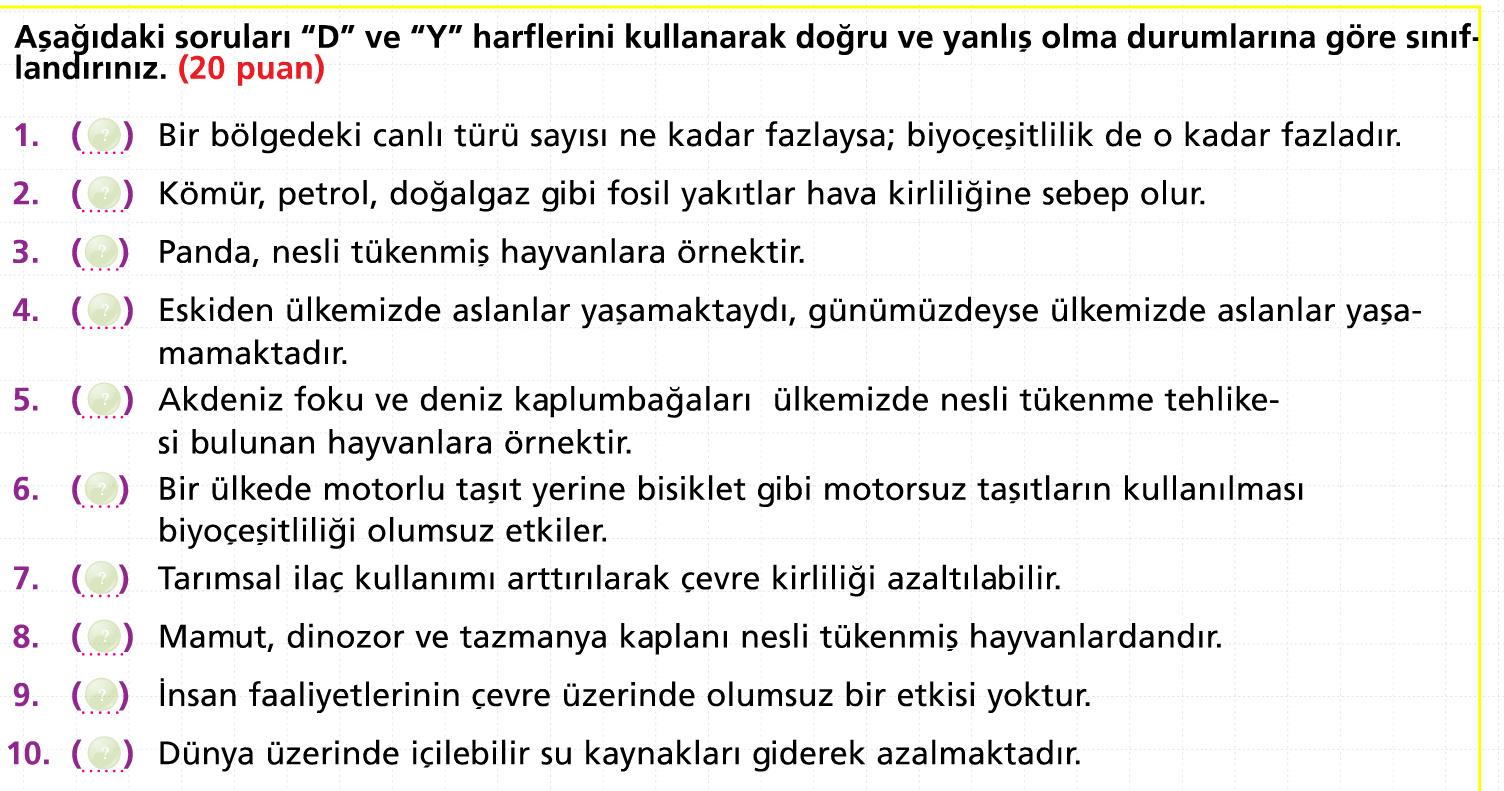 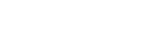 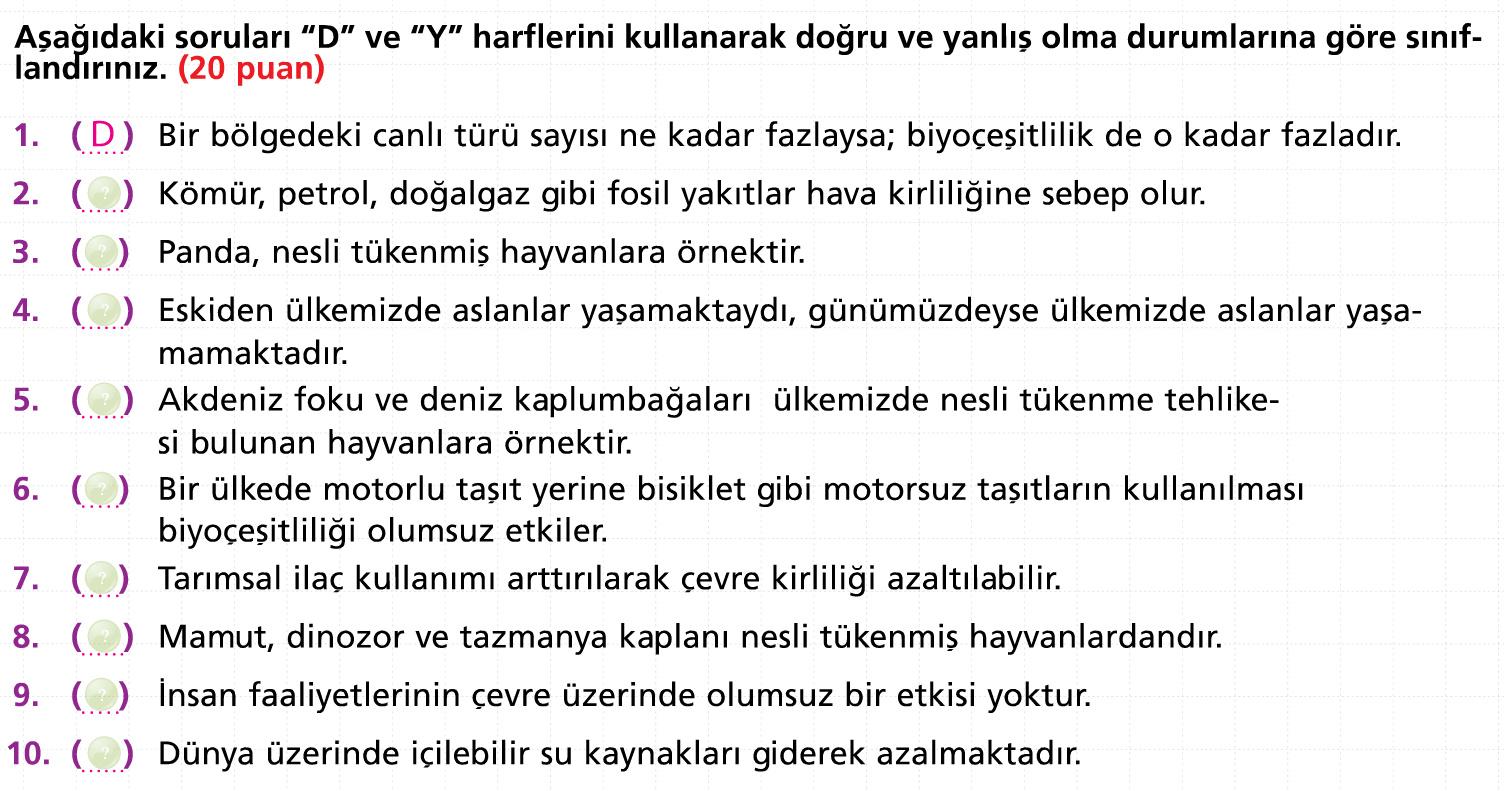 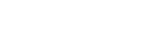 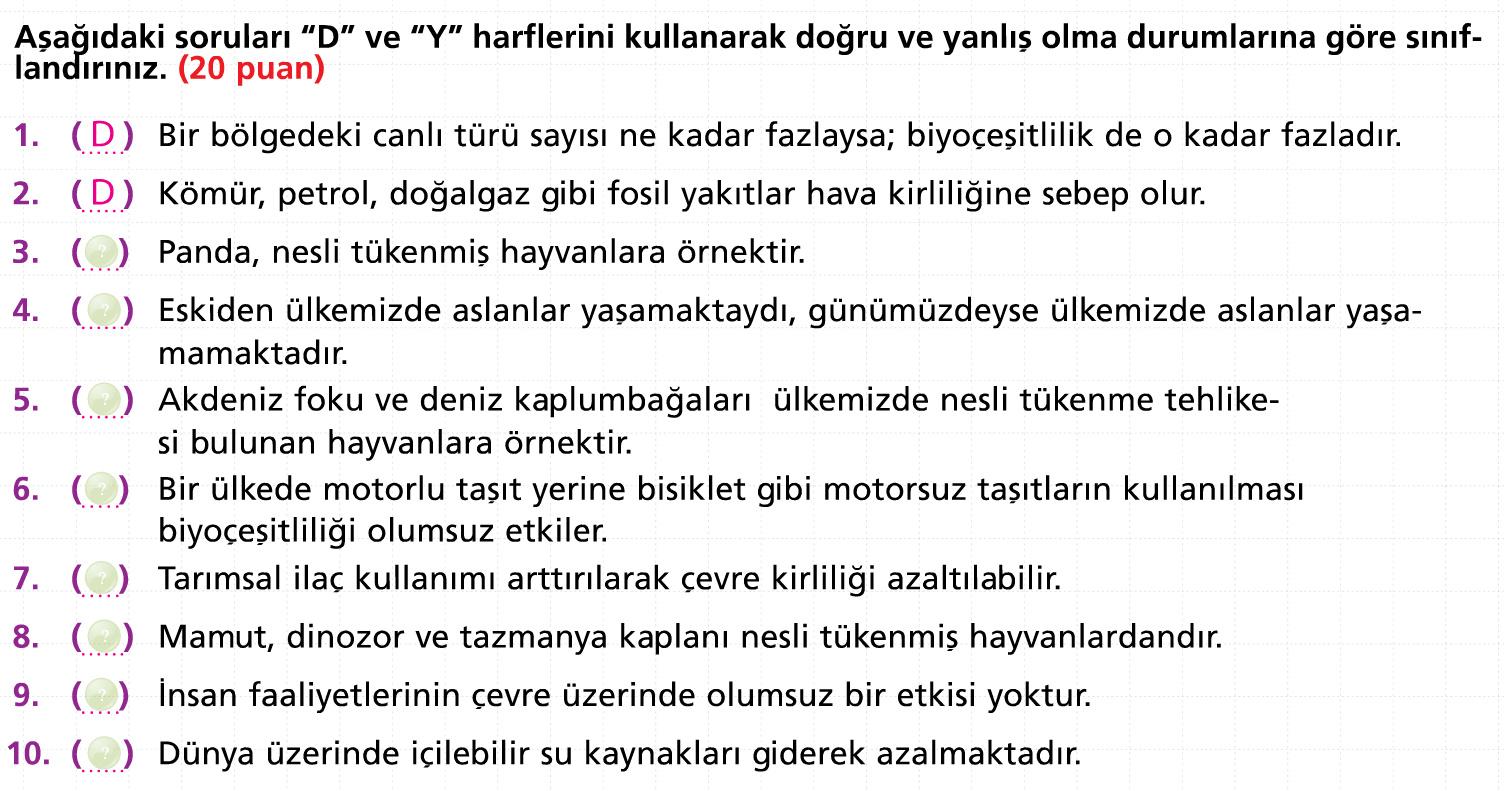 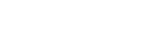 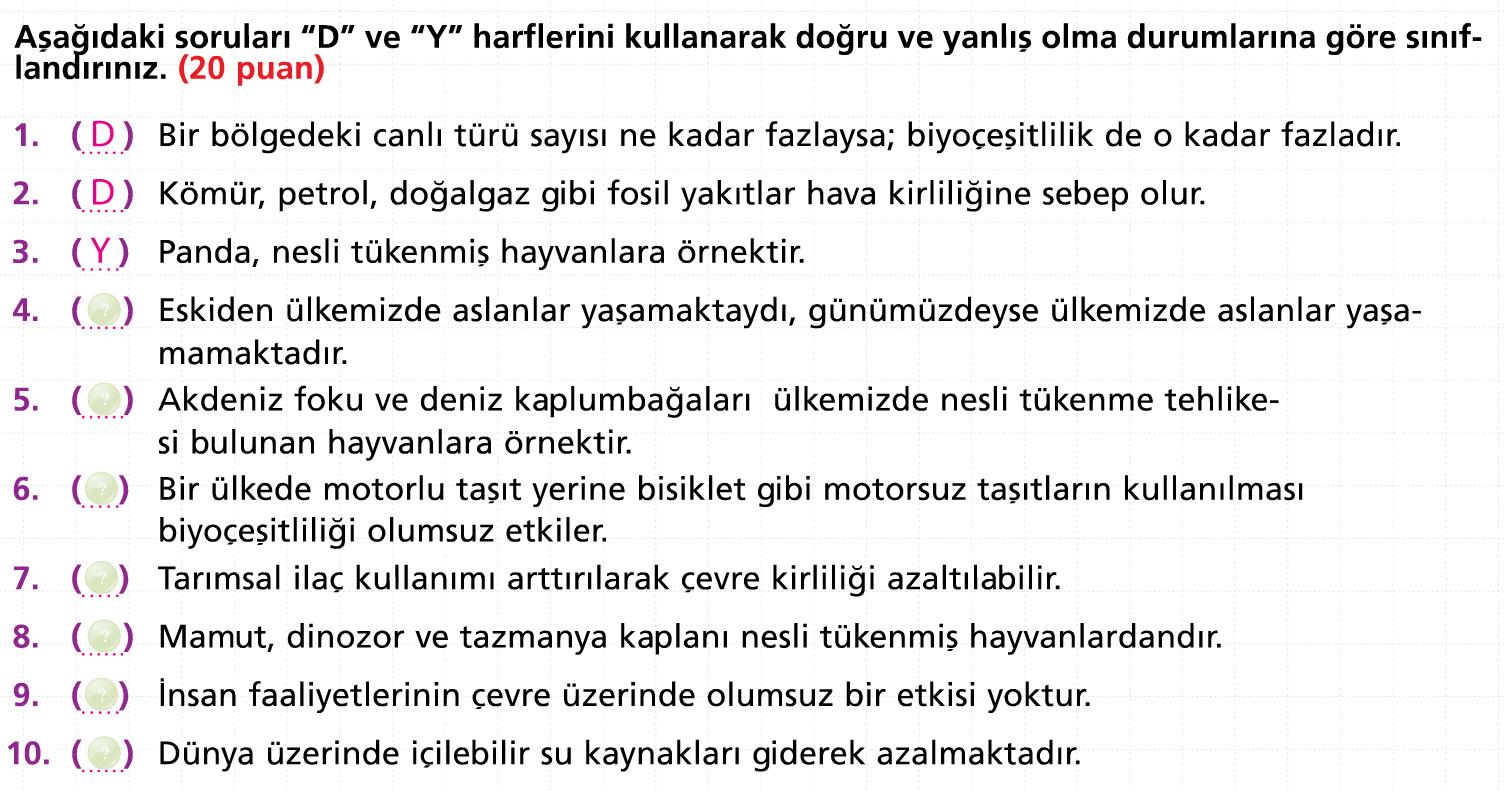 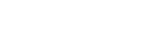 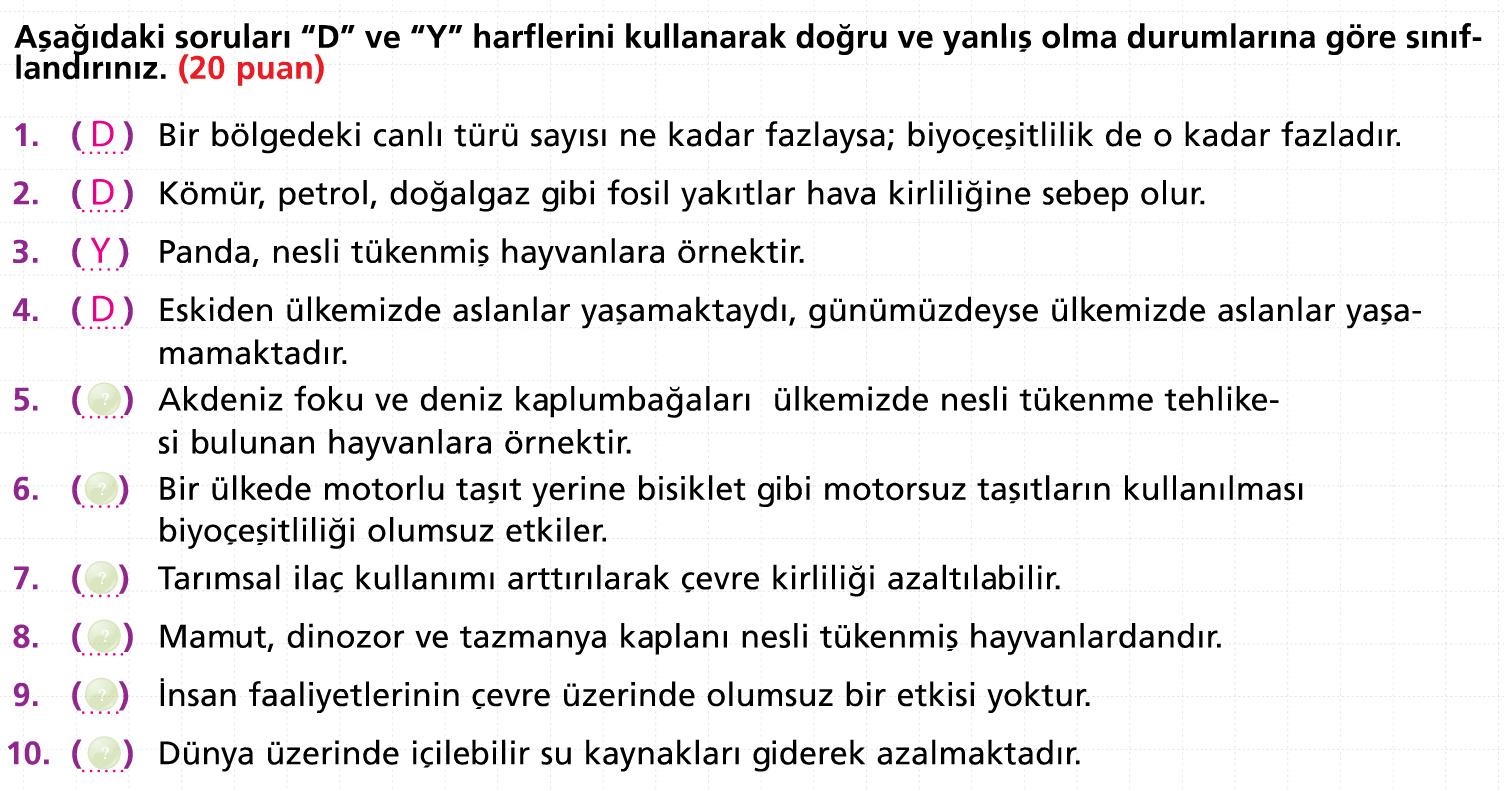 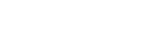 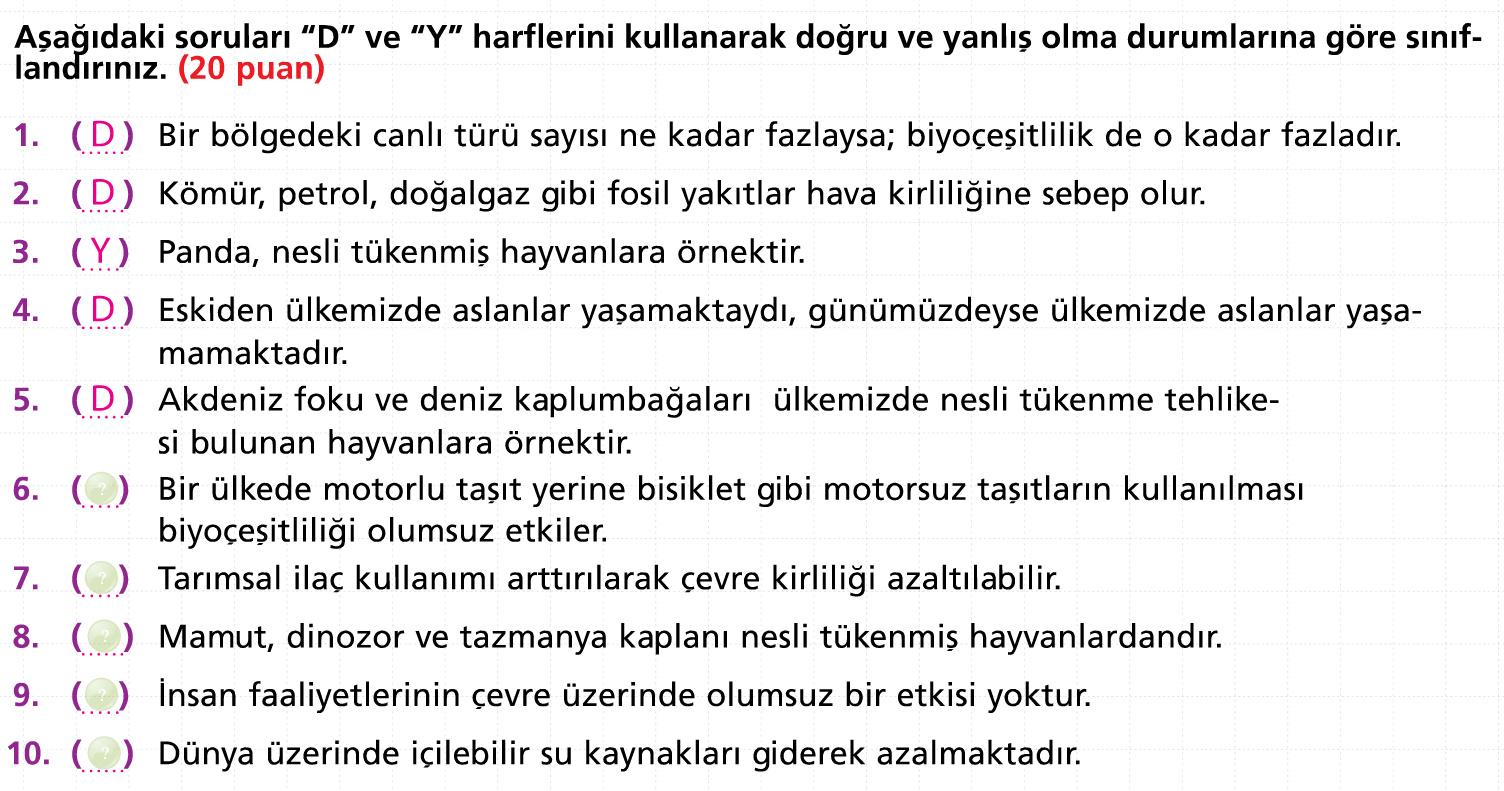 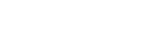 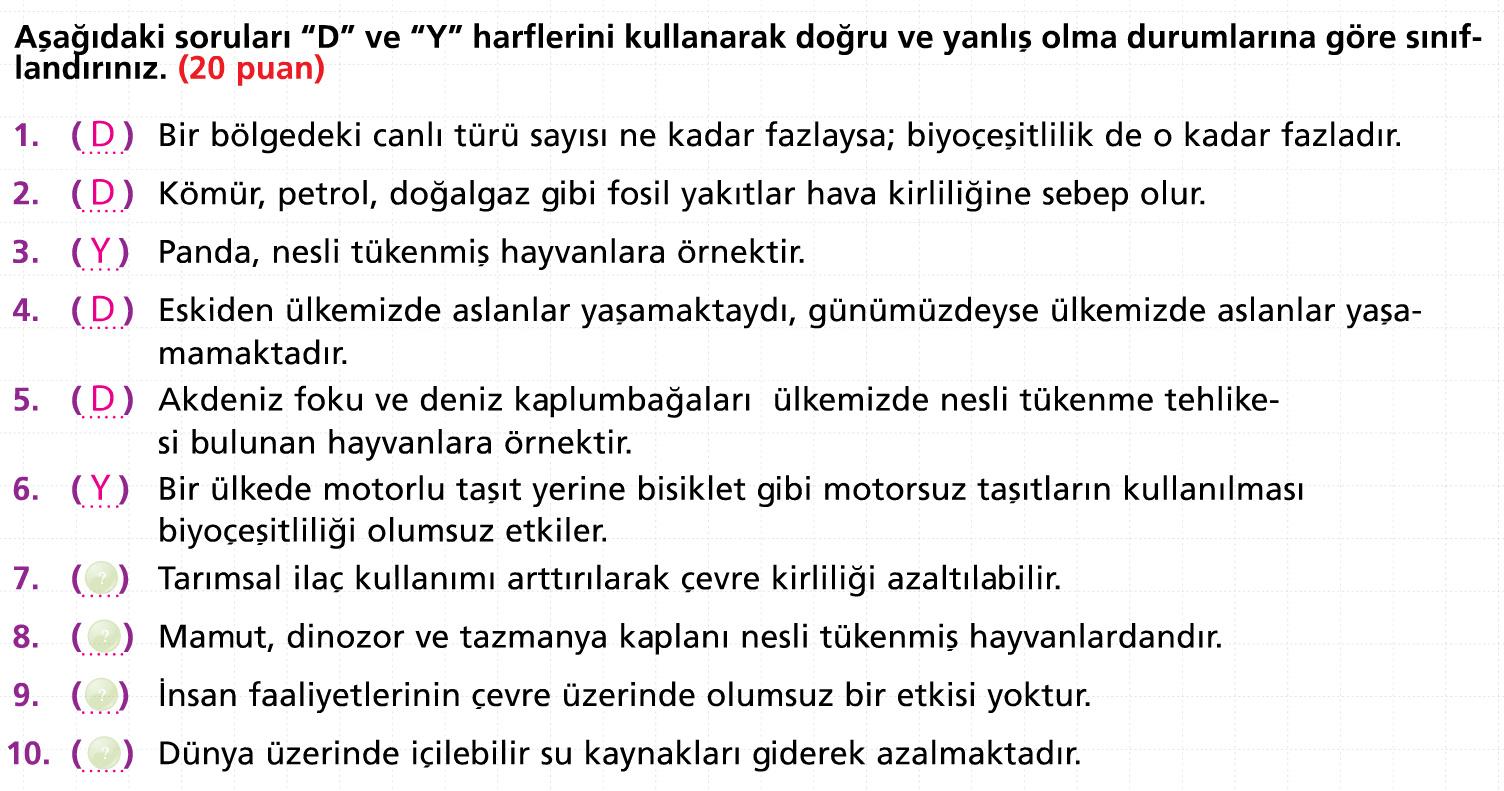 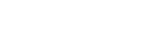 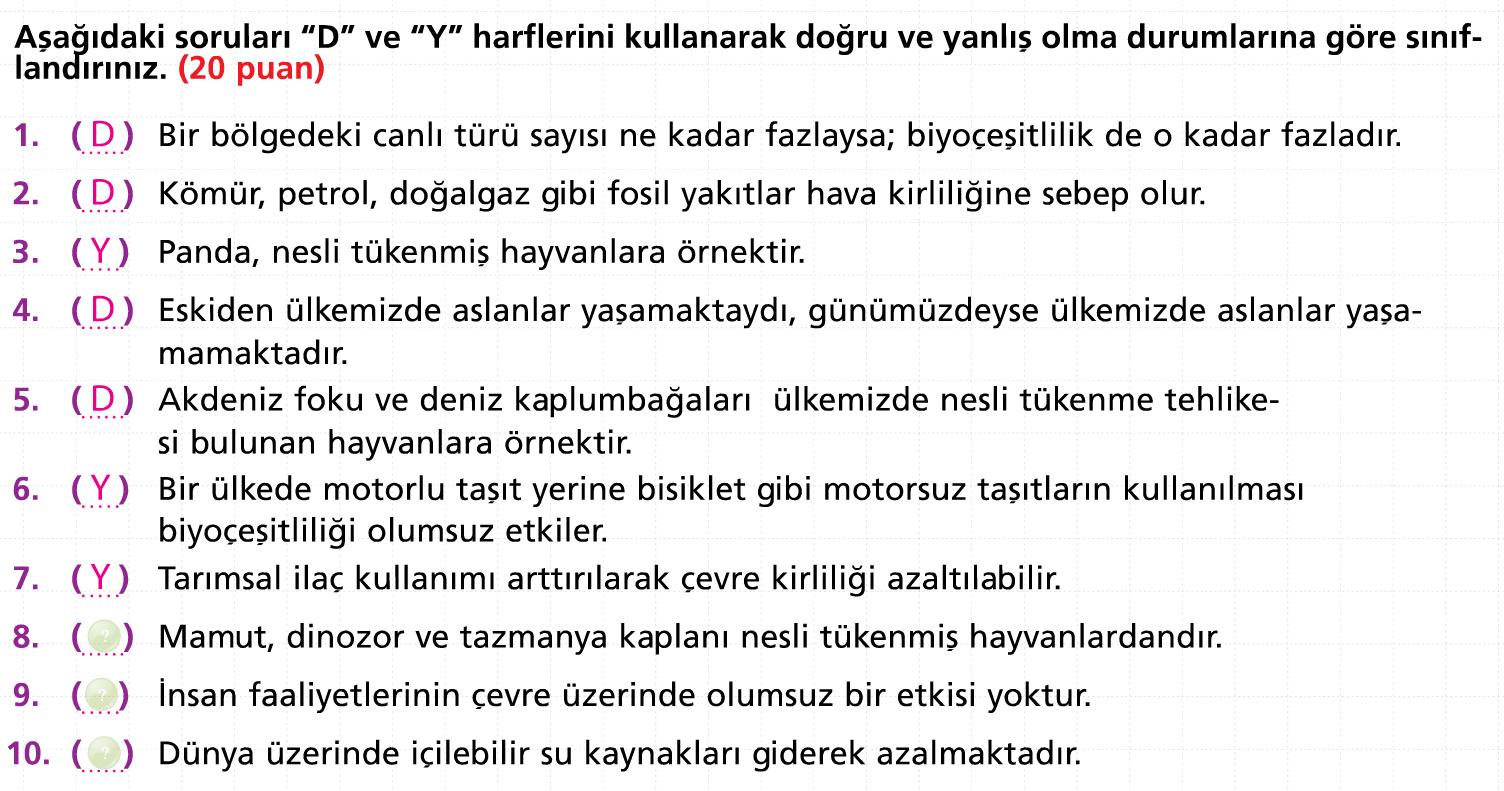 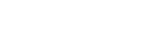 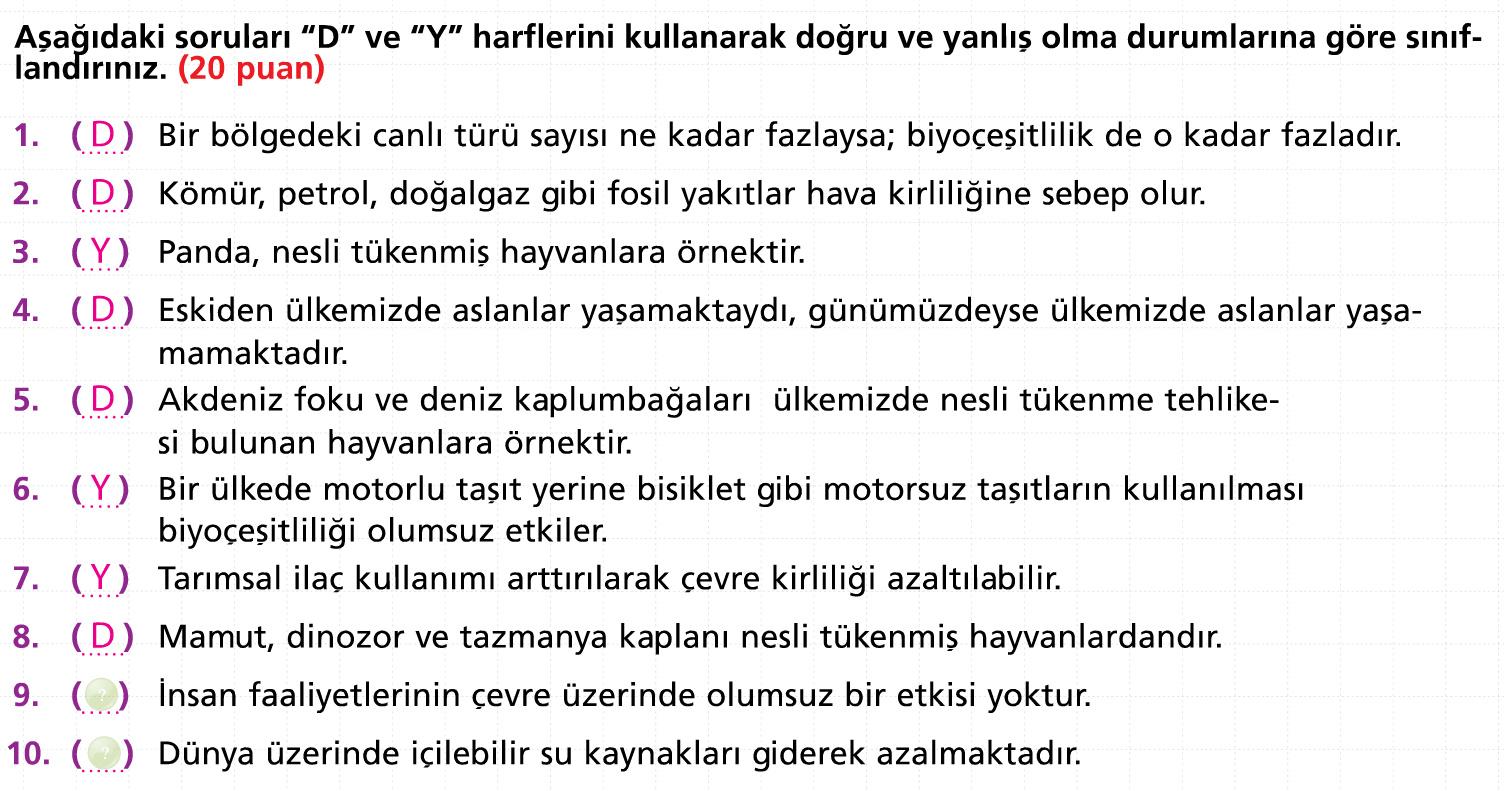 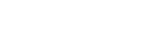 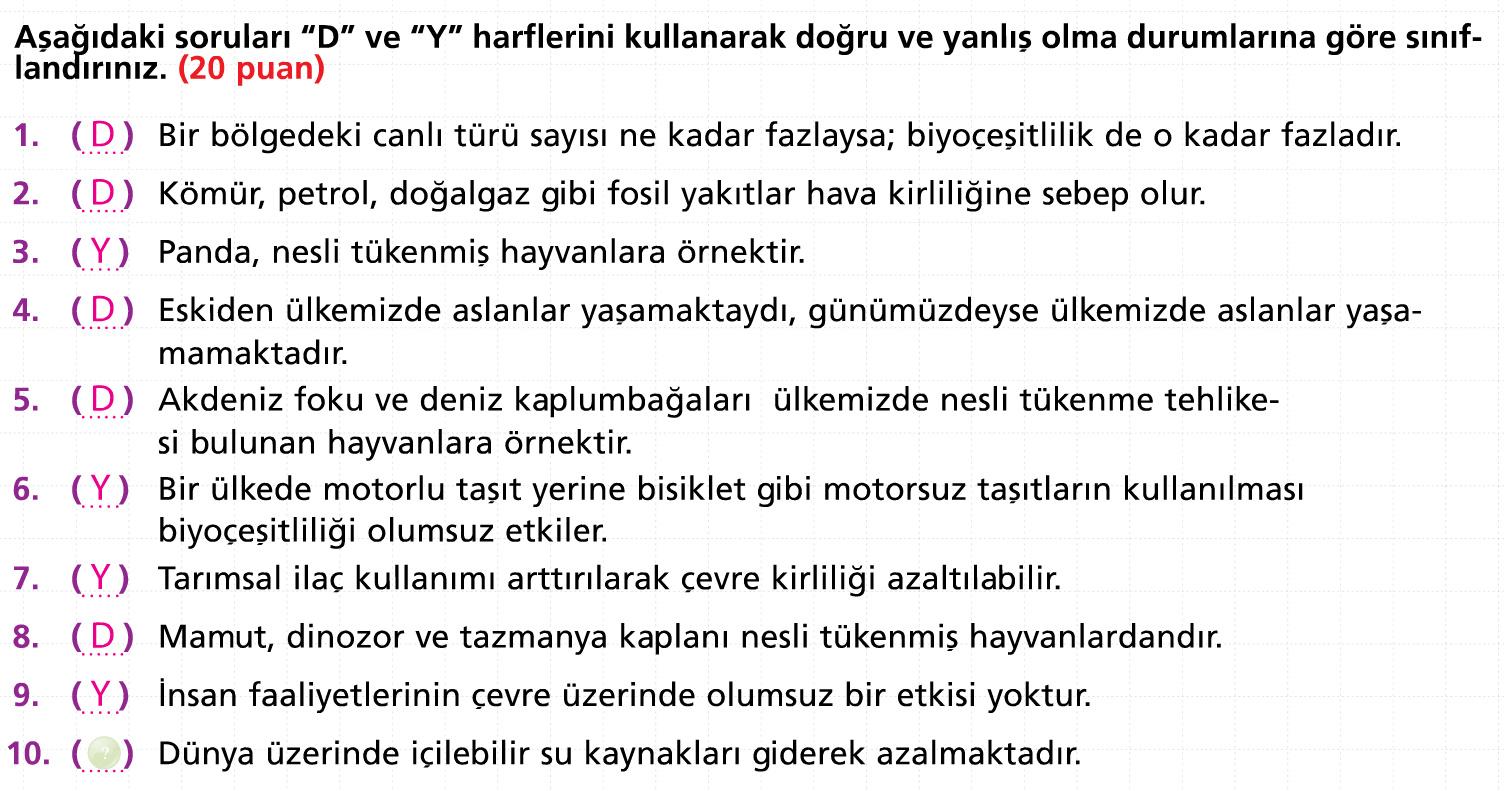 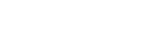 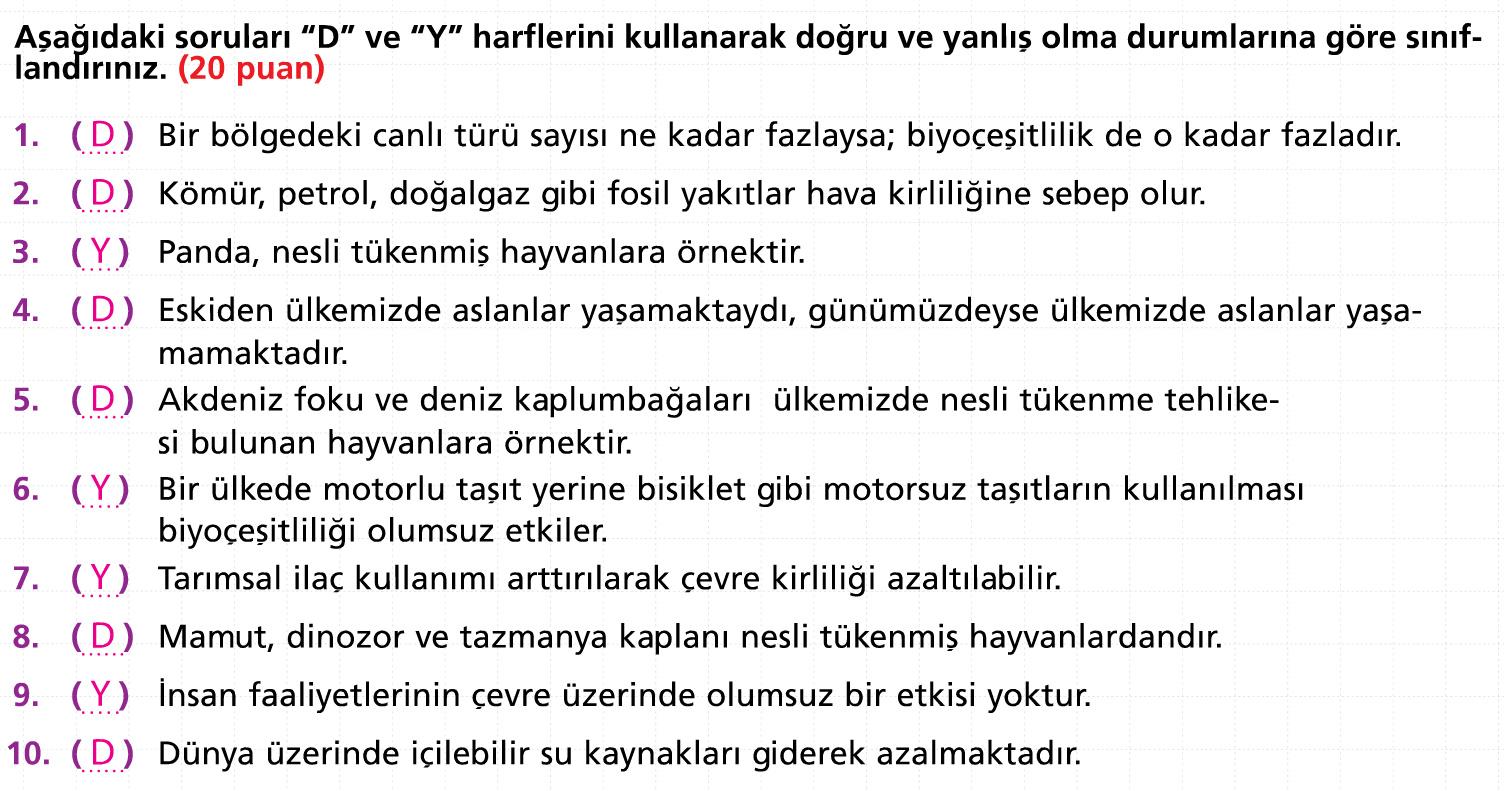 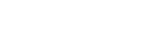 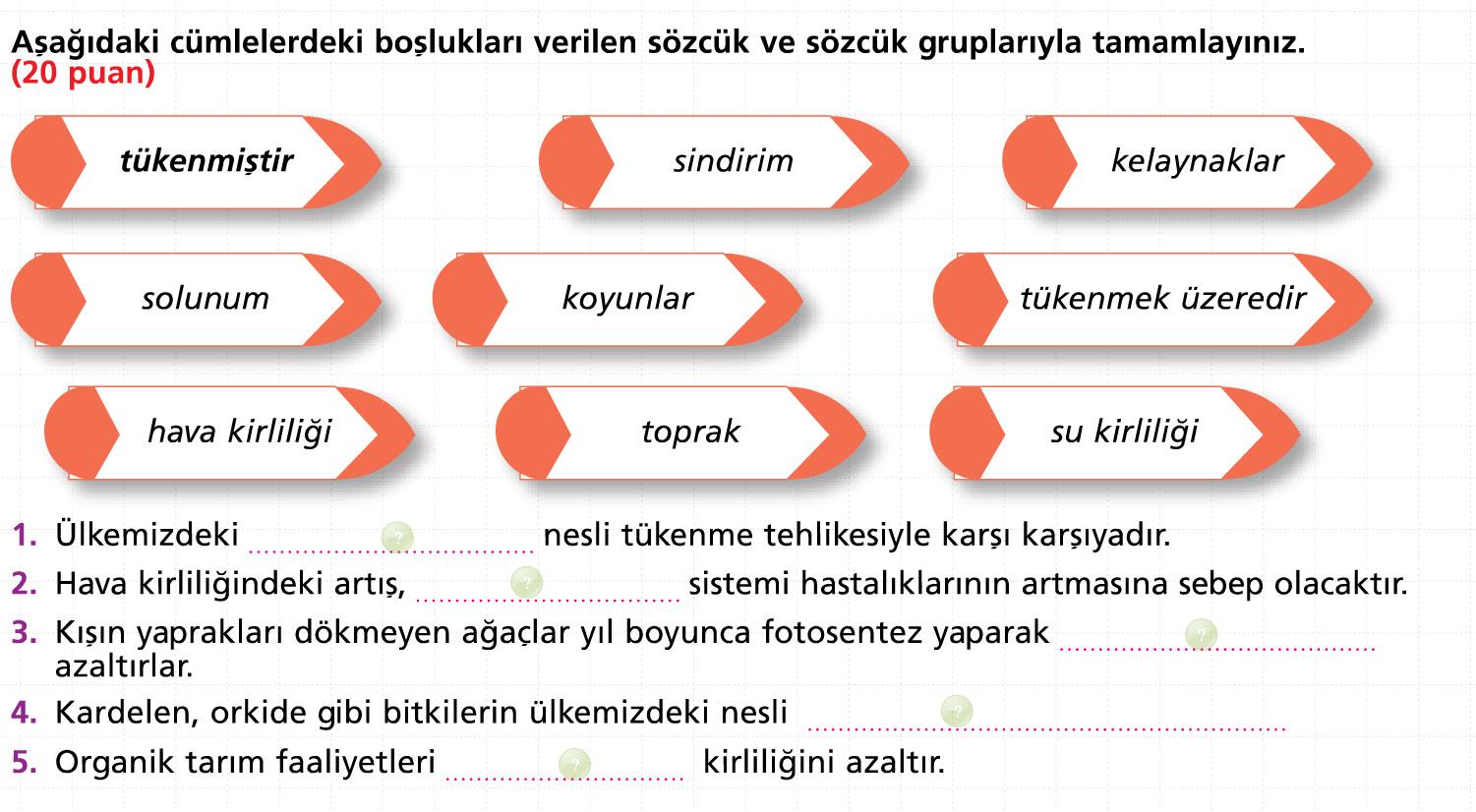 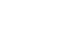 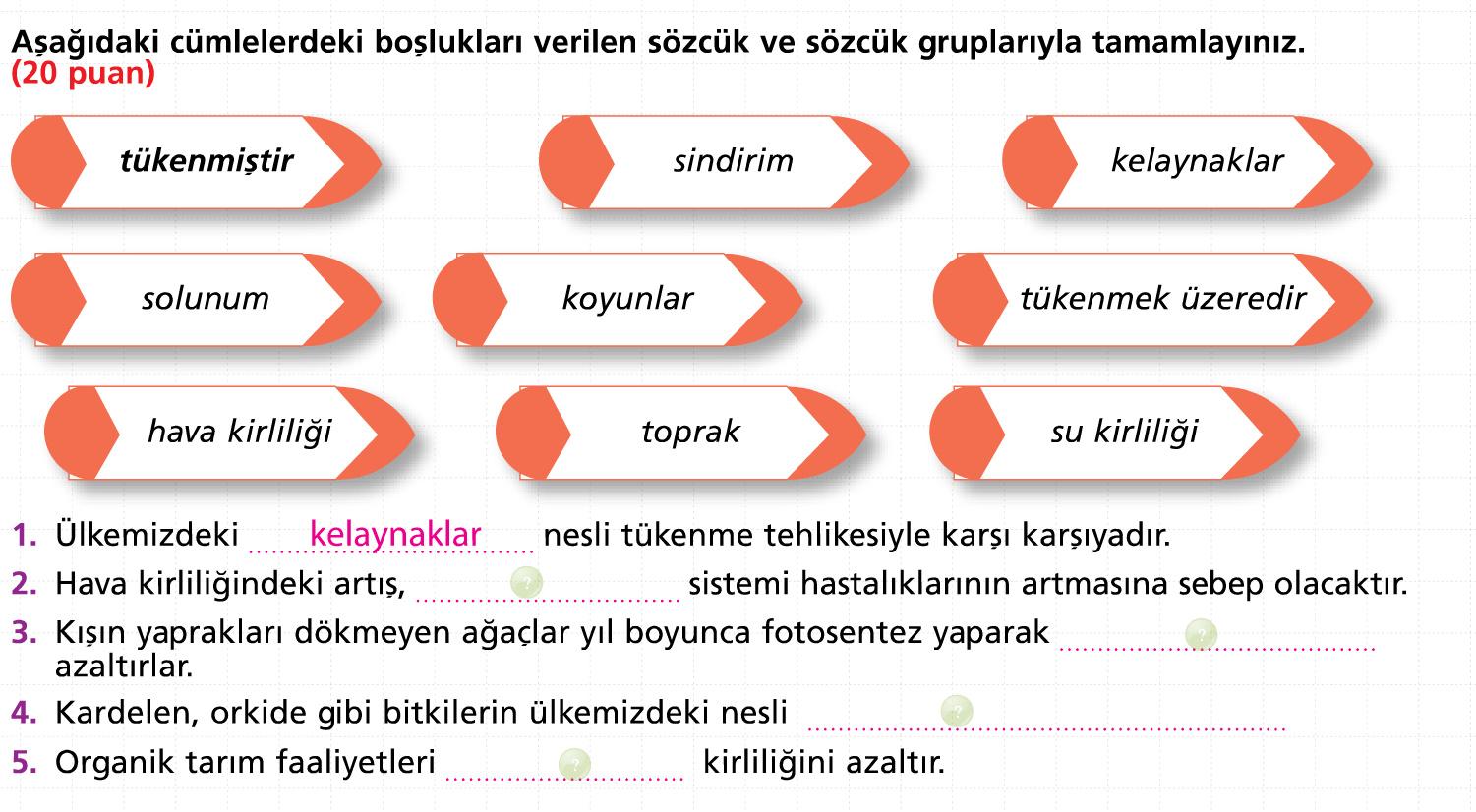 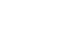 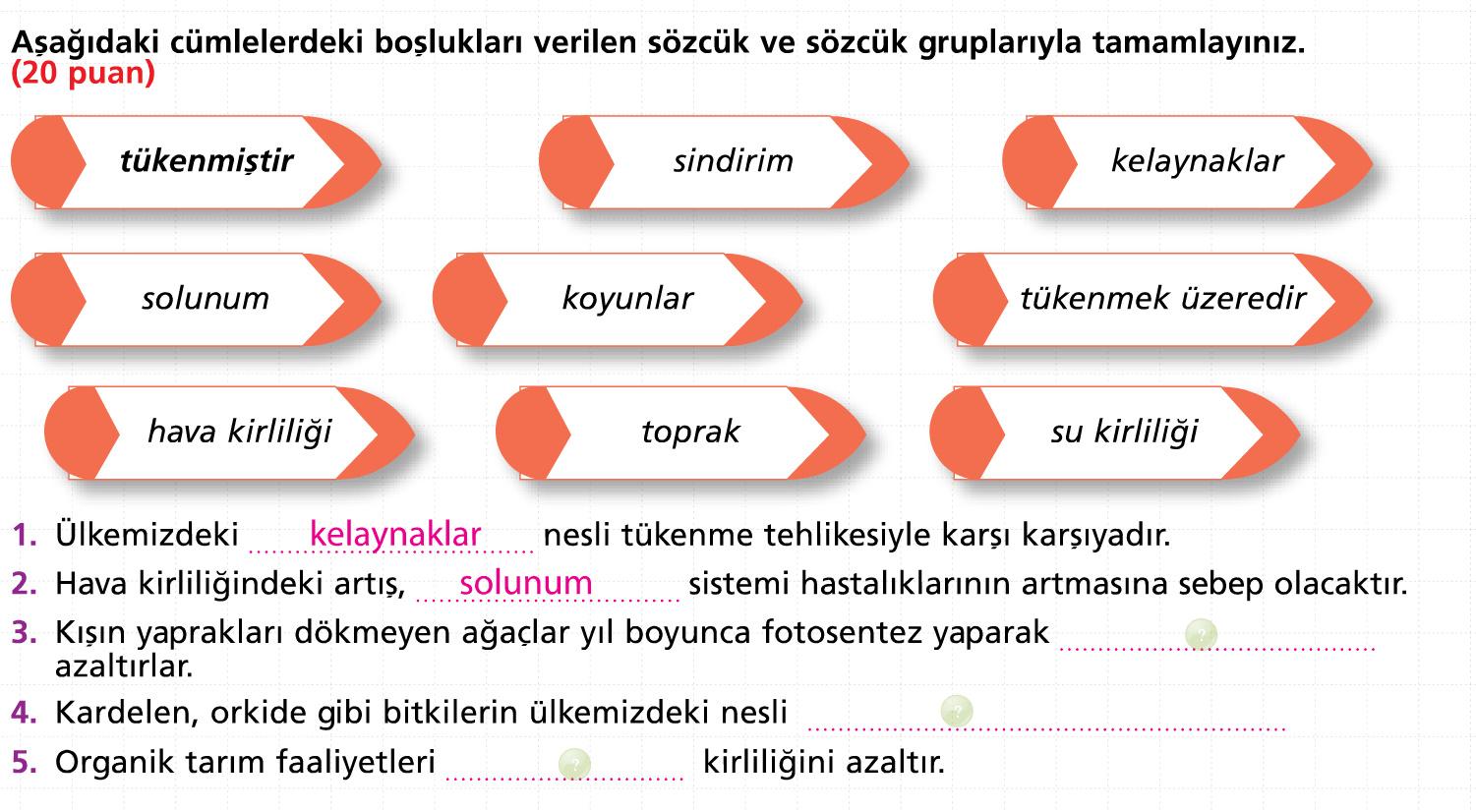 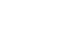 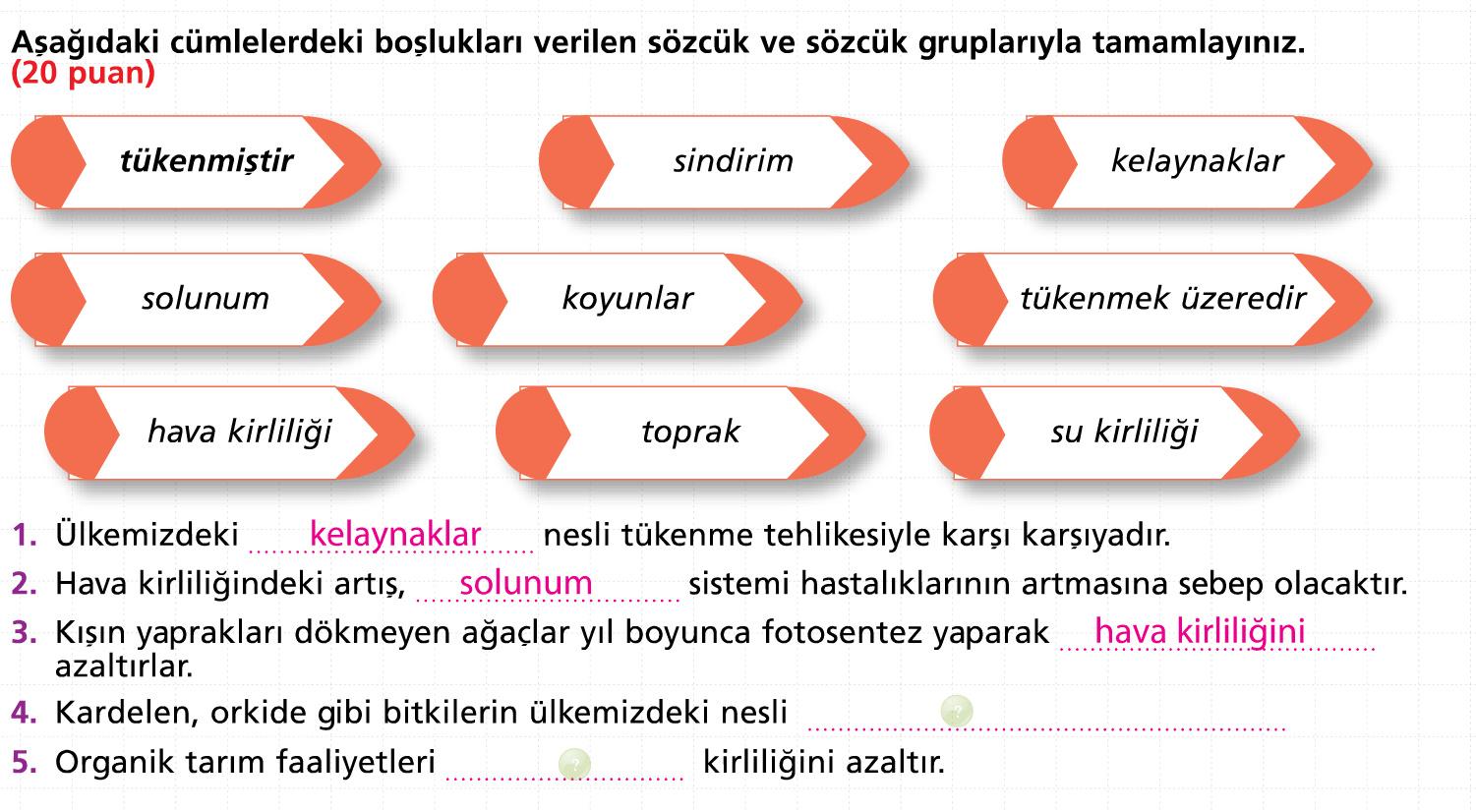 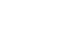 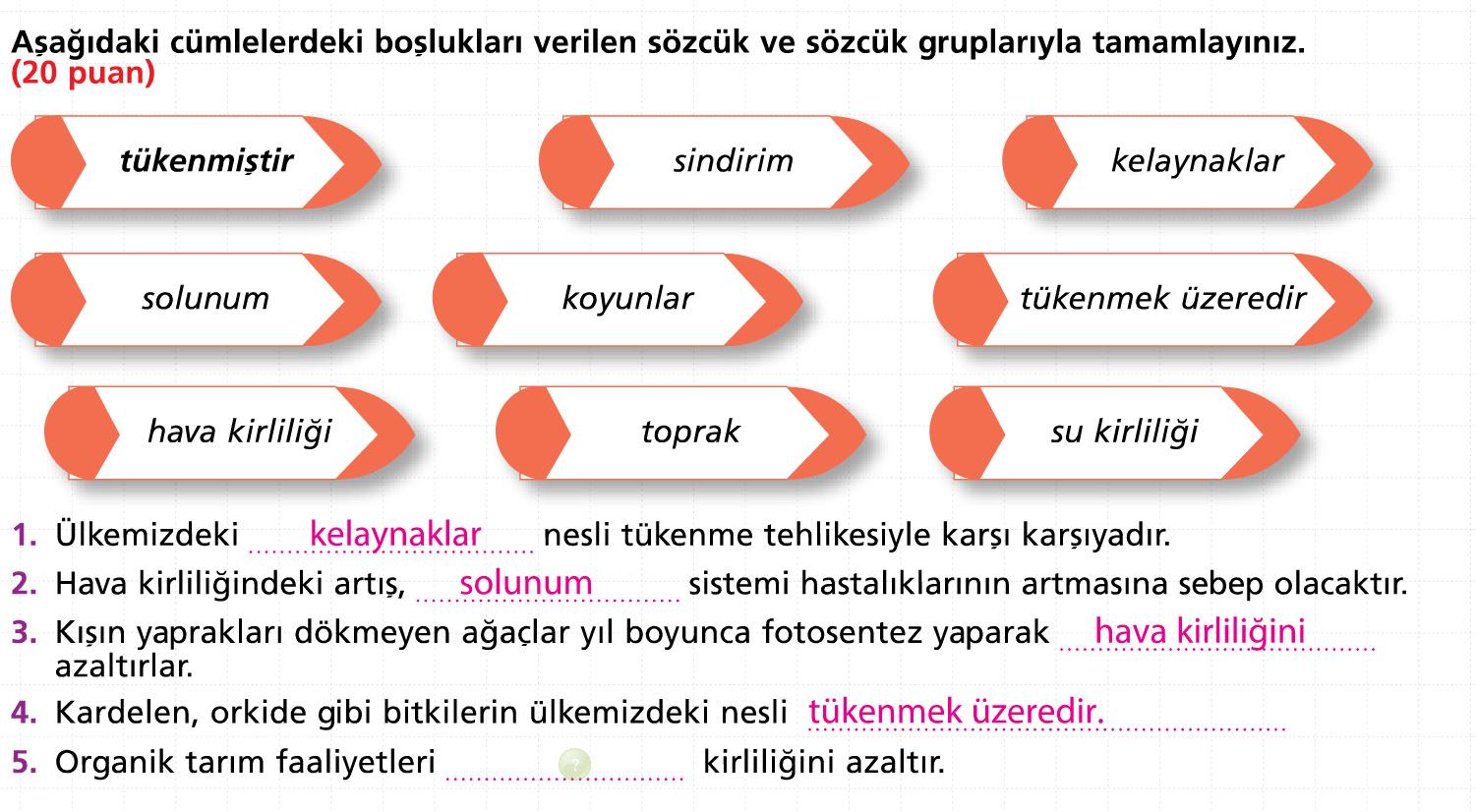 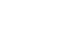 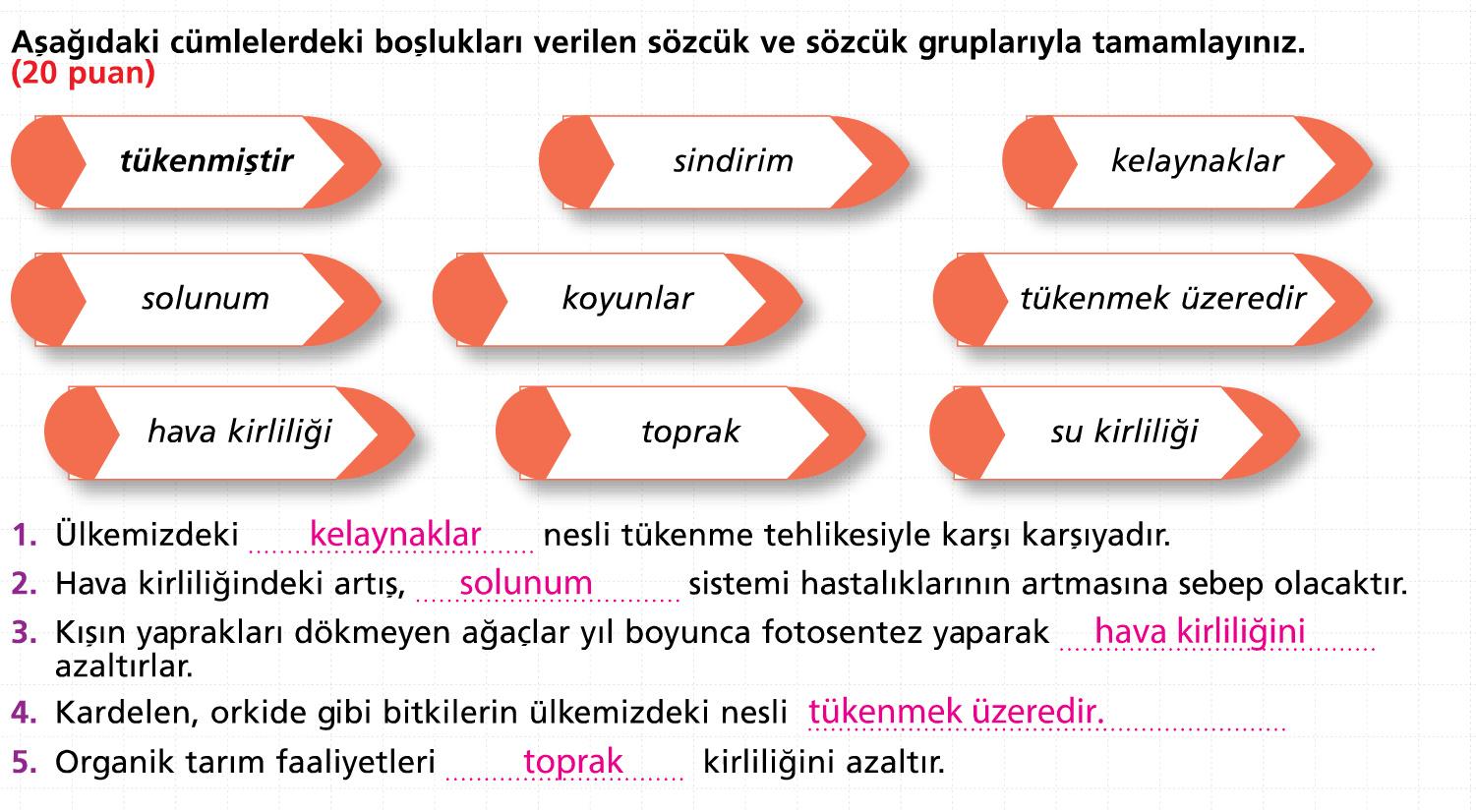 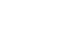 DEĞERLENDİRME SORULARI
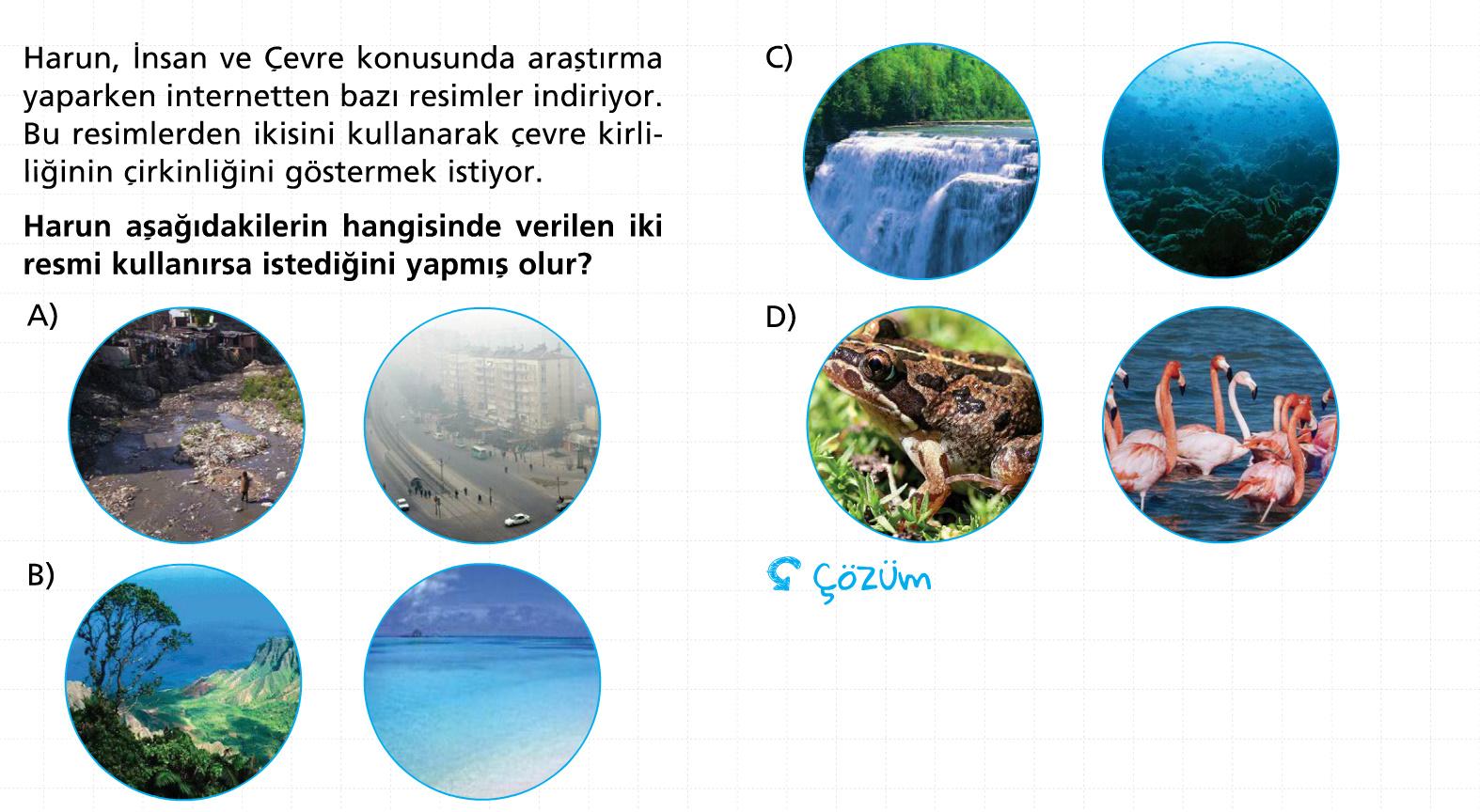 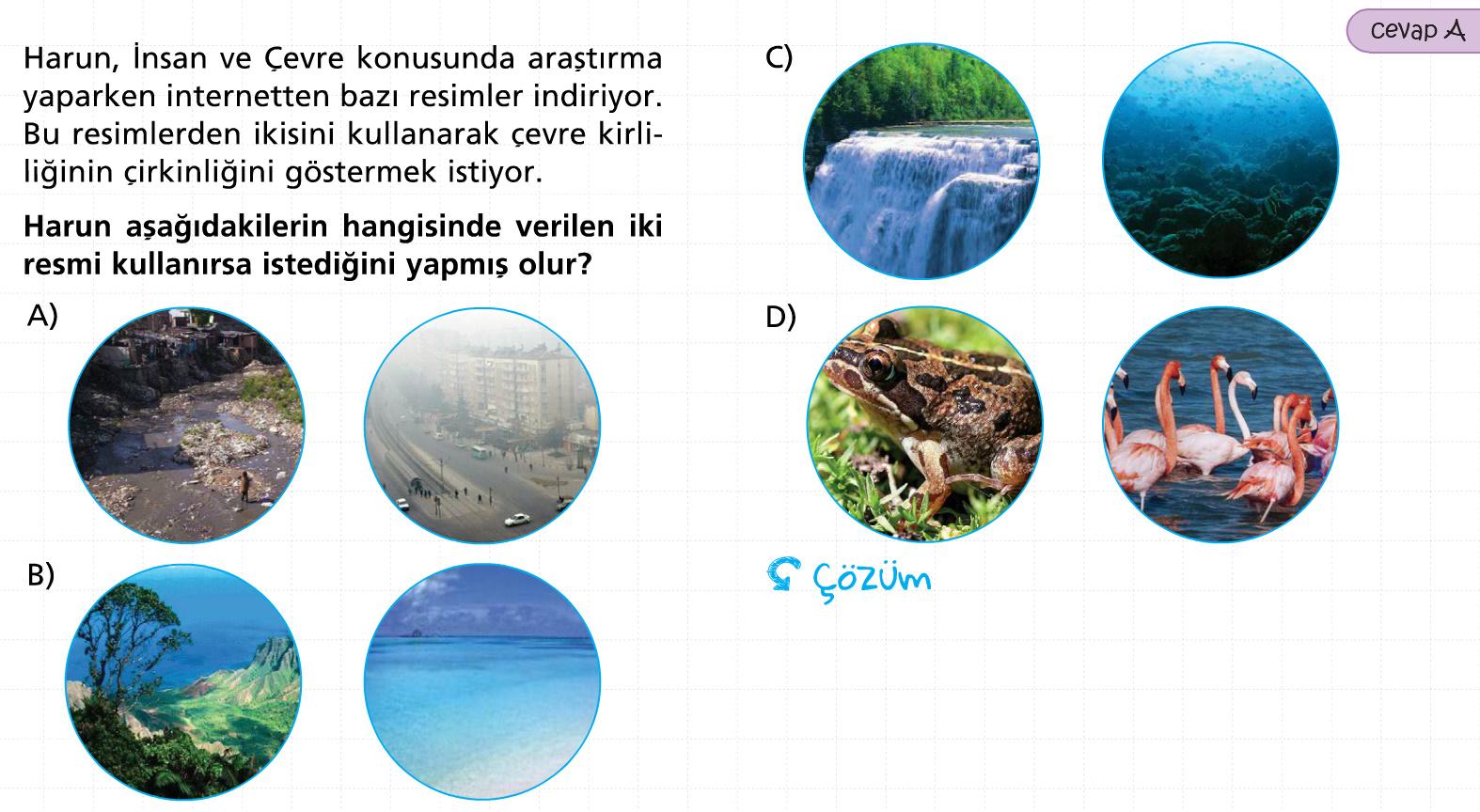 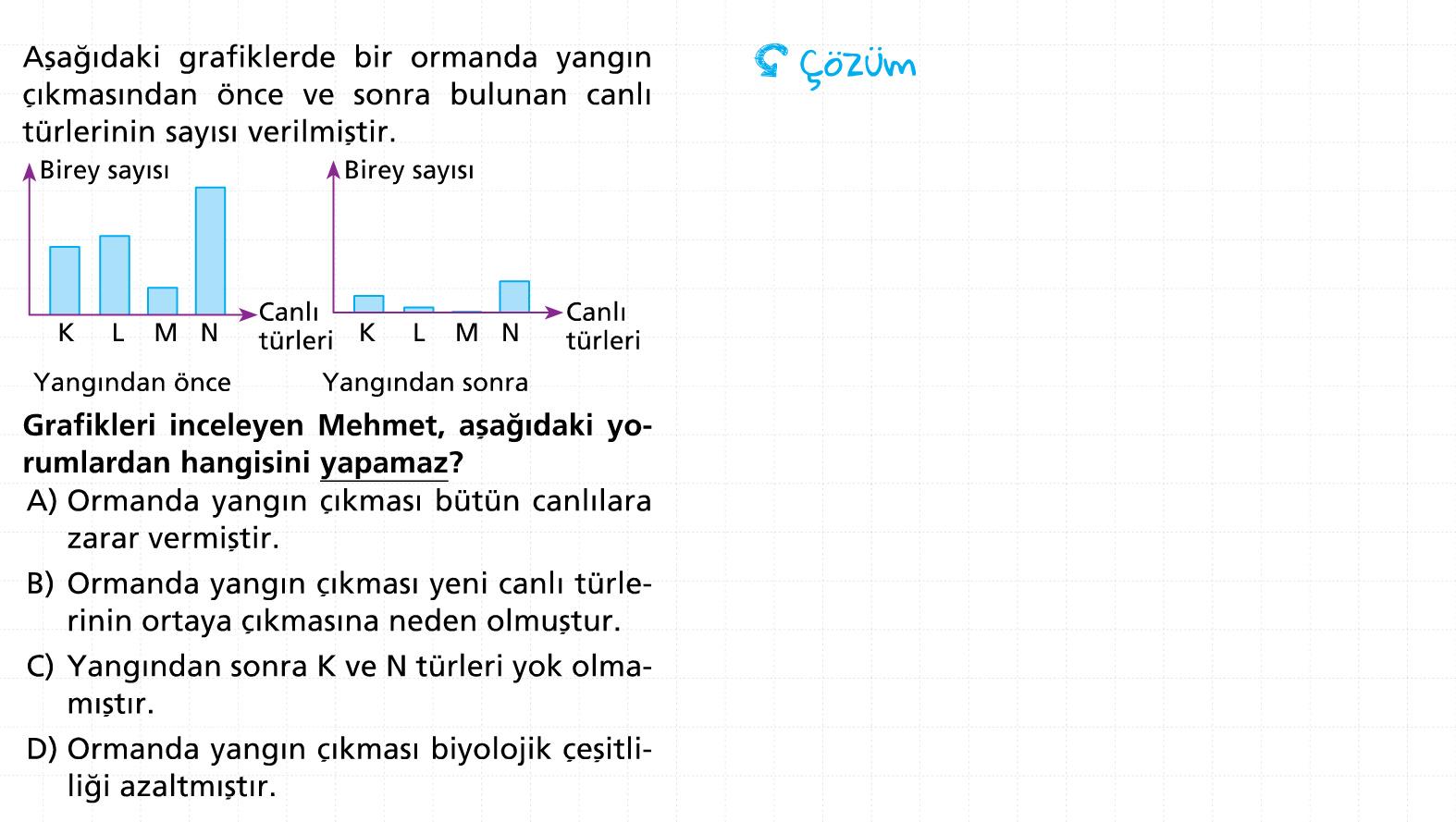 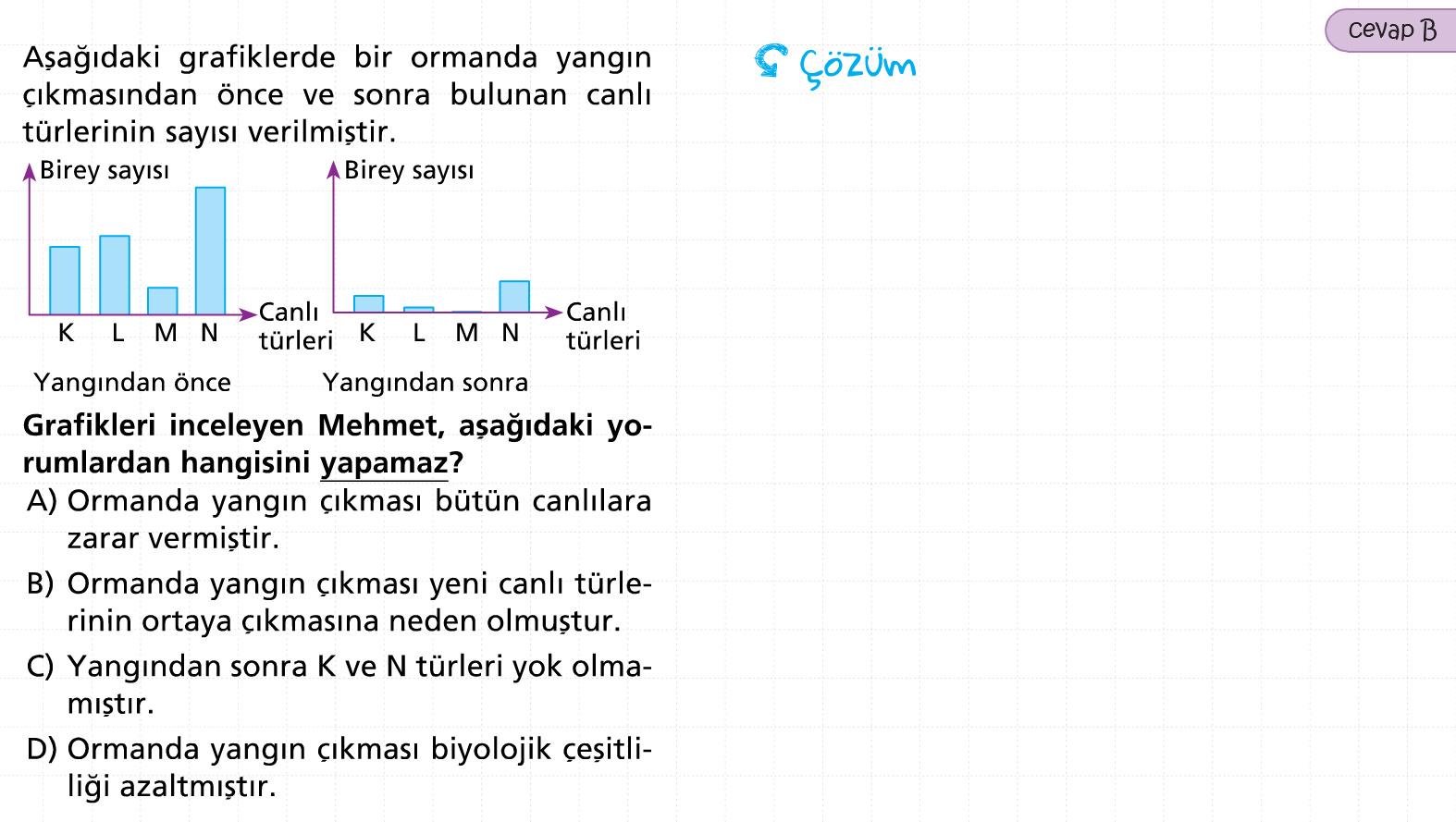 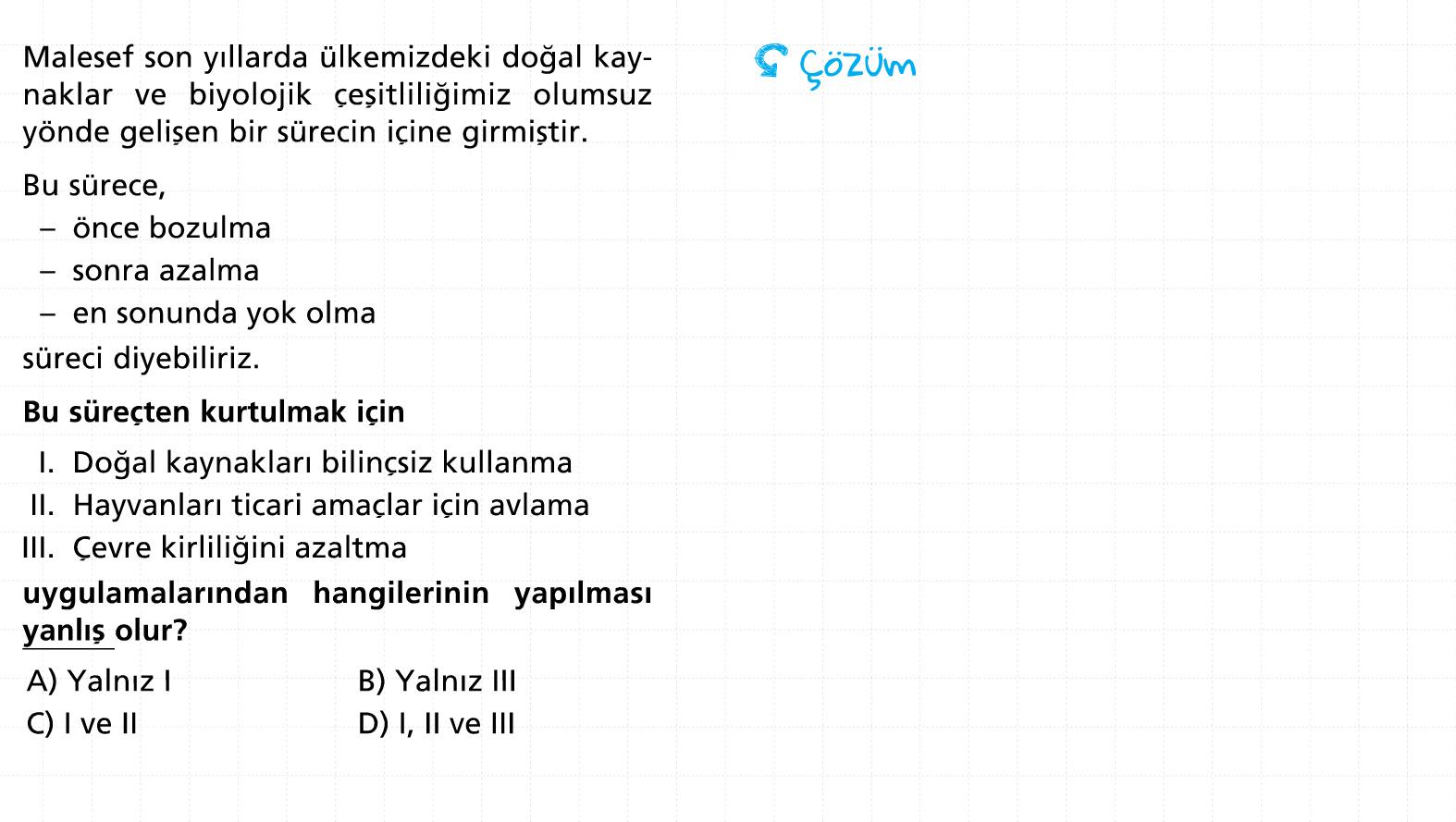 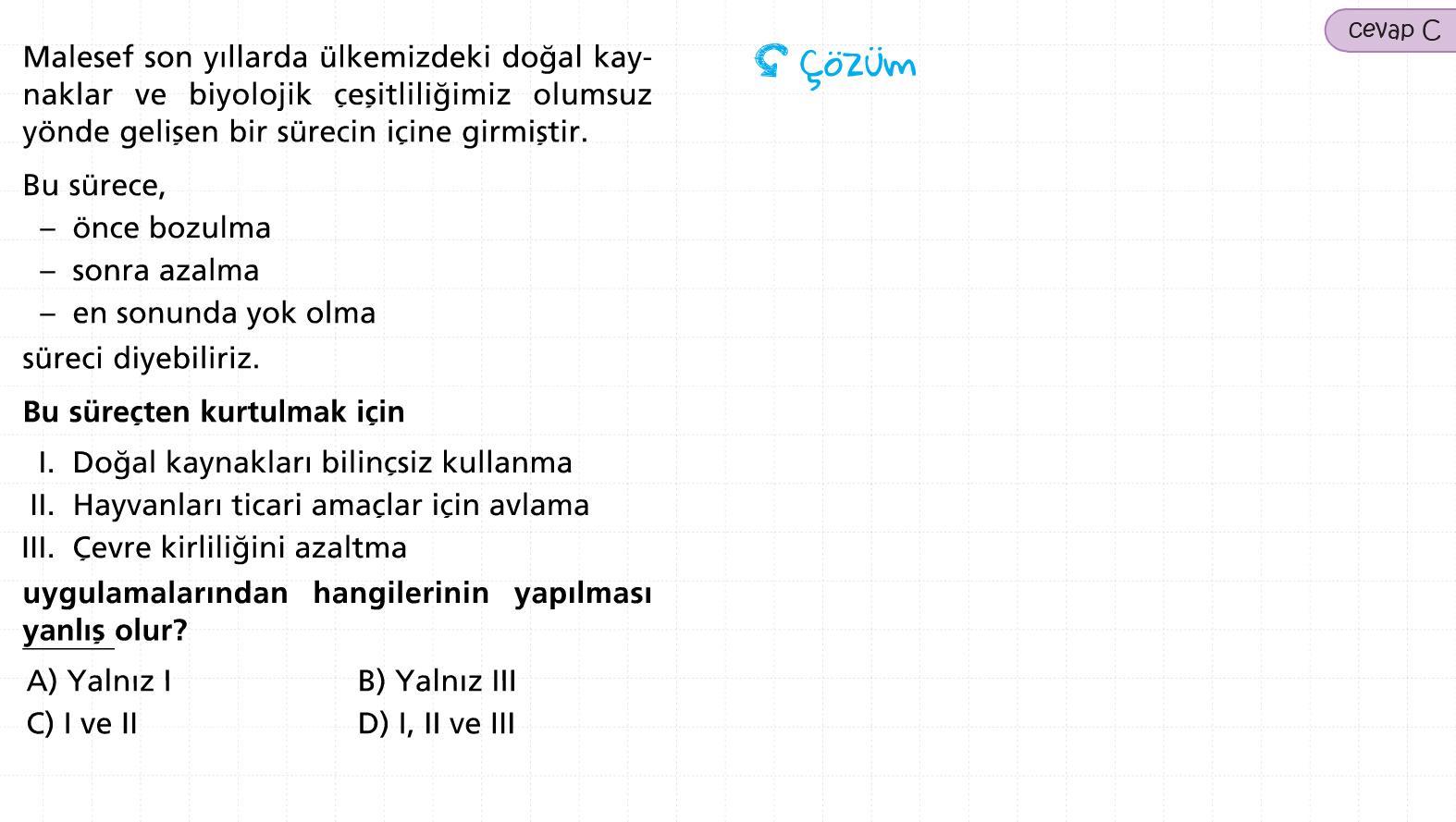 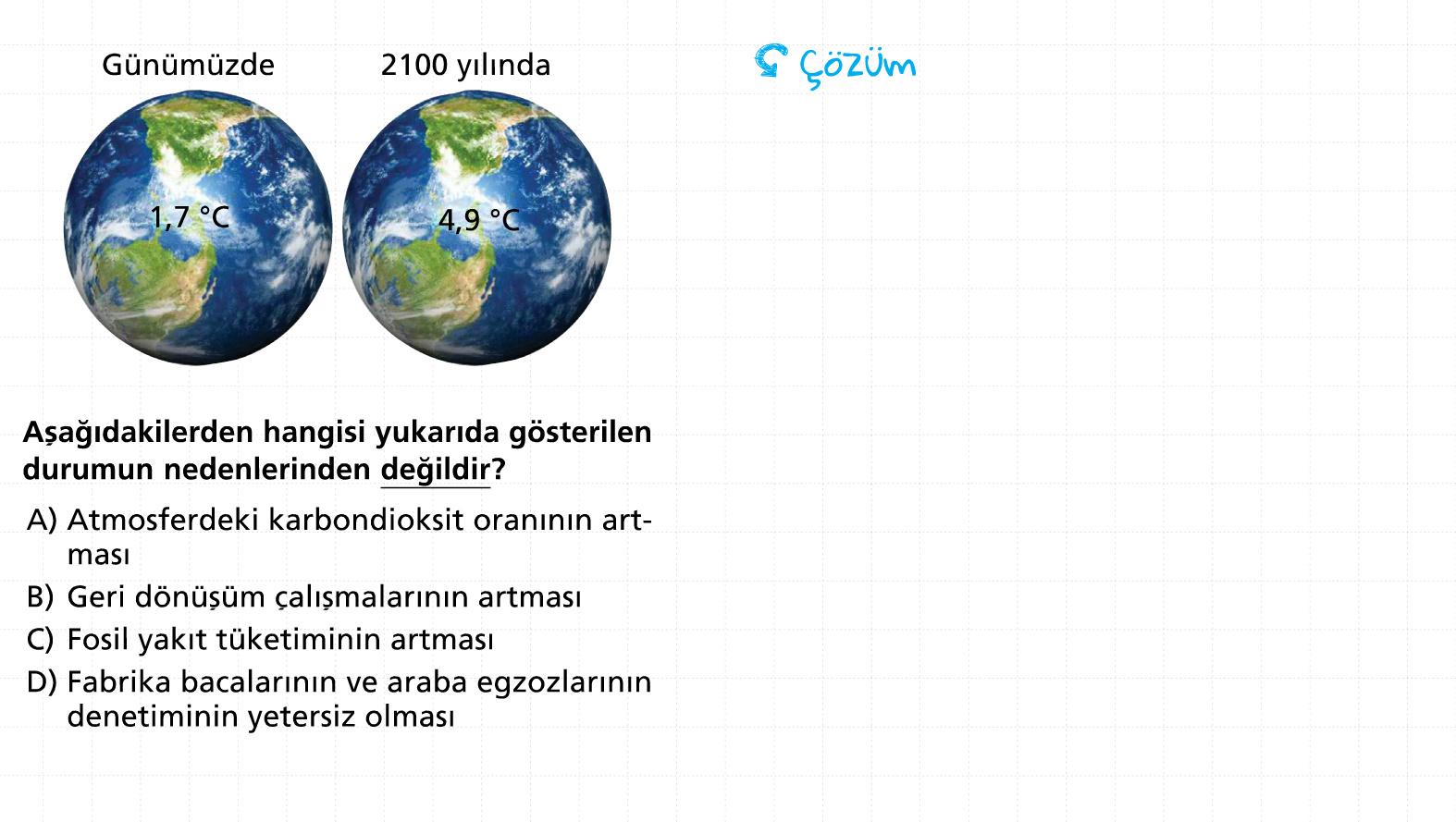 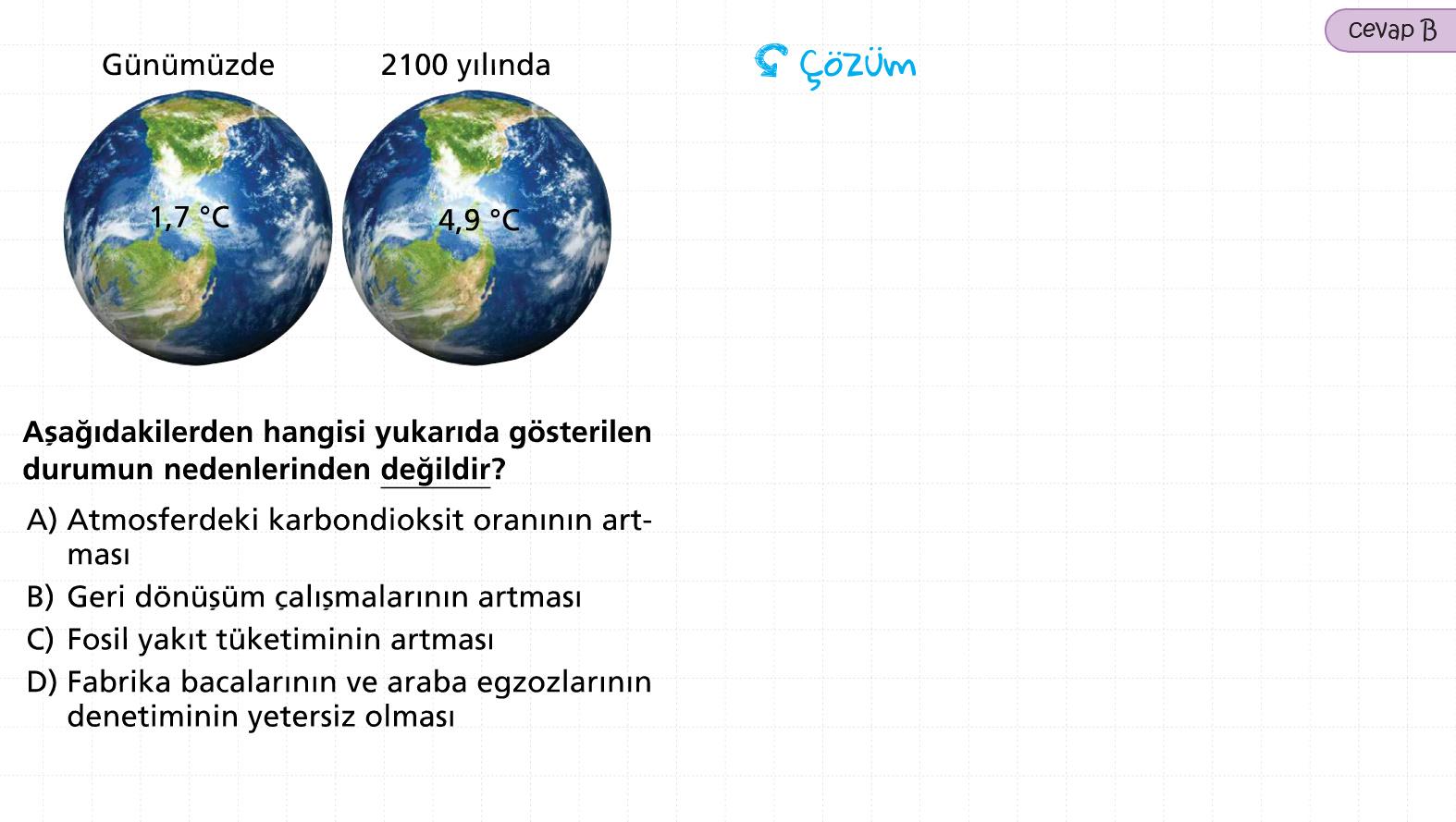 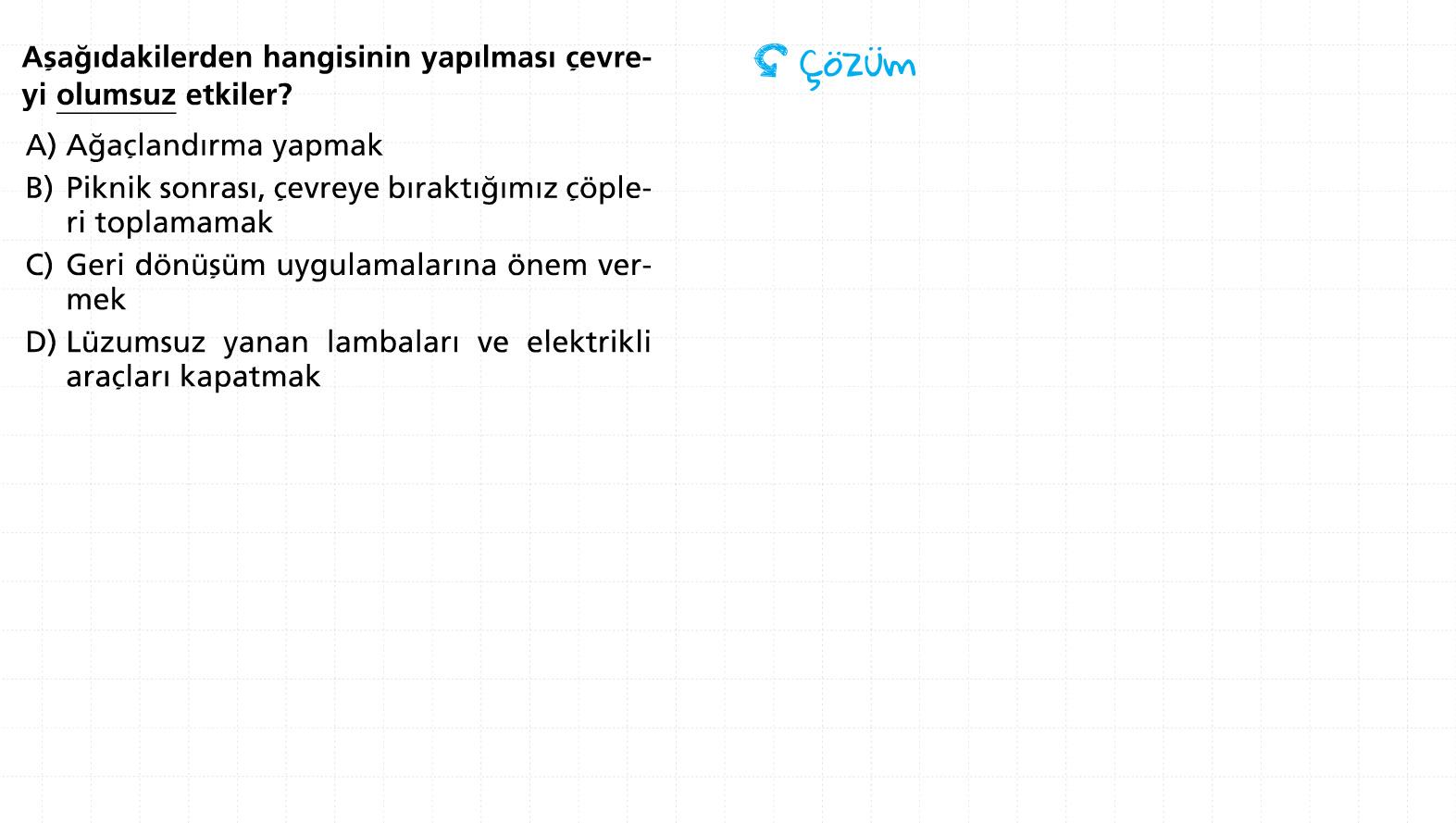 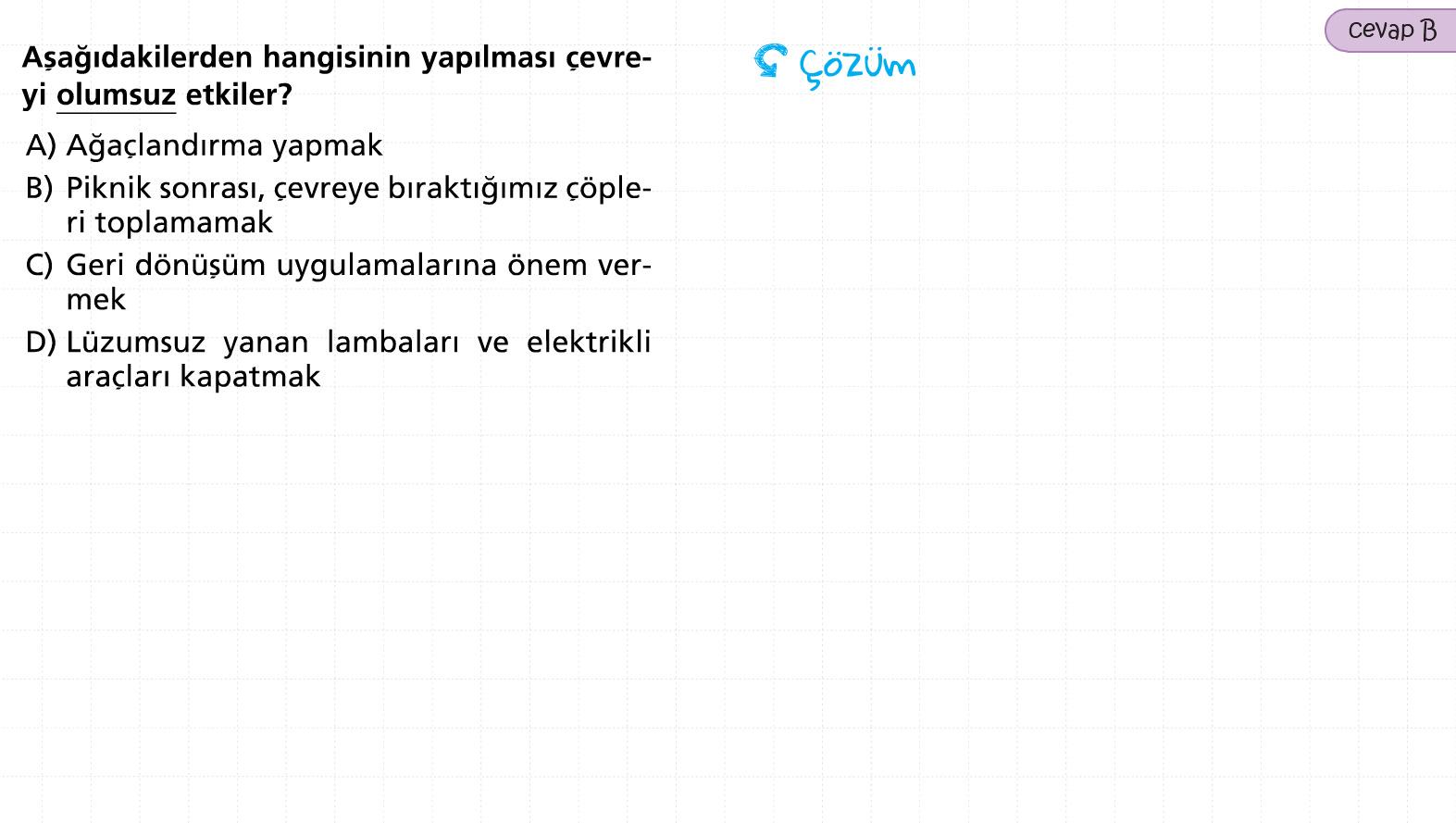 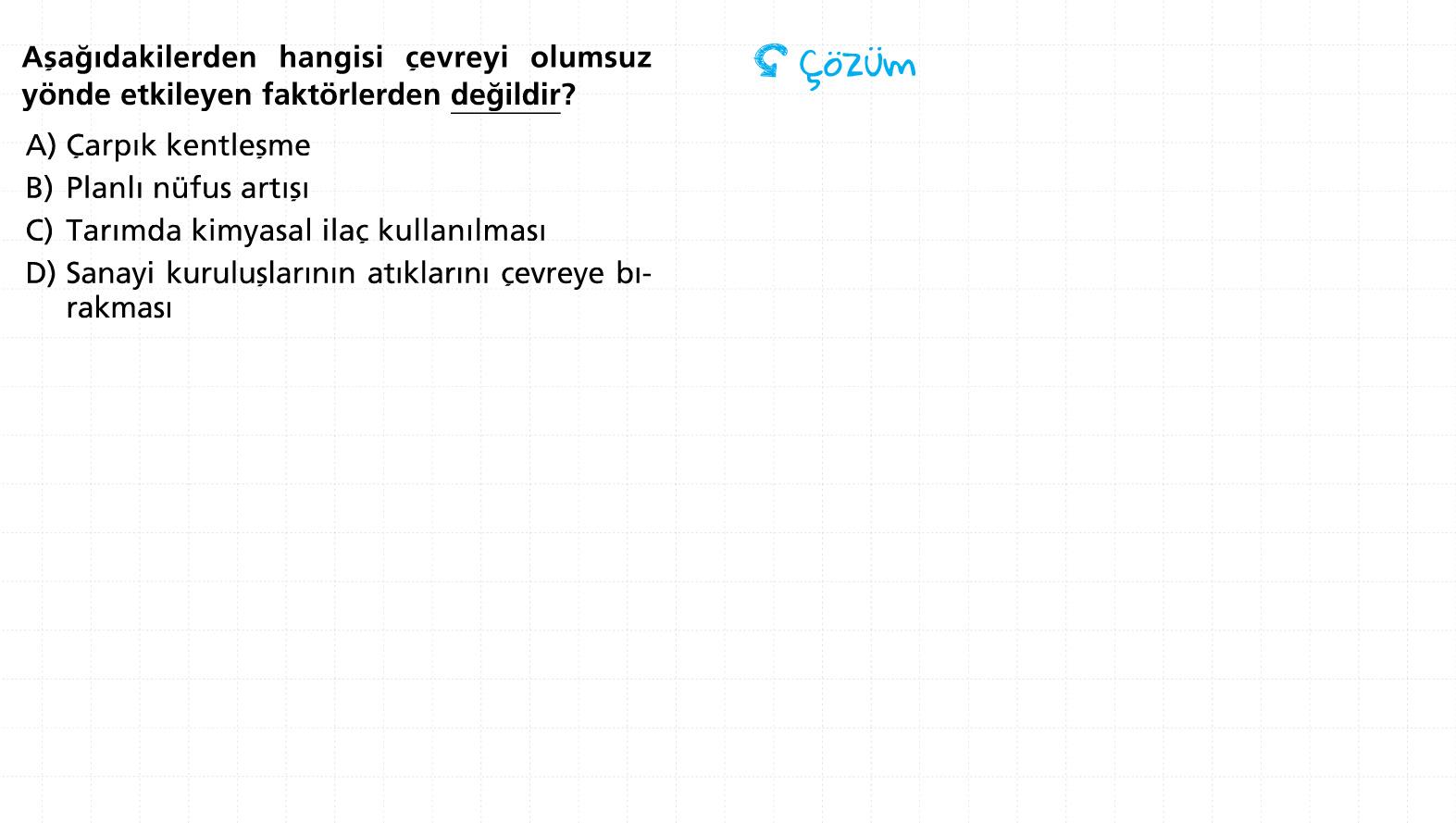 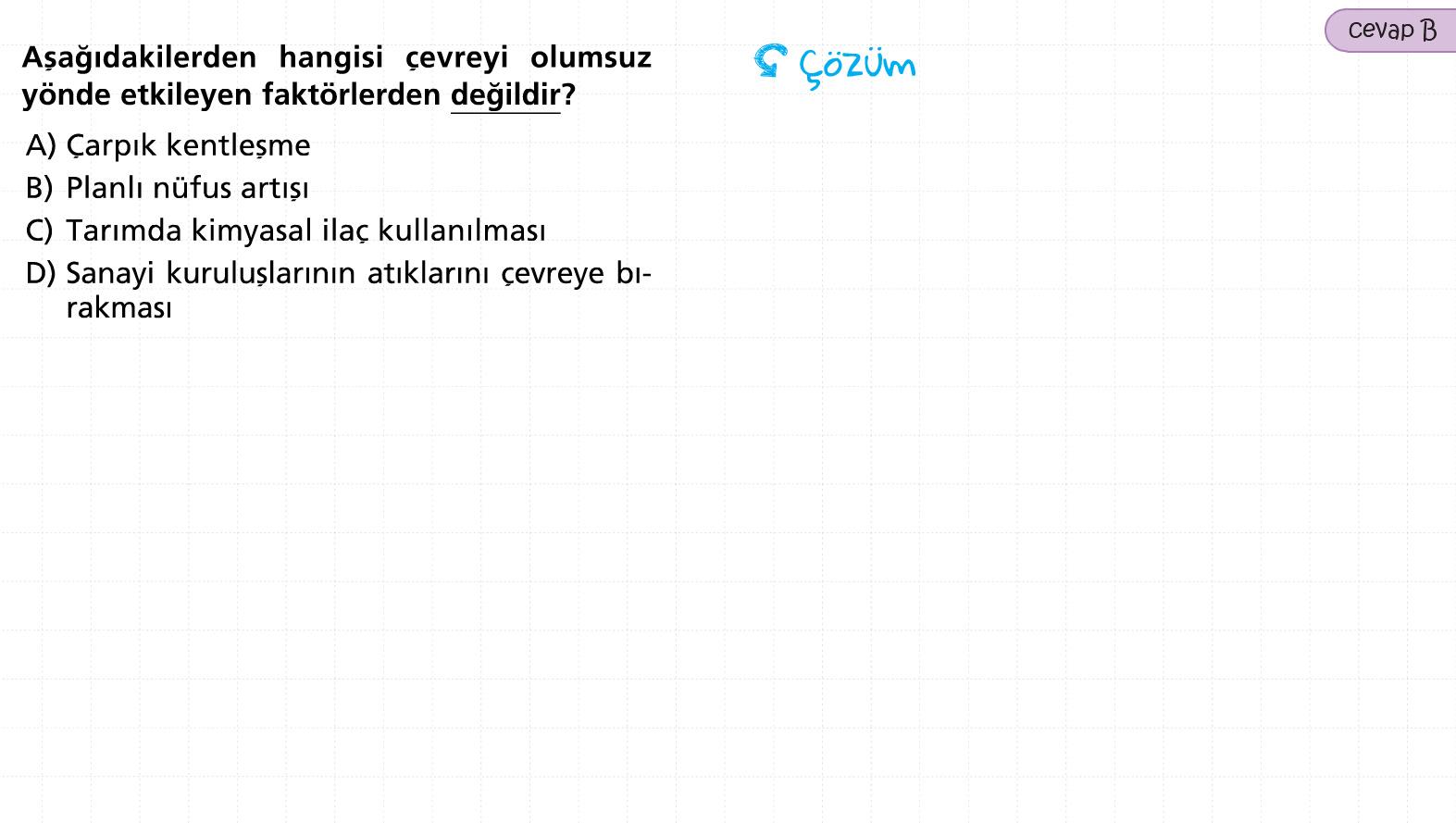 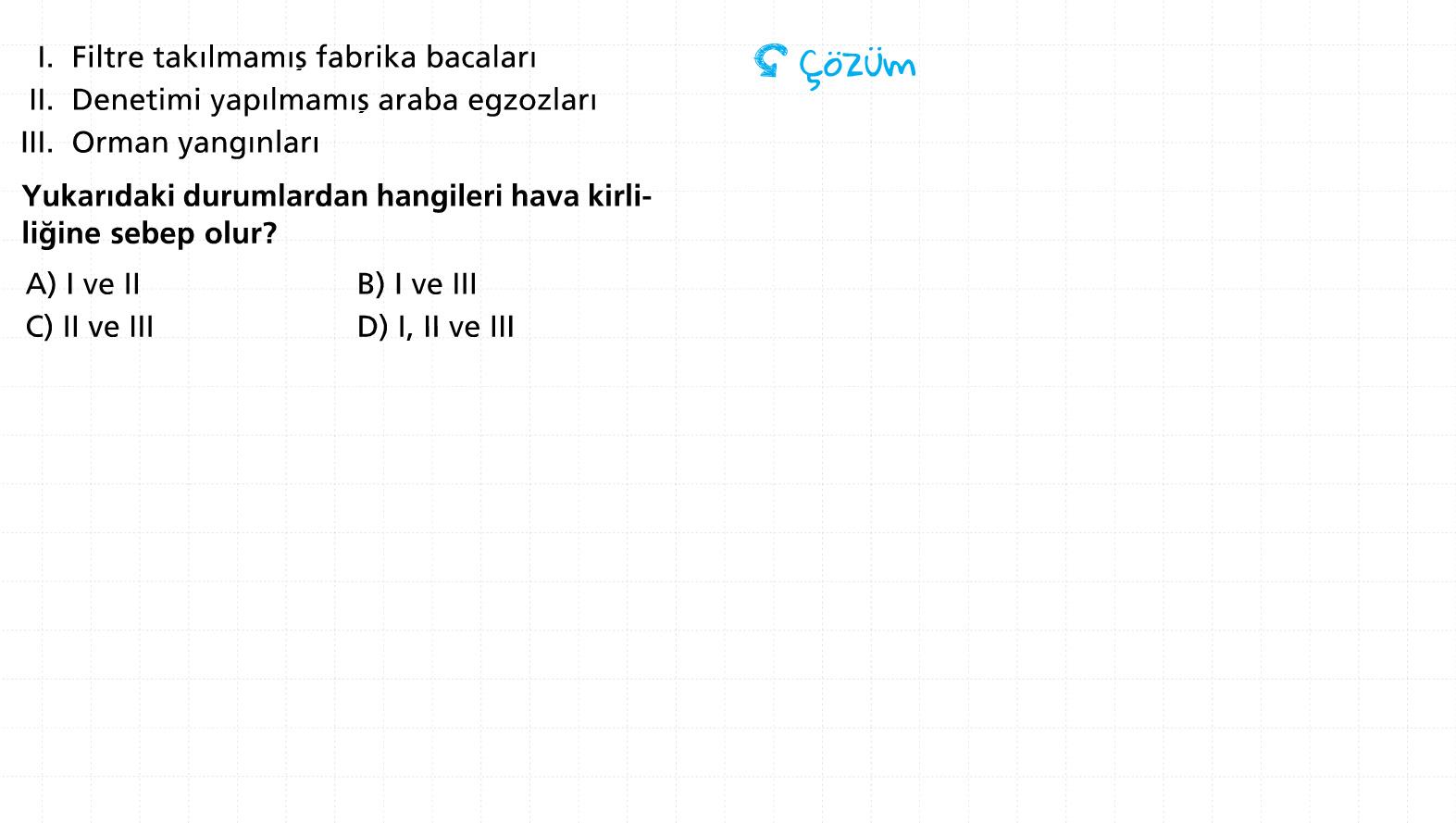 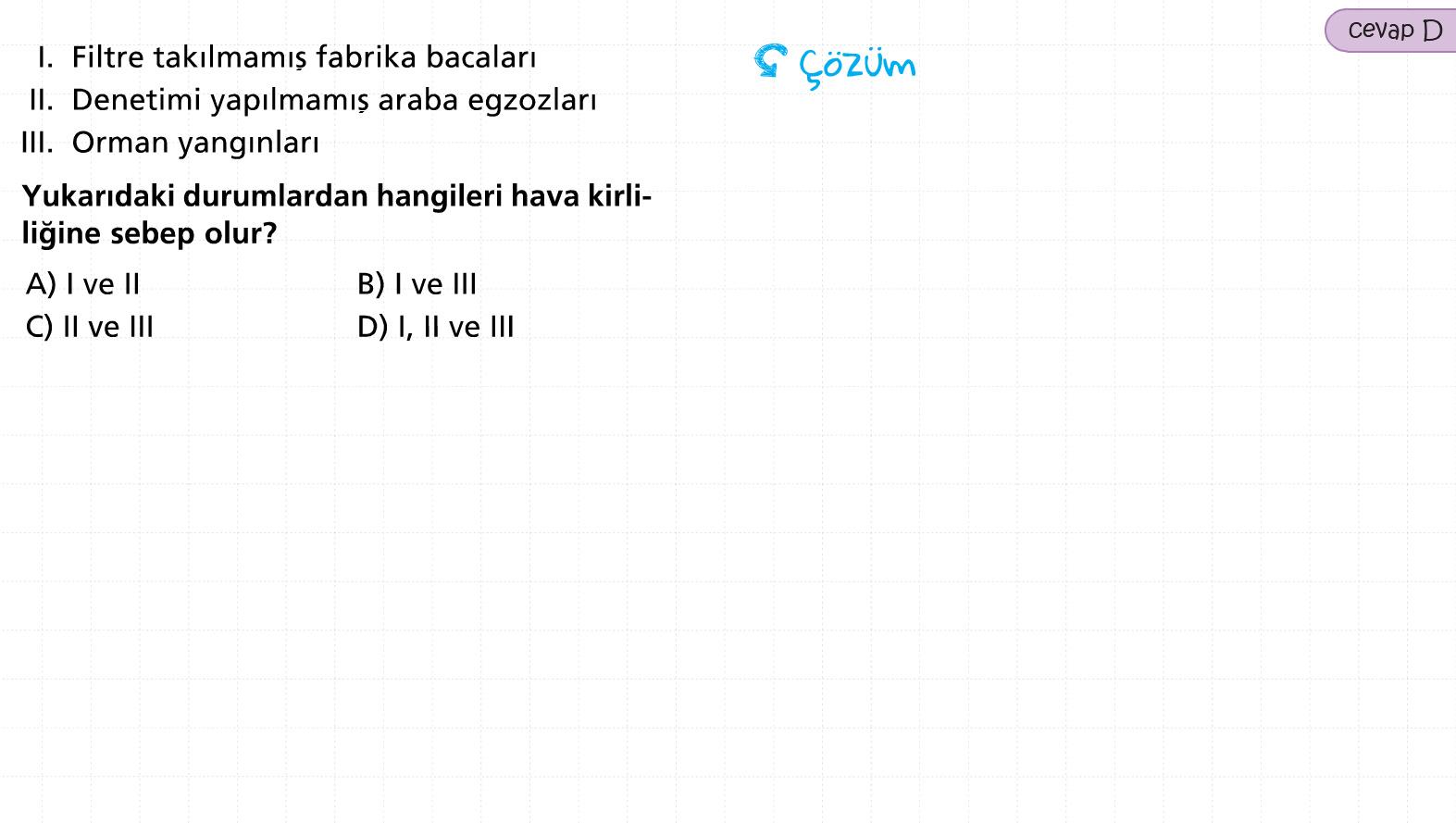 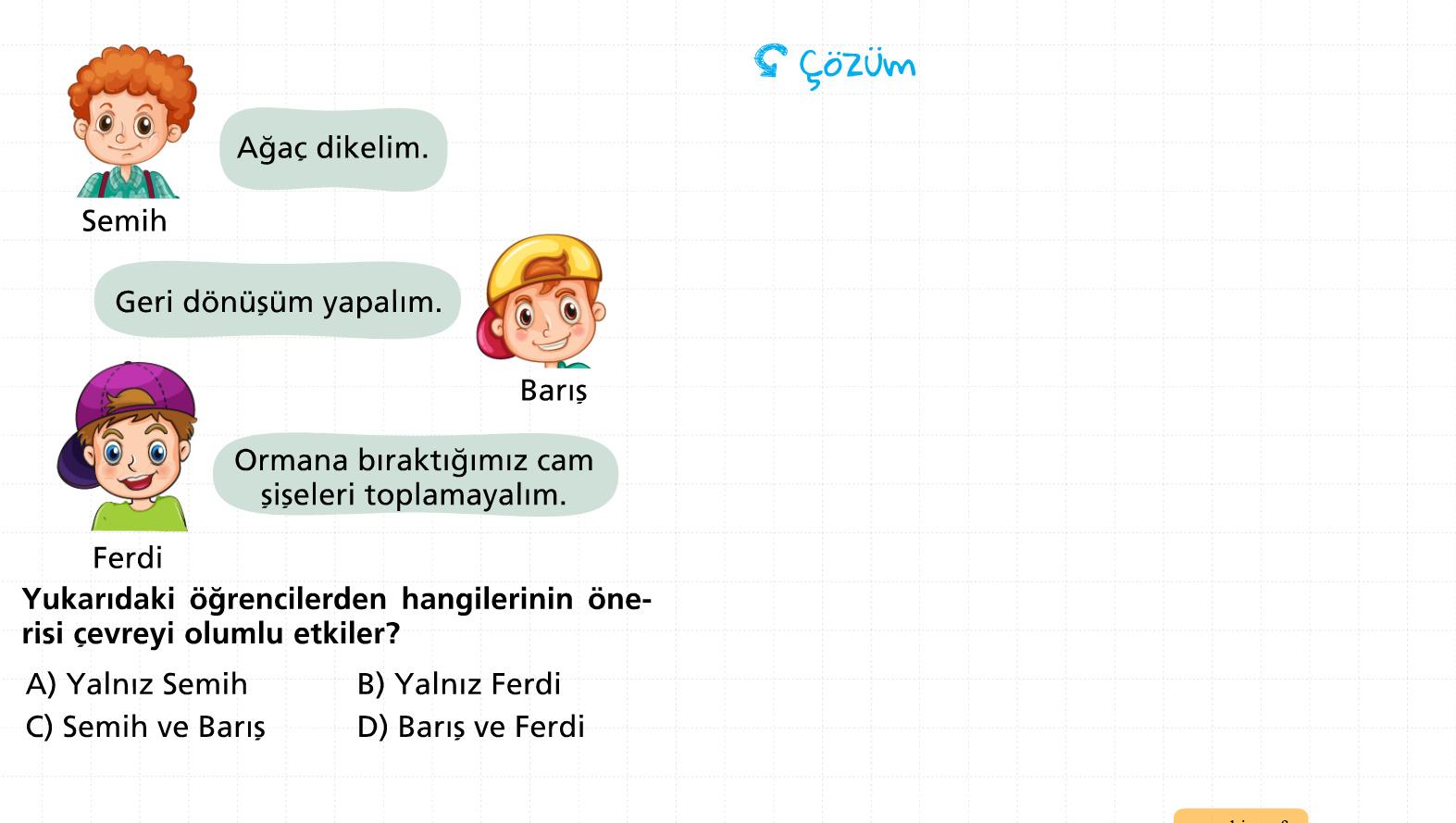 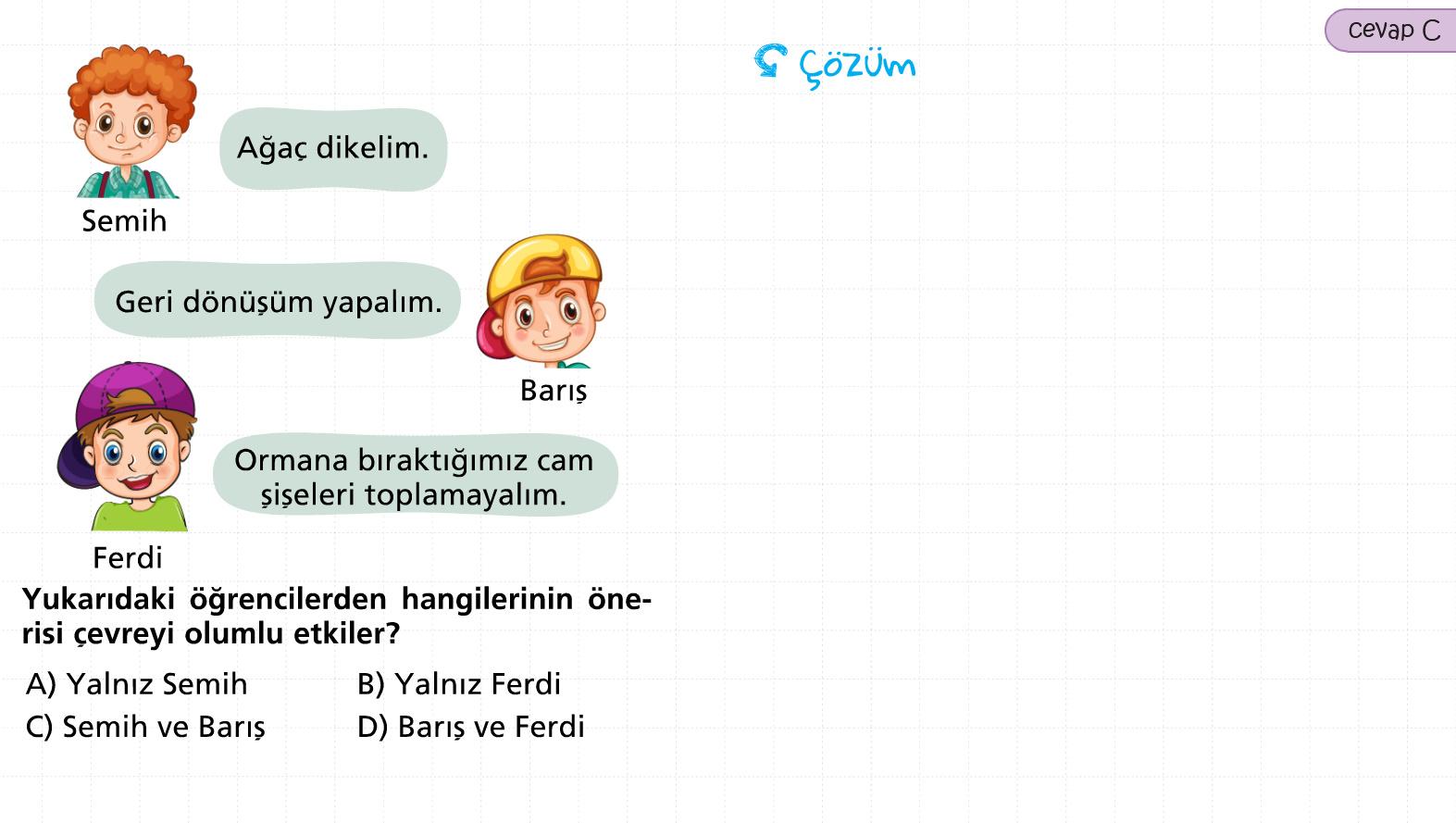 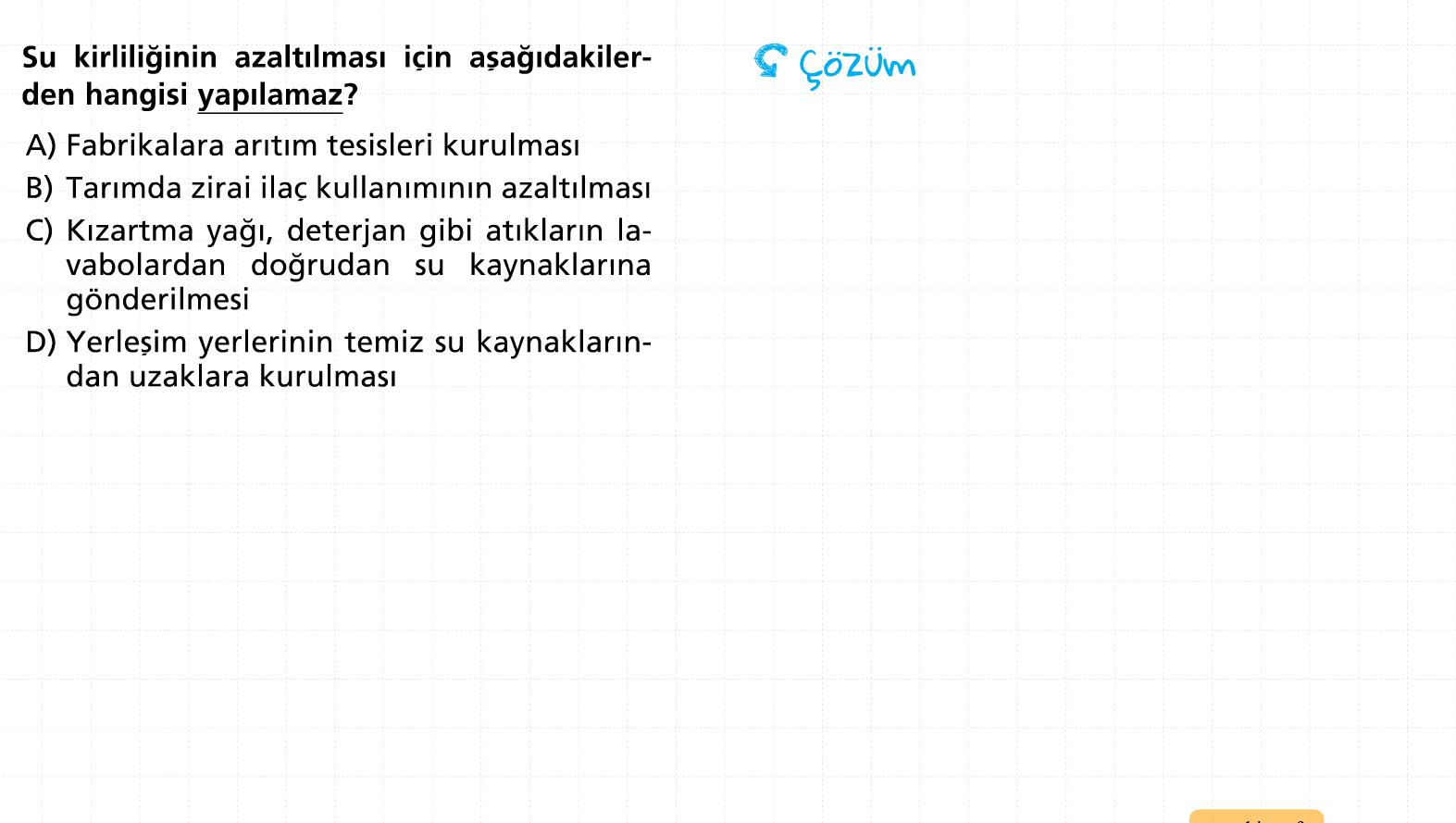 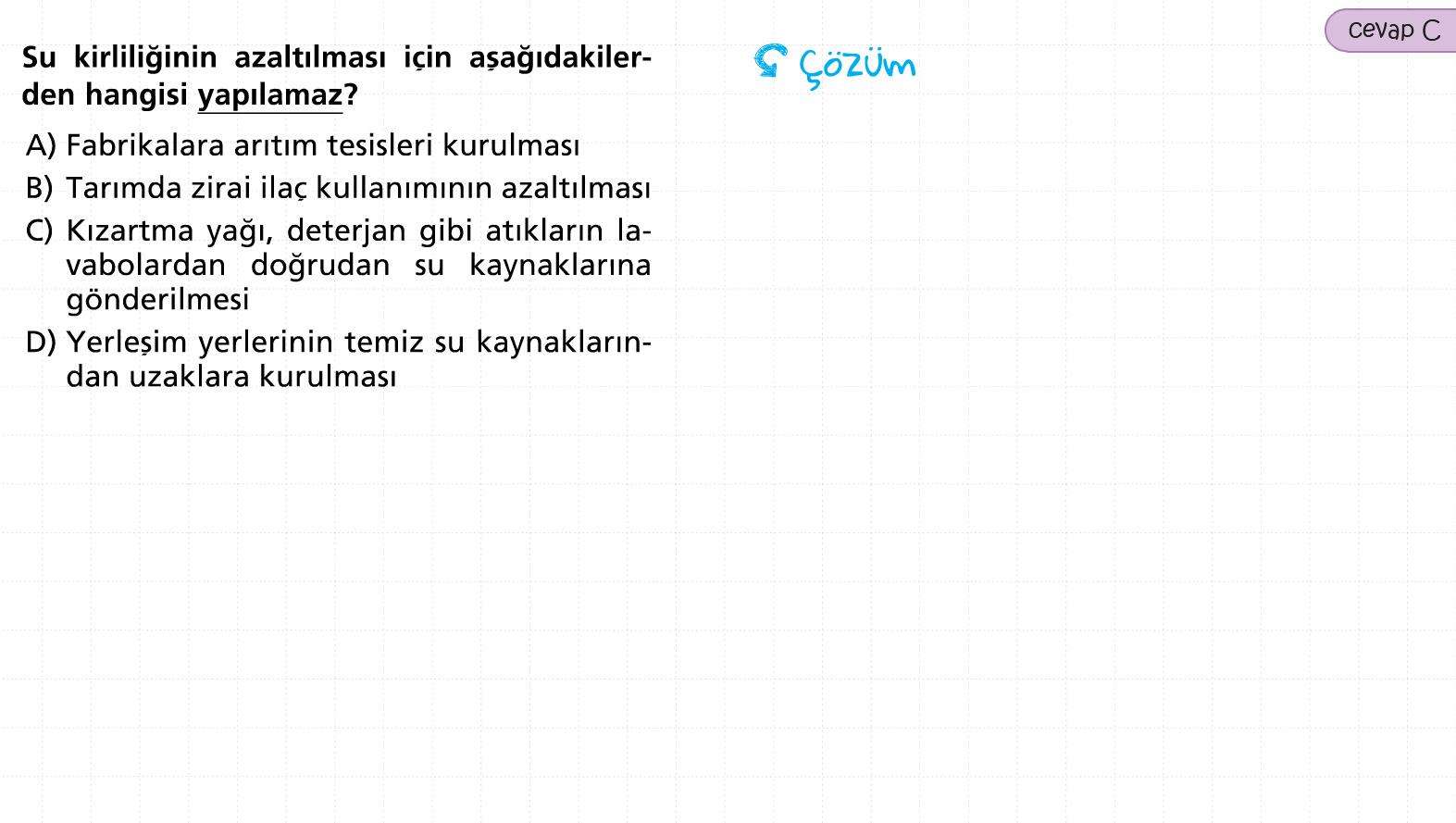 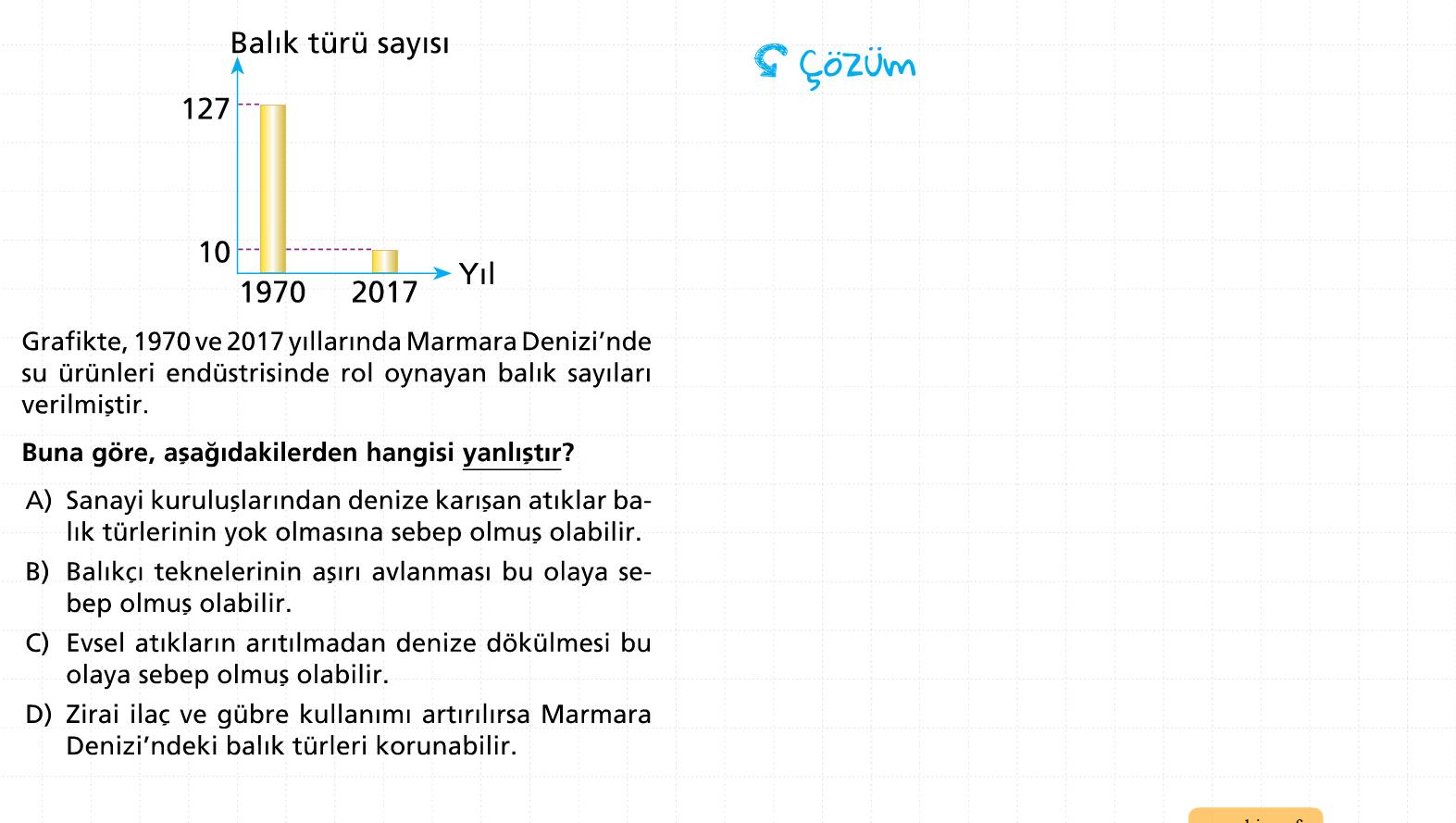 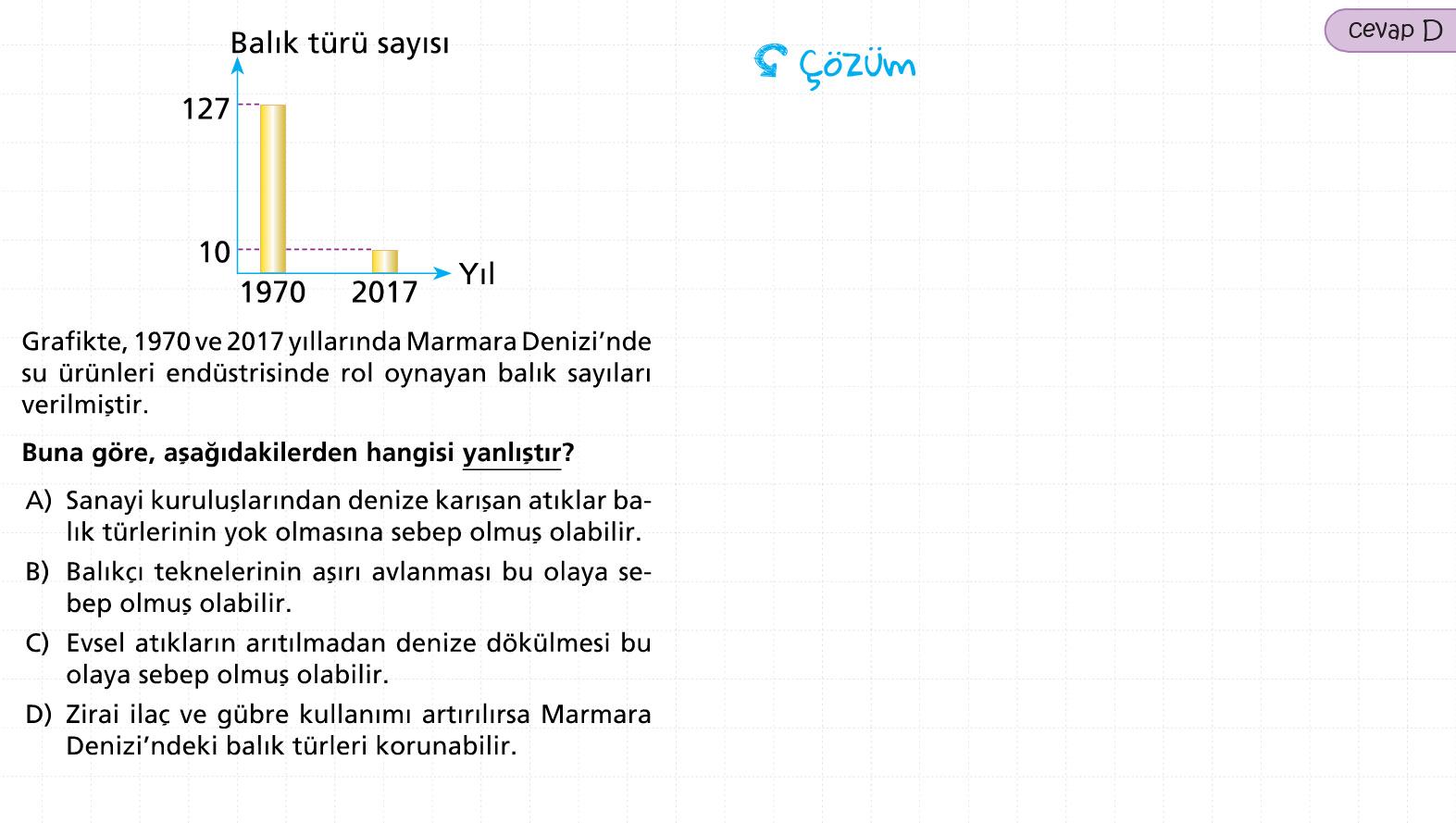 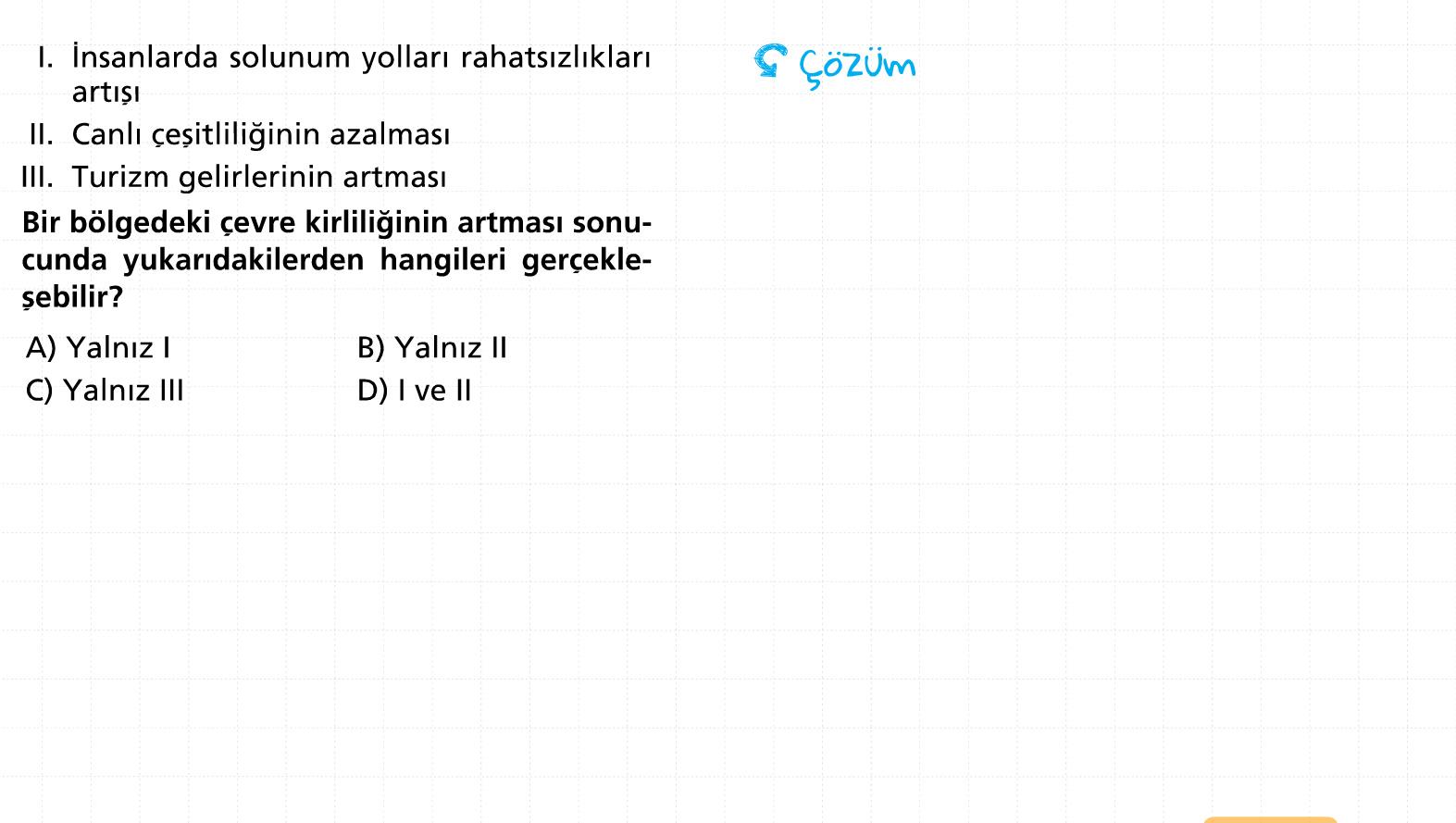 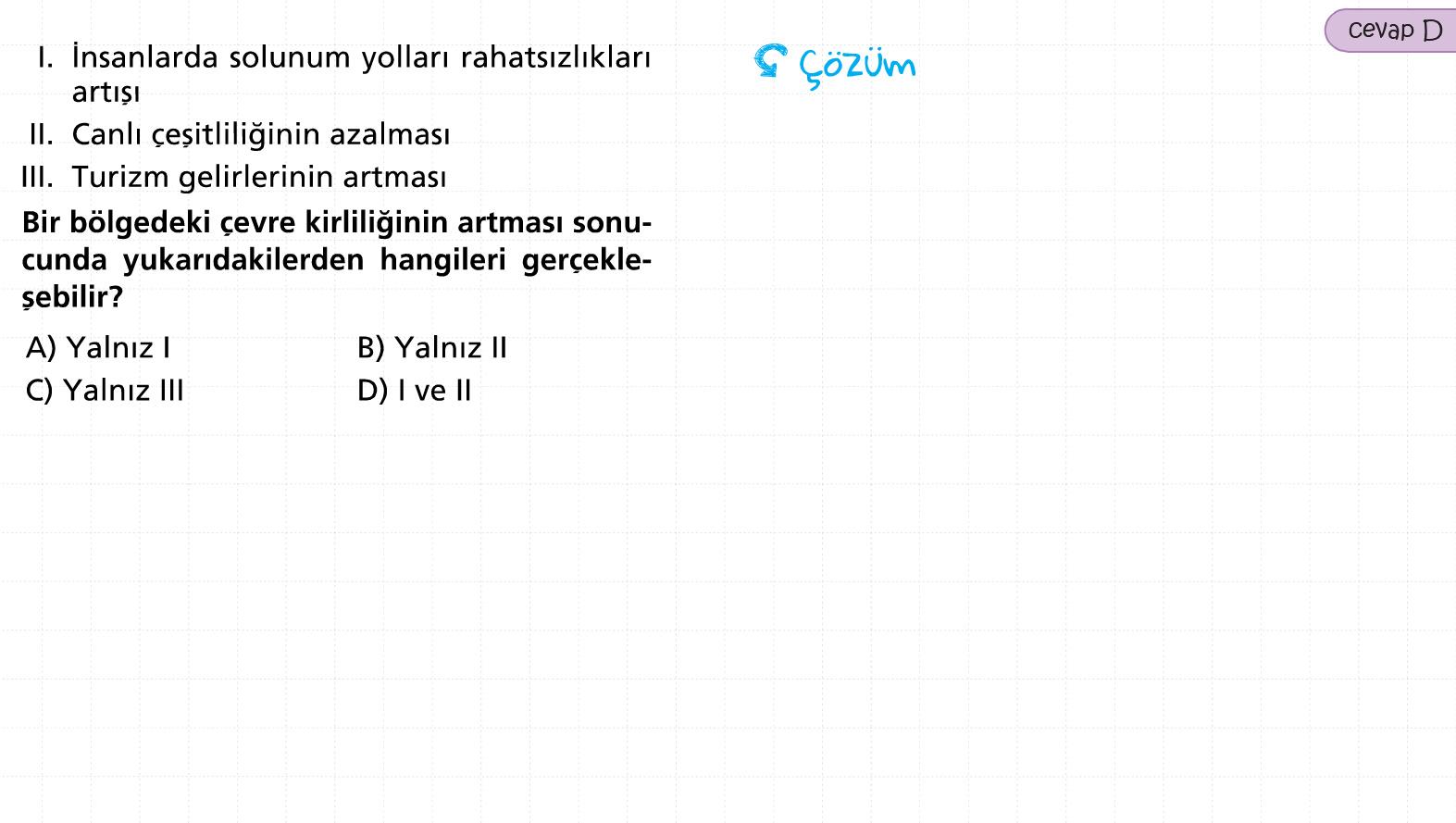 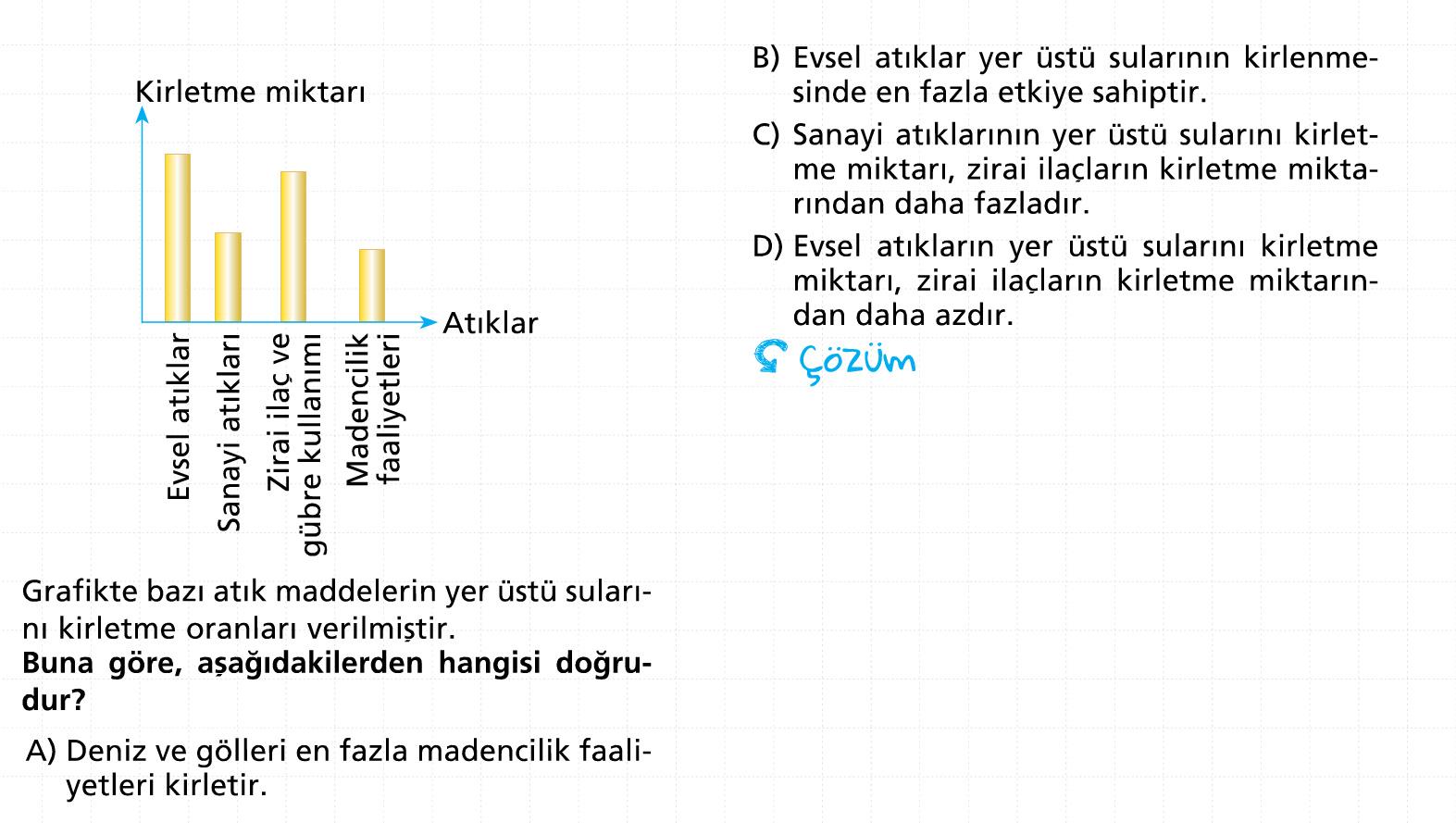 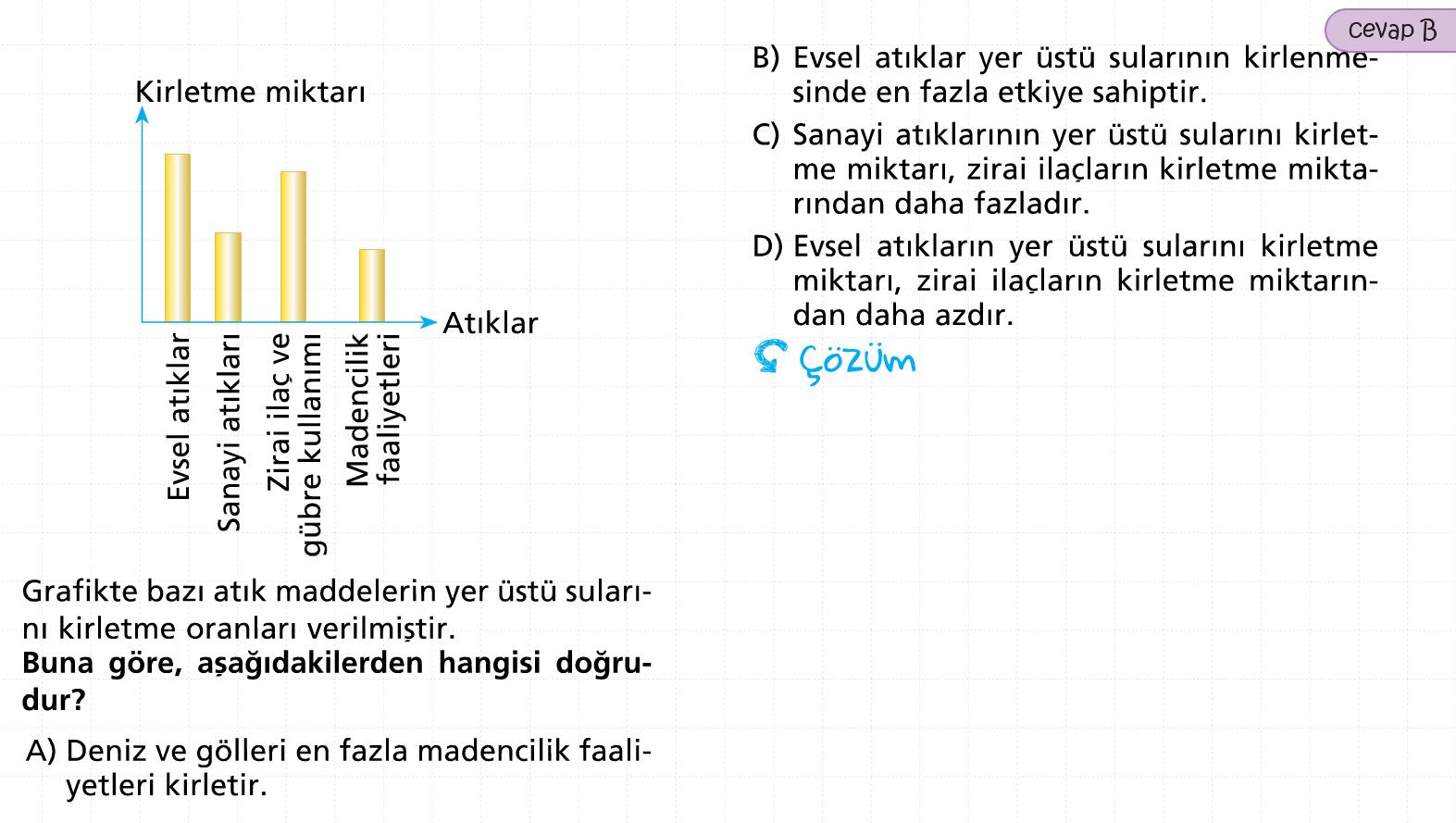 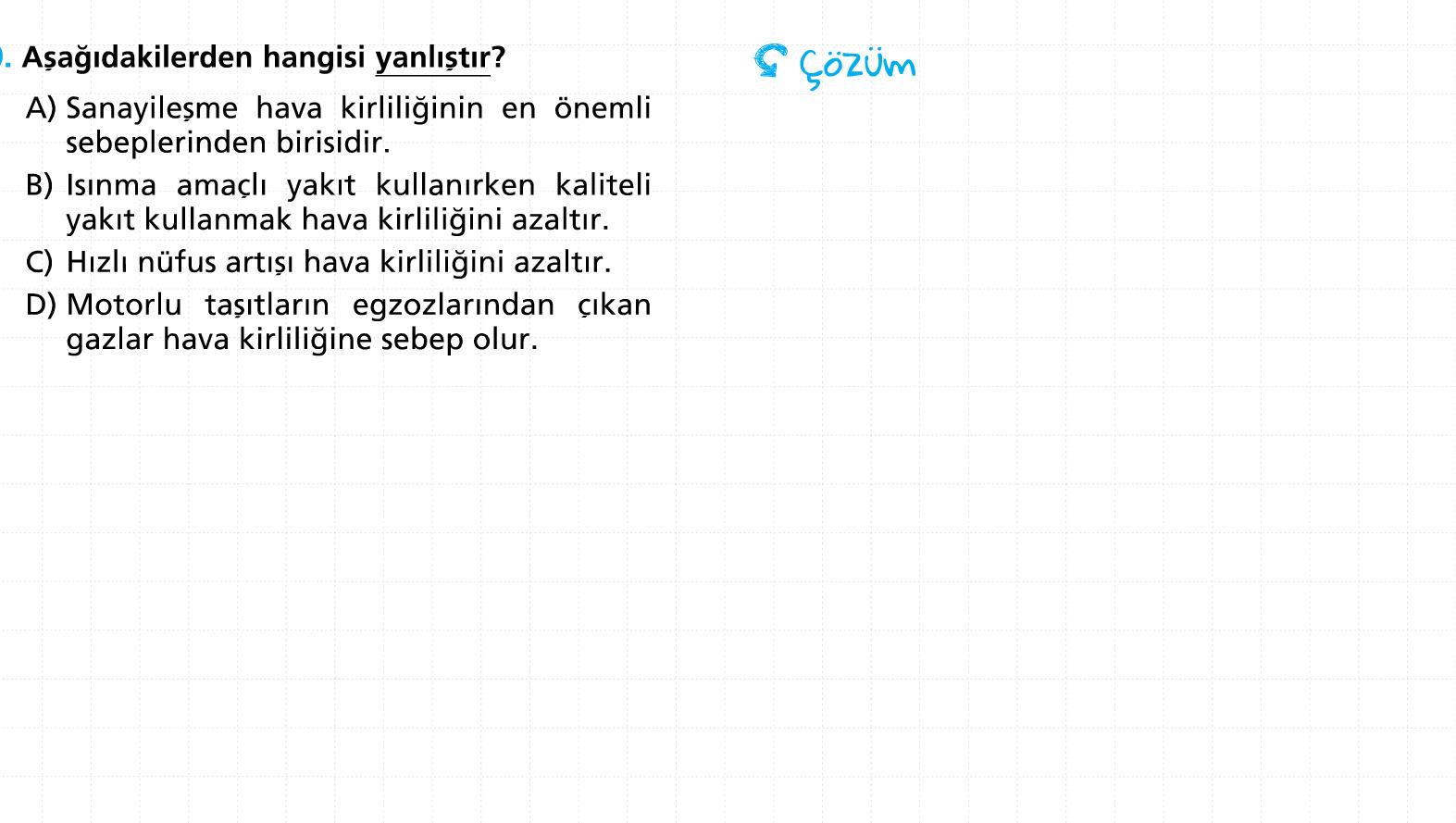 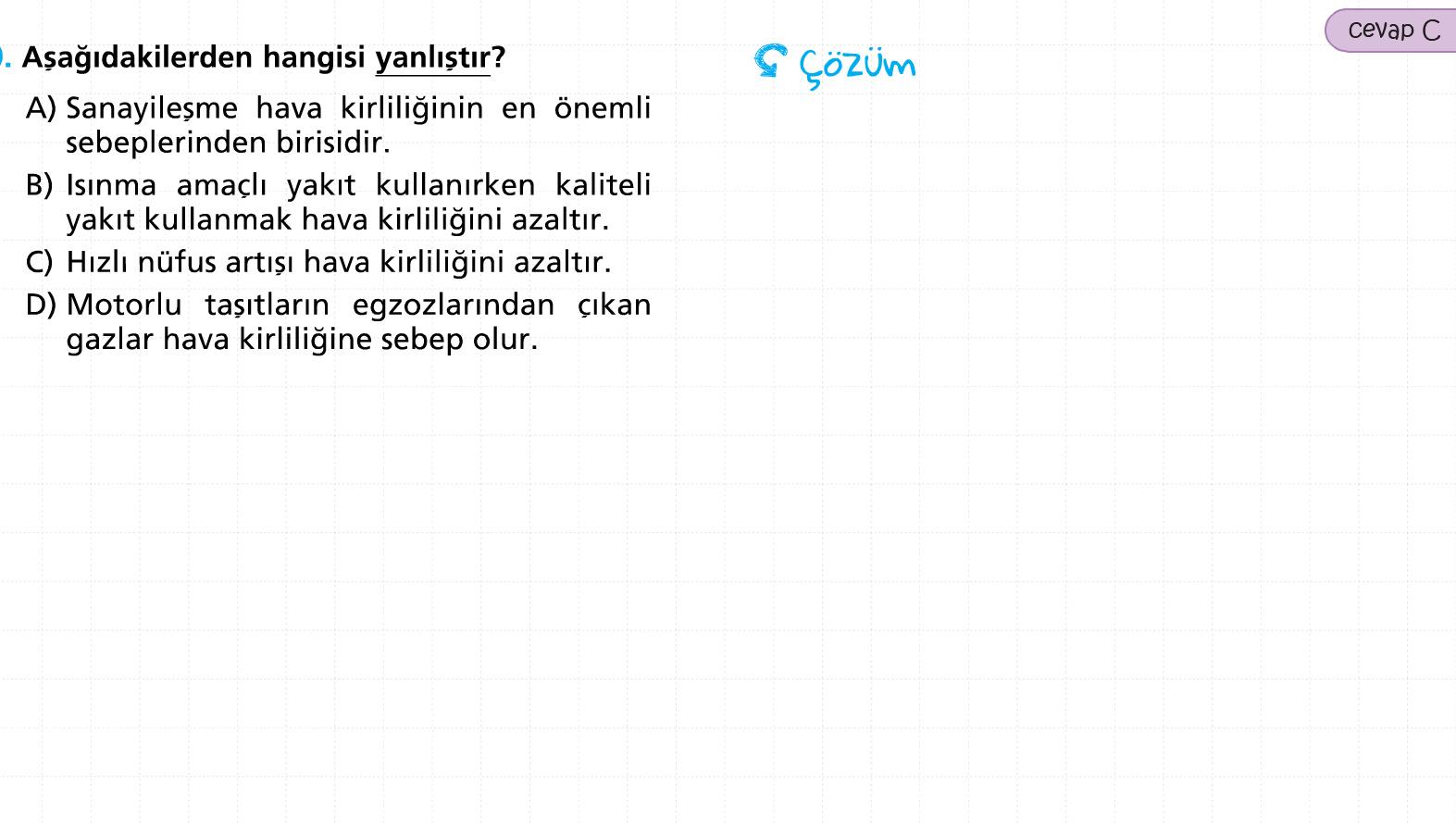